Workshop for Coastal Wetland Wildlife Managers
21 – 25 May 2018, 
Rockefeller Refuge, Grand Chenier, Louisiana
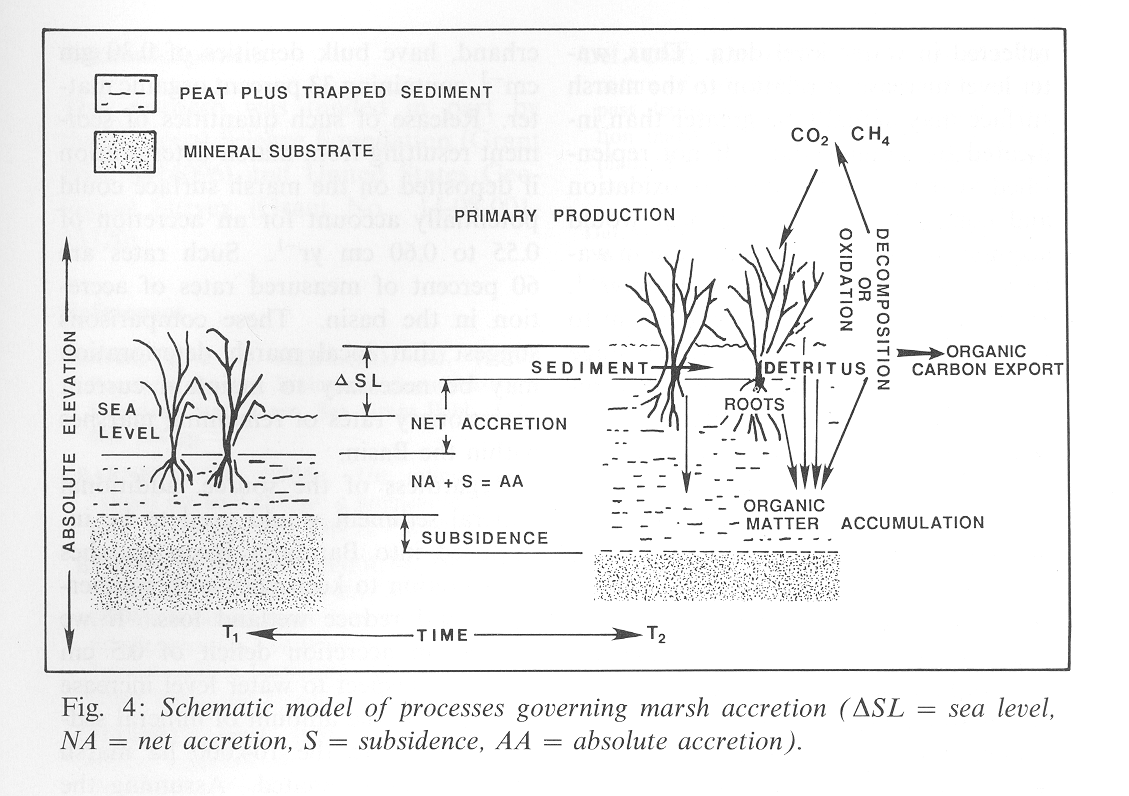 pond
pond
modified from DeLaune et al. 1990.  Catena 17:277-288
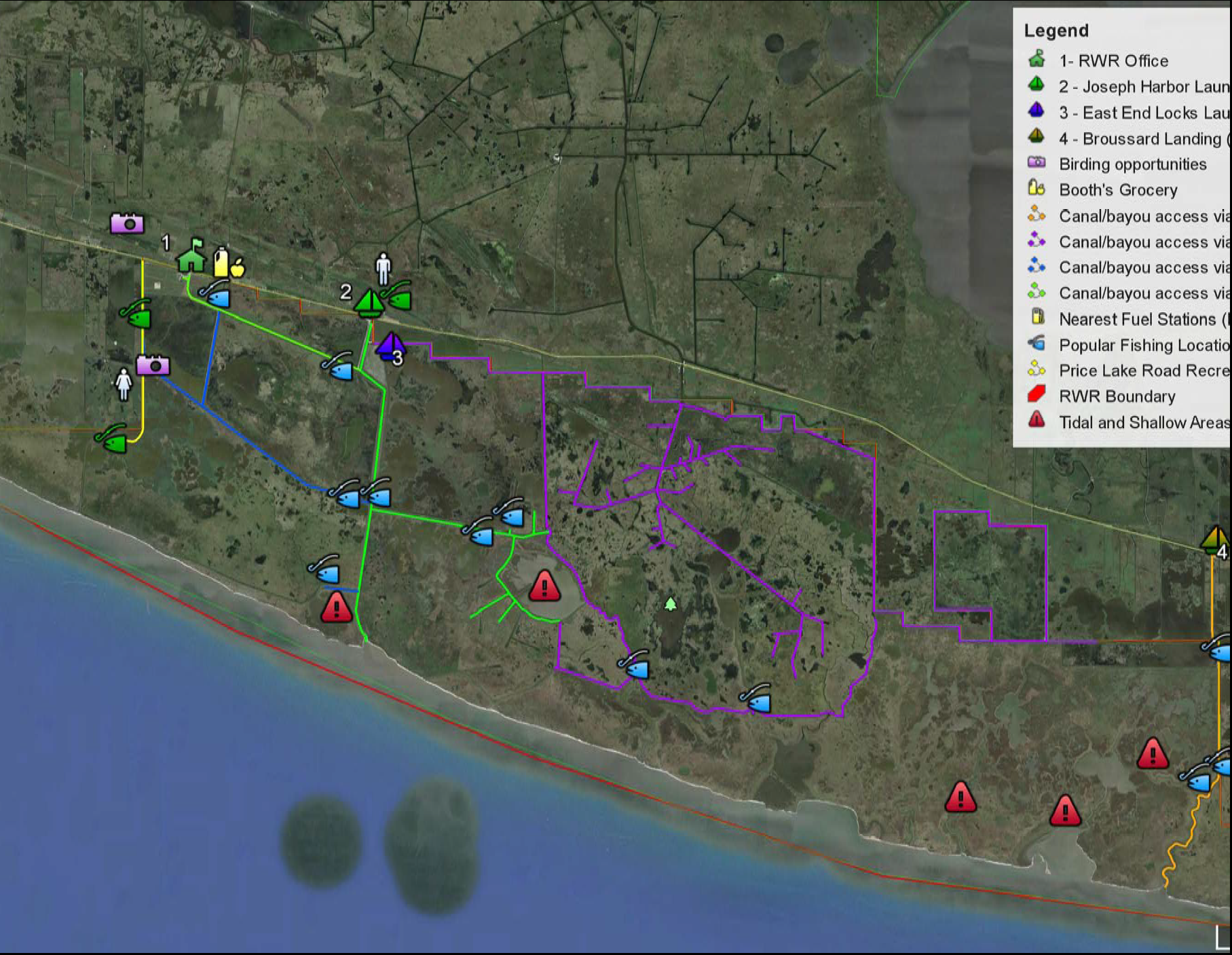 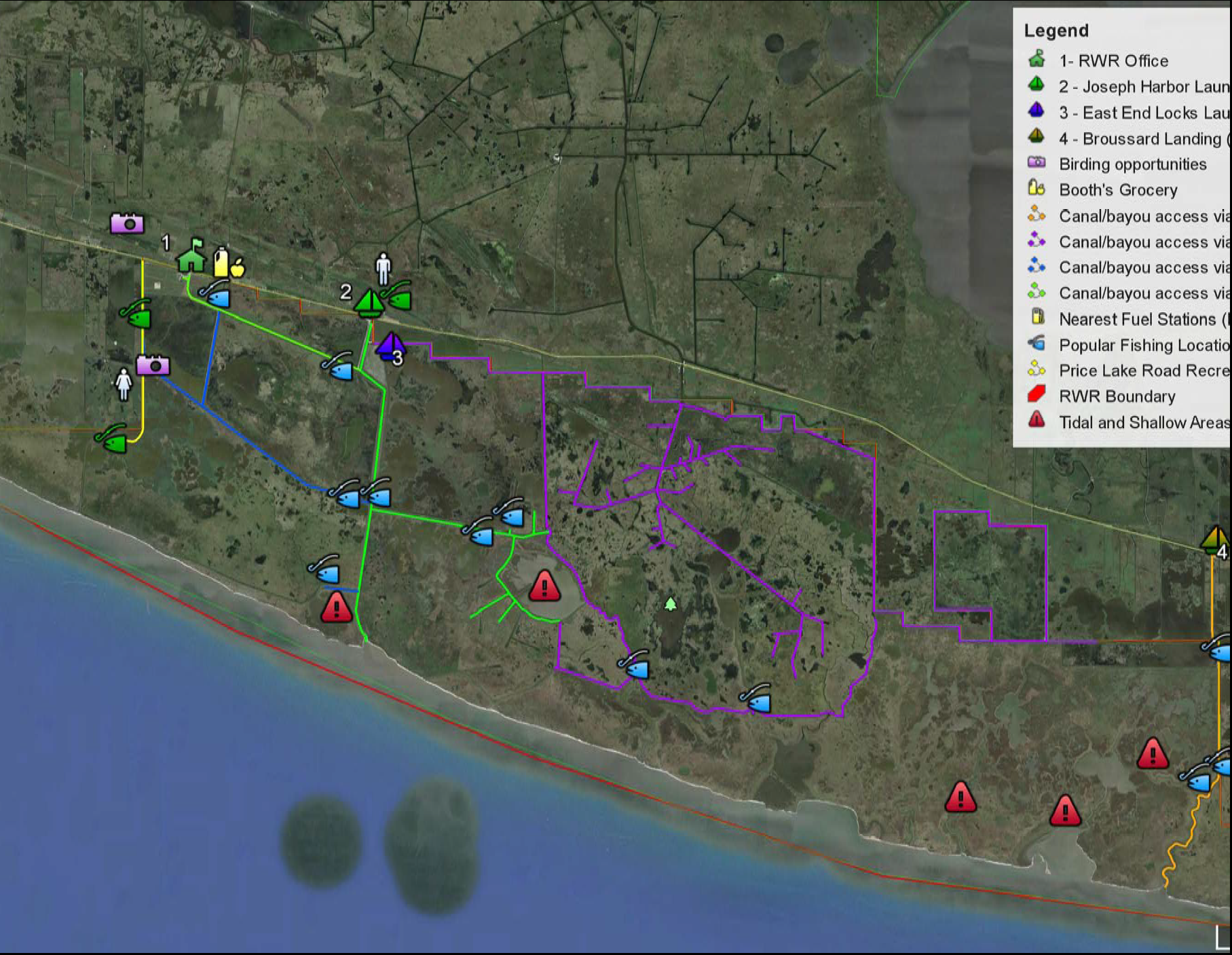 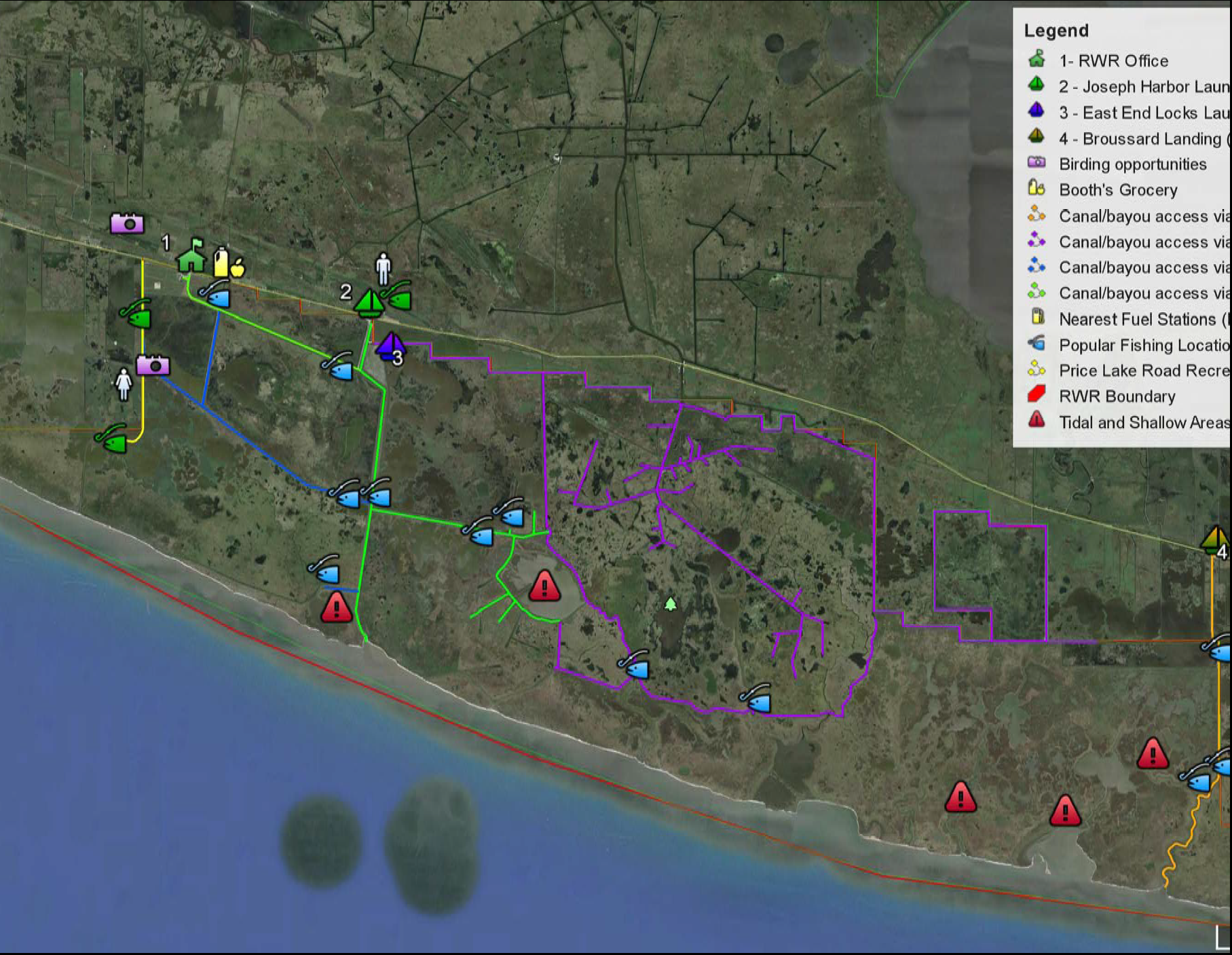 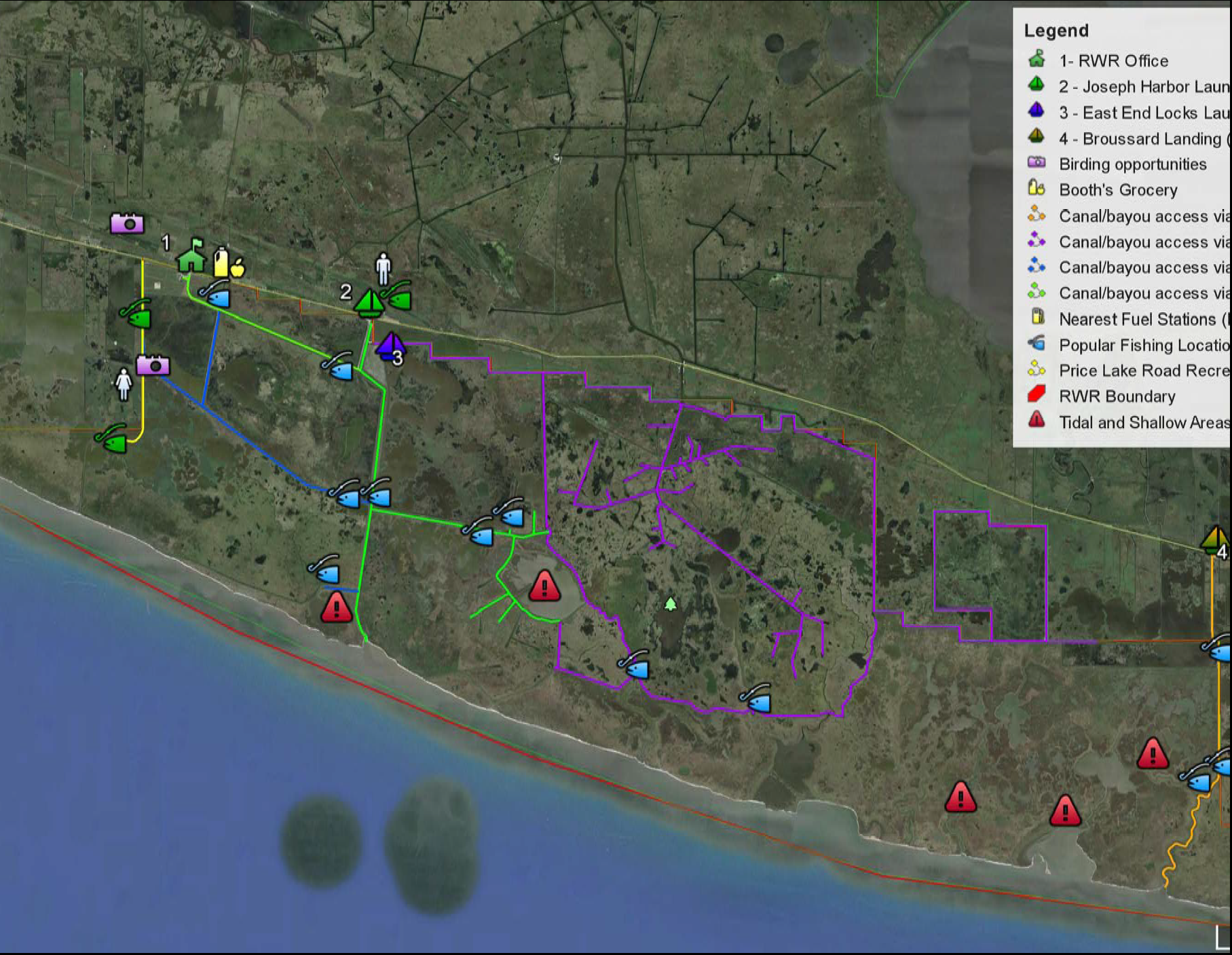 [Speaker Notes: 5]
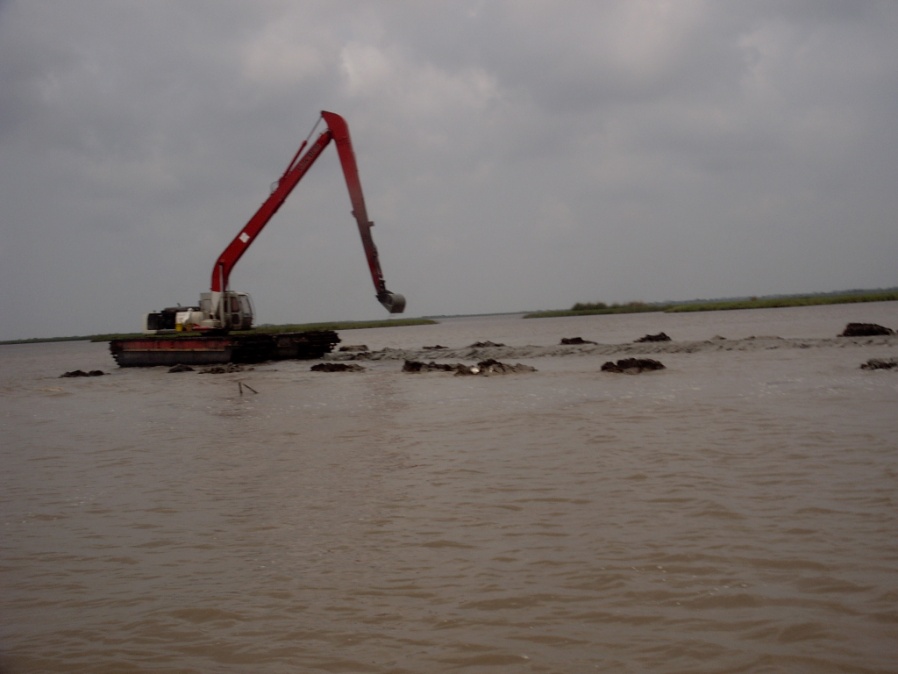 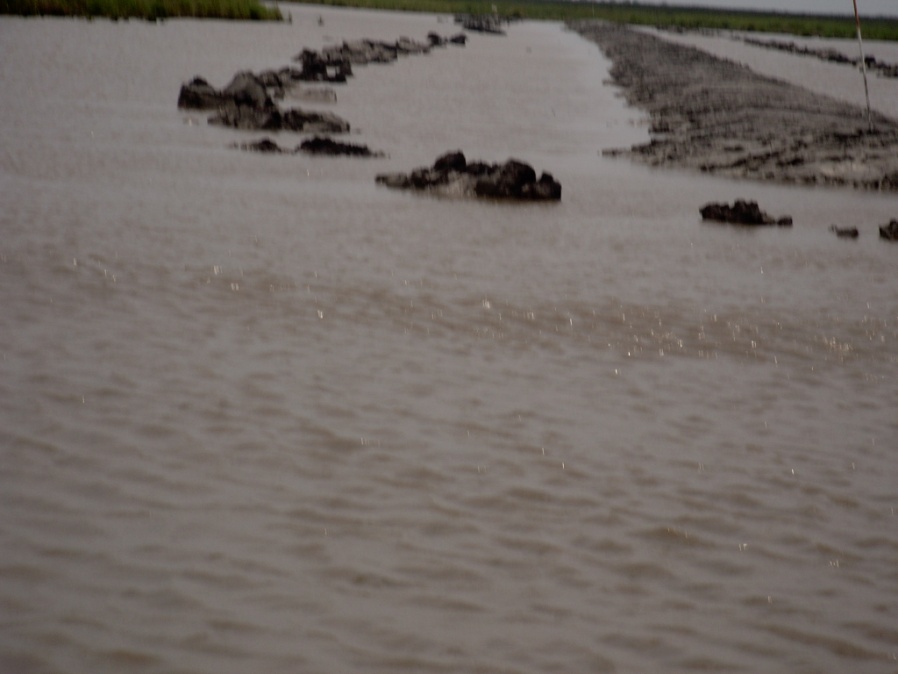 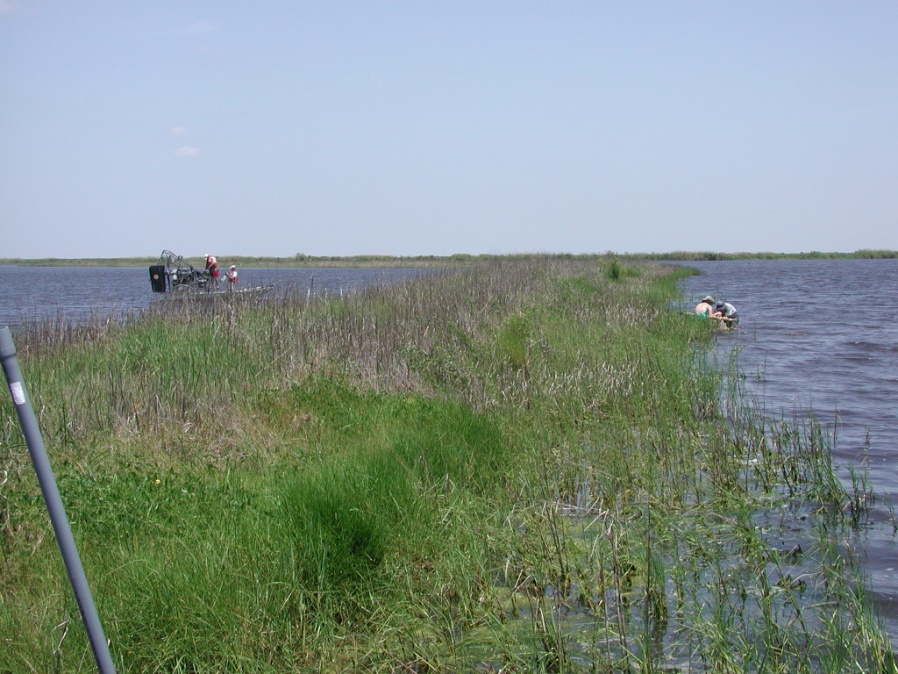 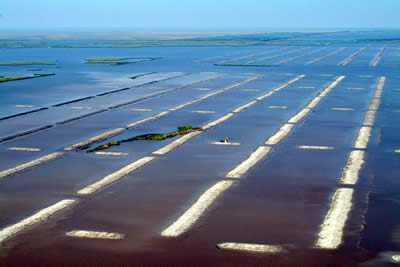 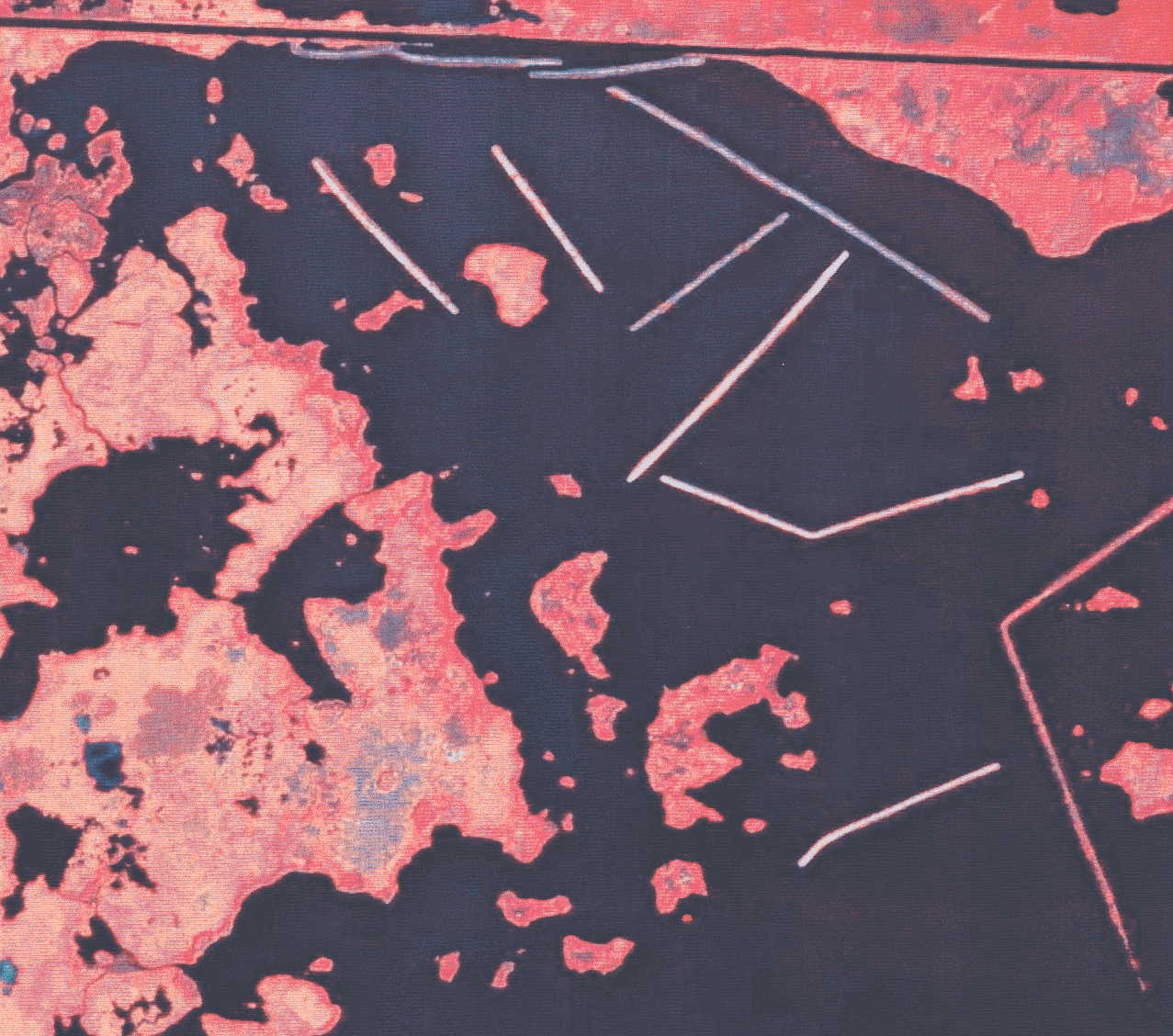 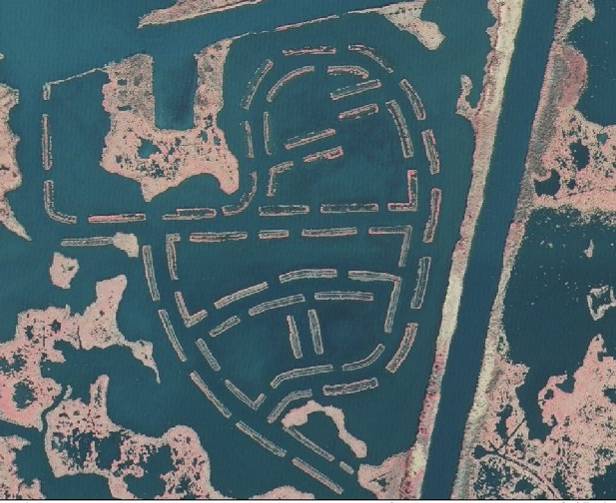 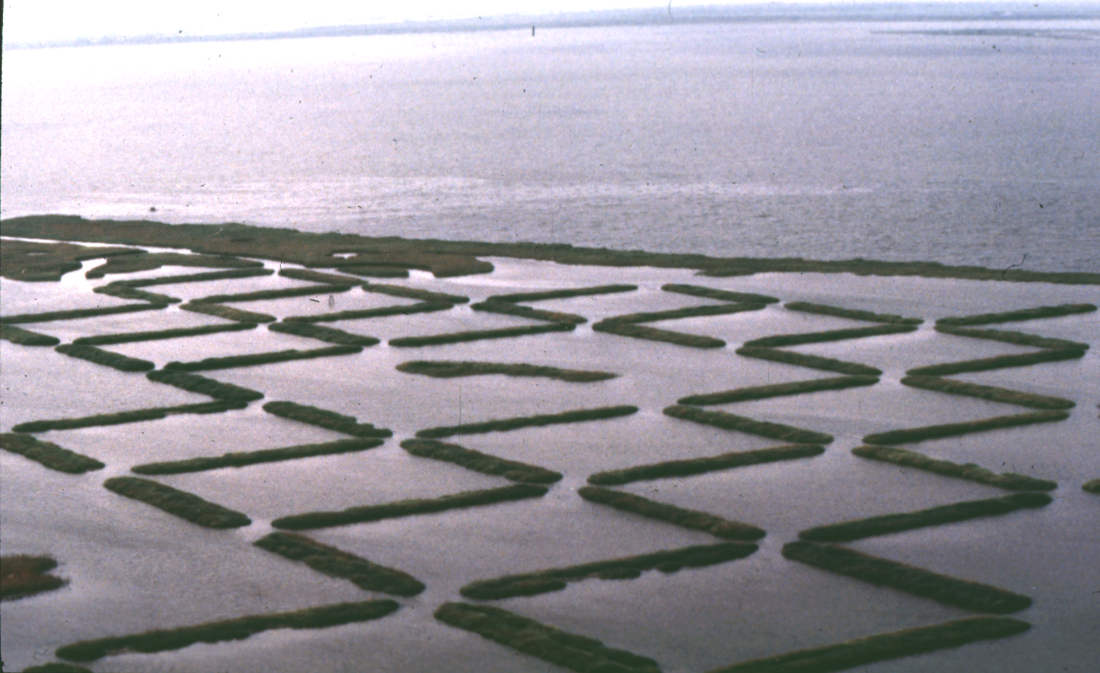 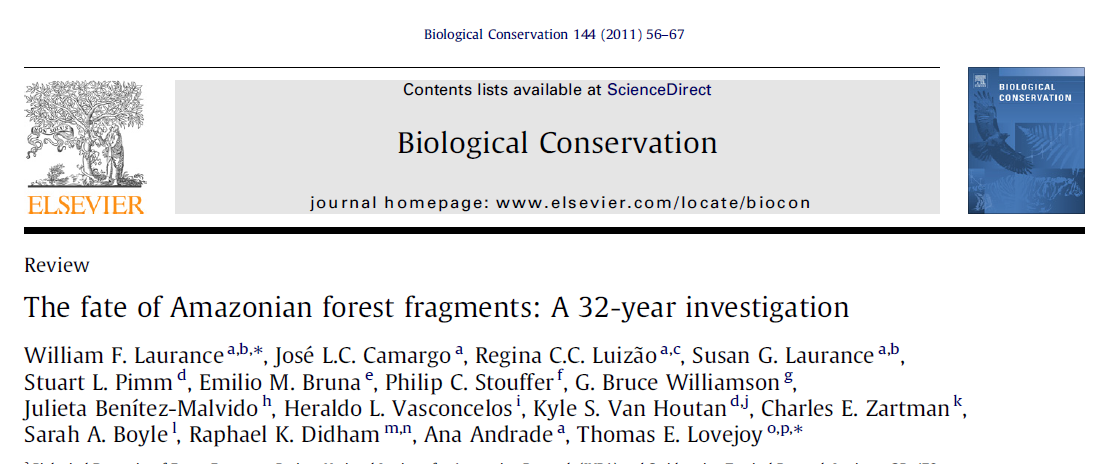 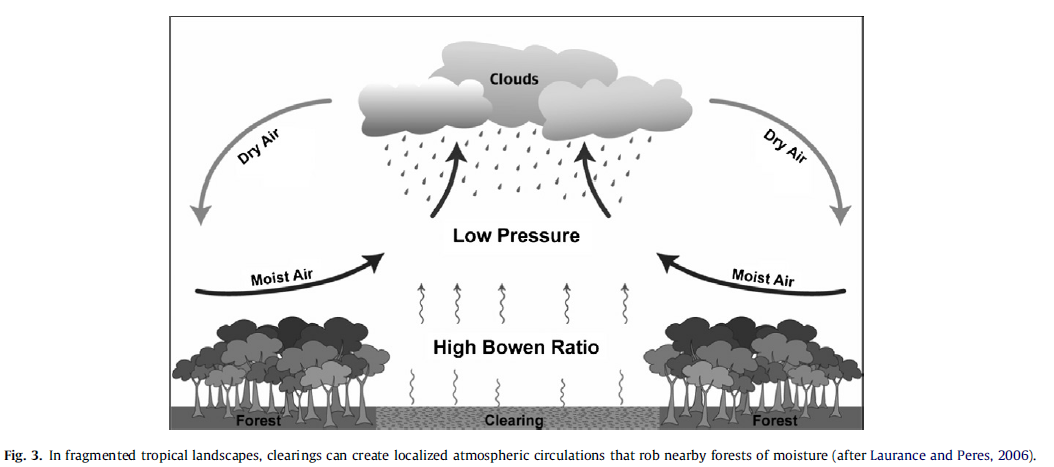 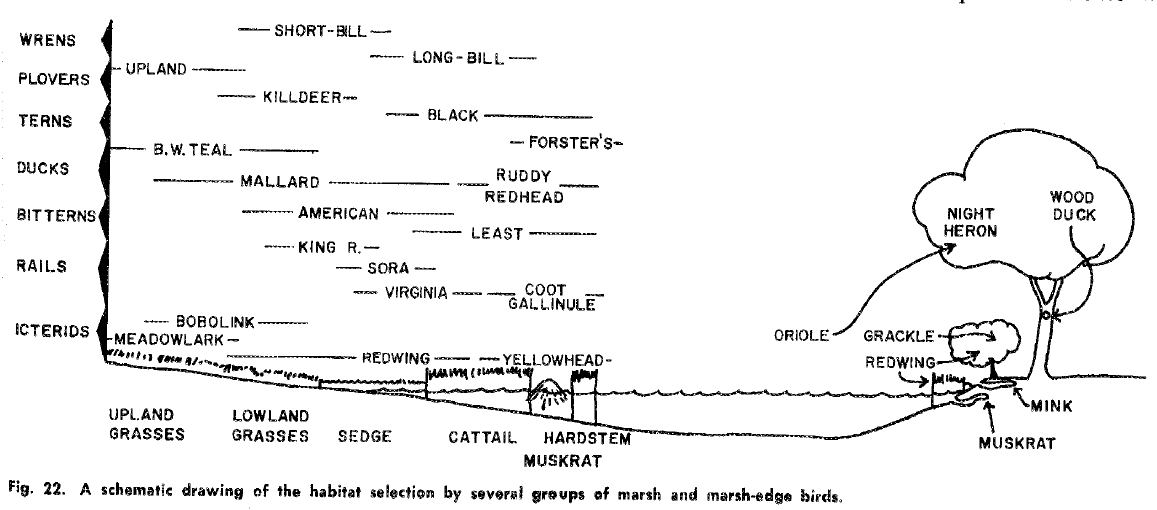 Weller and Spatcher 1965. Role of habitat distribution in the distribution and abundance of marsh birds.  Special report No. 43.  Iowa State University of Science and Technology
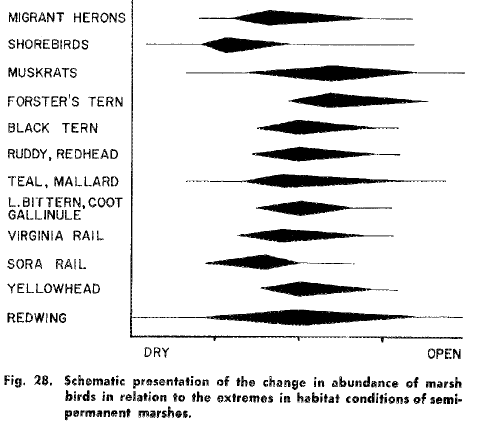 Weller and Spatcher (1965): It is apparent from fig. 28 that half vegetation and half open water produced the most suitable conditions for most species and that the habitat extremes were tolerated by a few forms but were not ideal for any marsh species.
prairie pothole wetlands
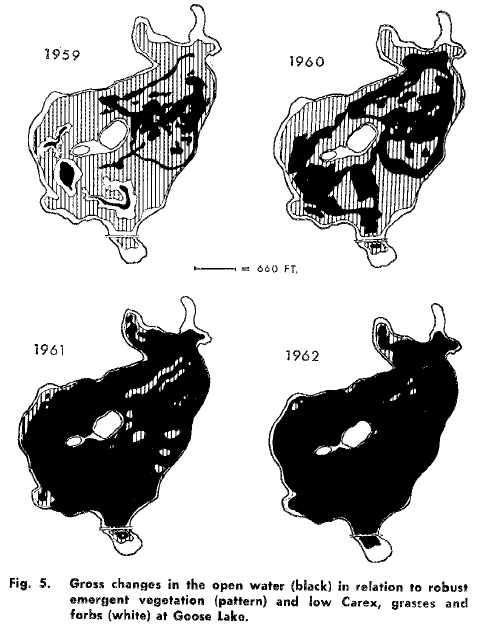 Weller and Spatcher 1965. Role of habitat distribution in the distribution and abundance of marsh birds.  Special report No. 43.  Iowa State University of Science and Technology
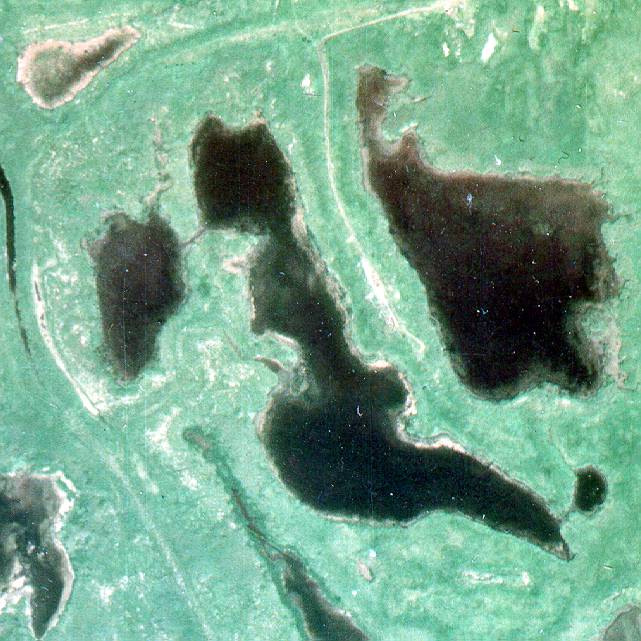 prairie pothole wetlands
Hutchinson’s Pothole,  Delta Marsh, Manitoba, Canada
1965
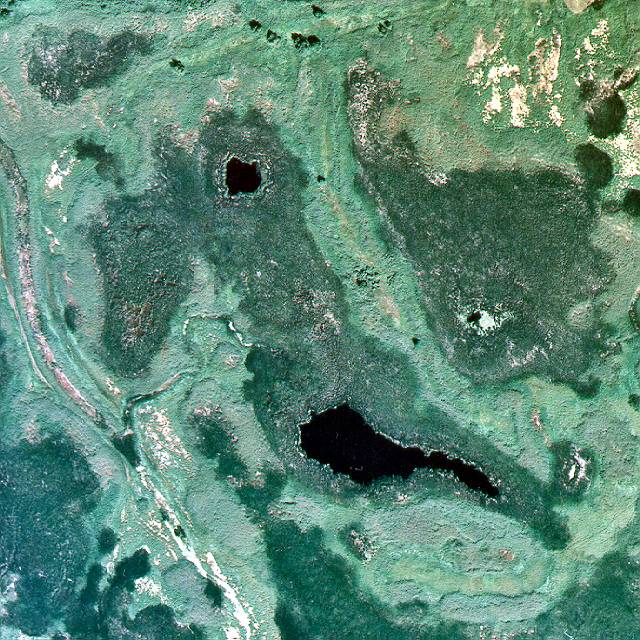 Hutchinson’s Pothole,  Delta Marsh, Manitoba, Canada
1997
prairie pothole wetlands
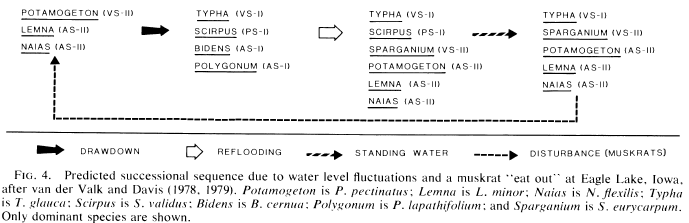 van der Valk 1981.  Ecology 62:688-696
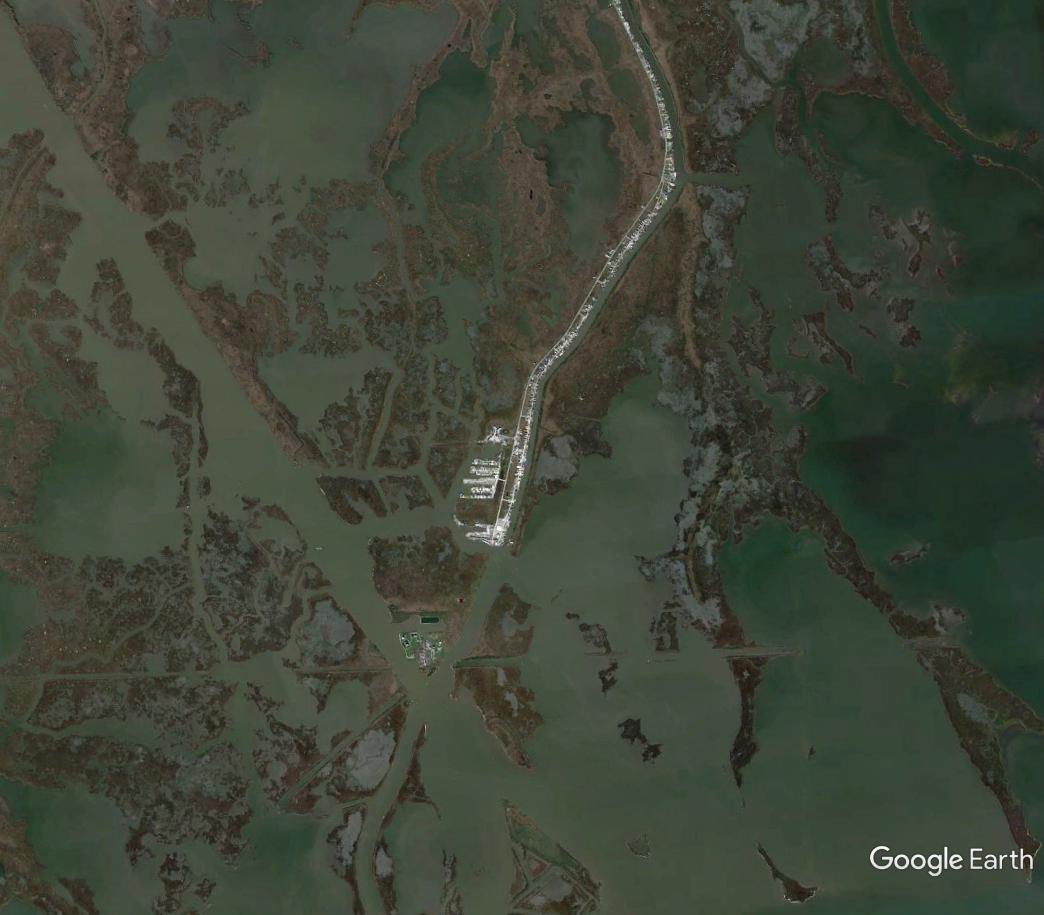 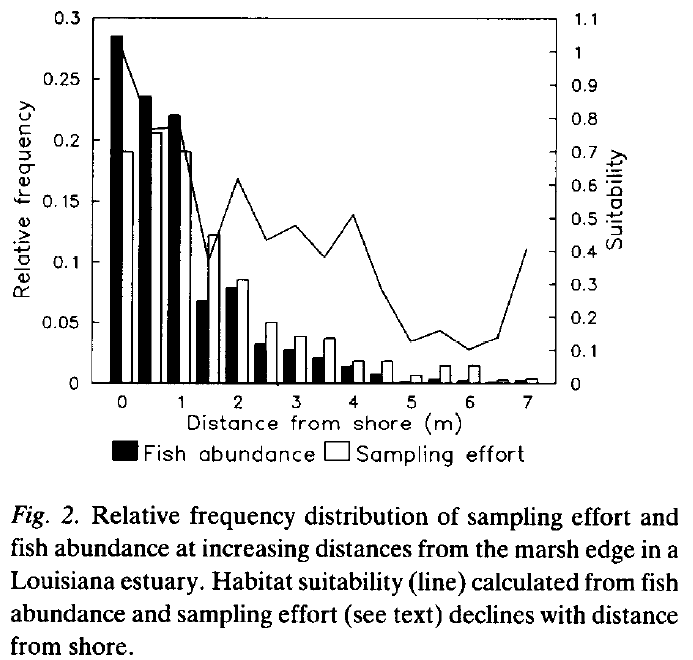 Baltz et al. 1993.  Environmental Biology of Fishes  36:109-126
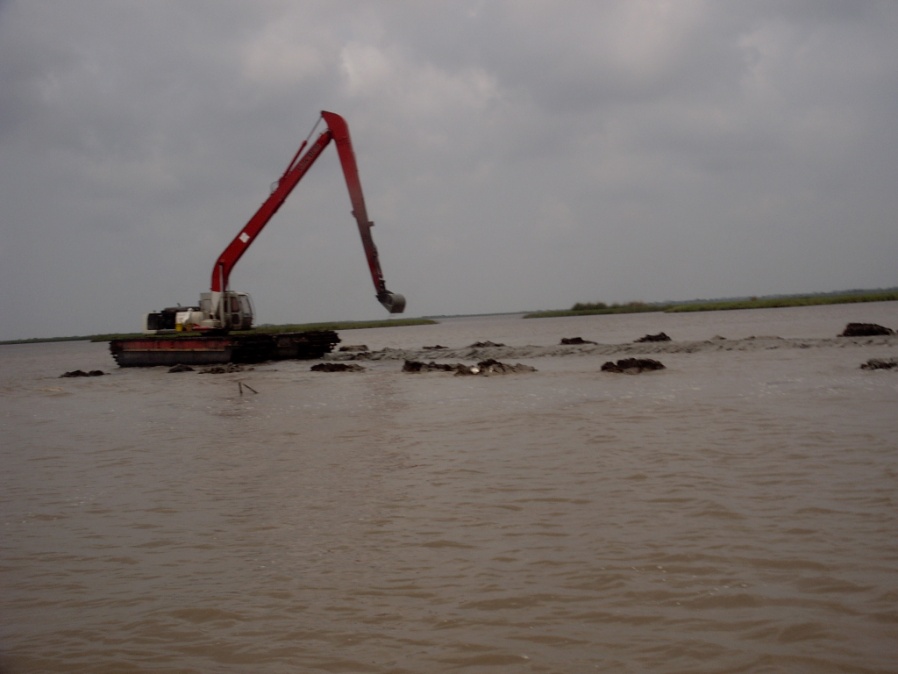 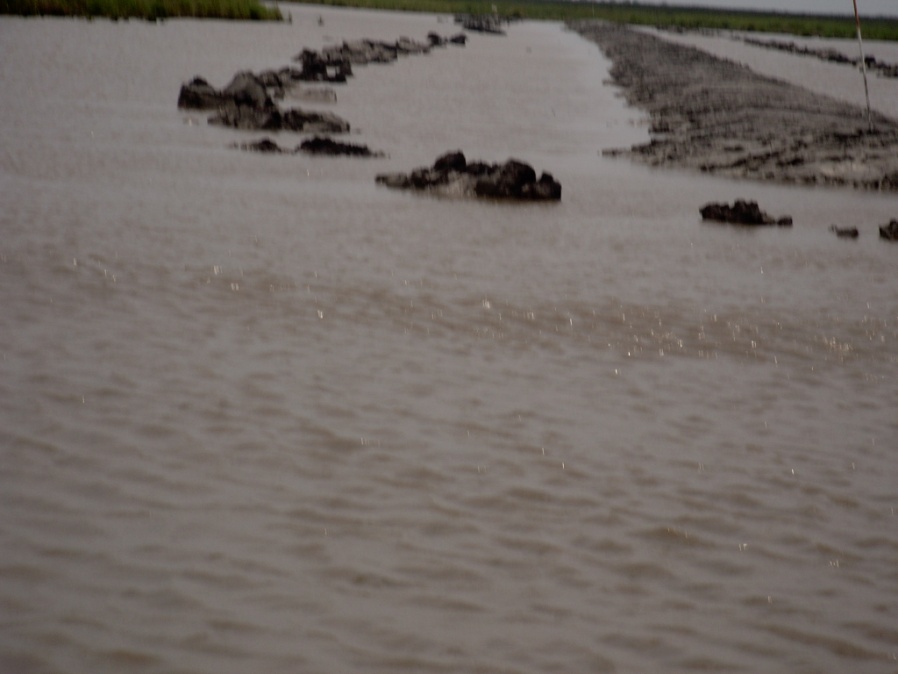 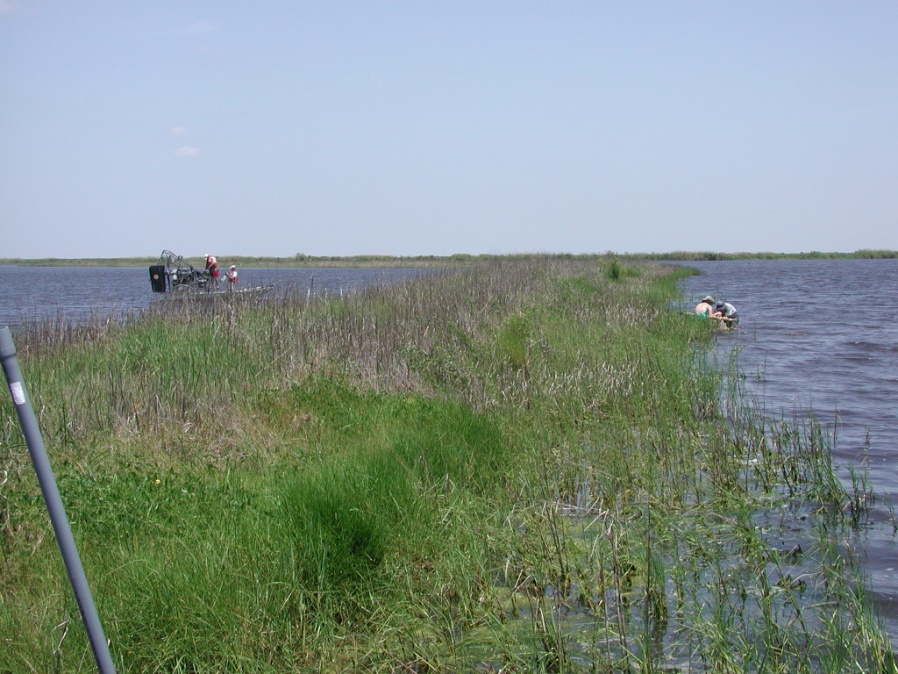 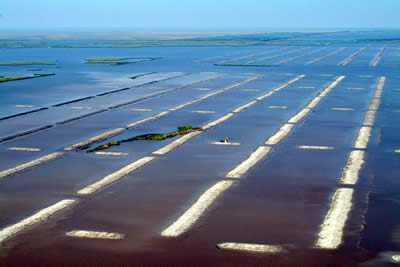 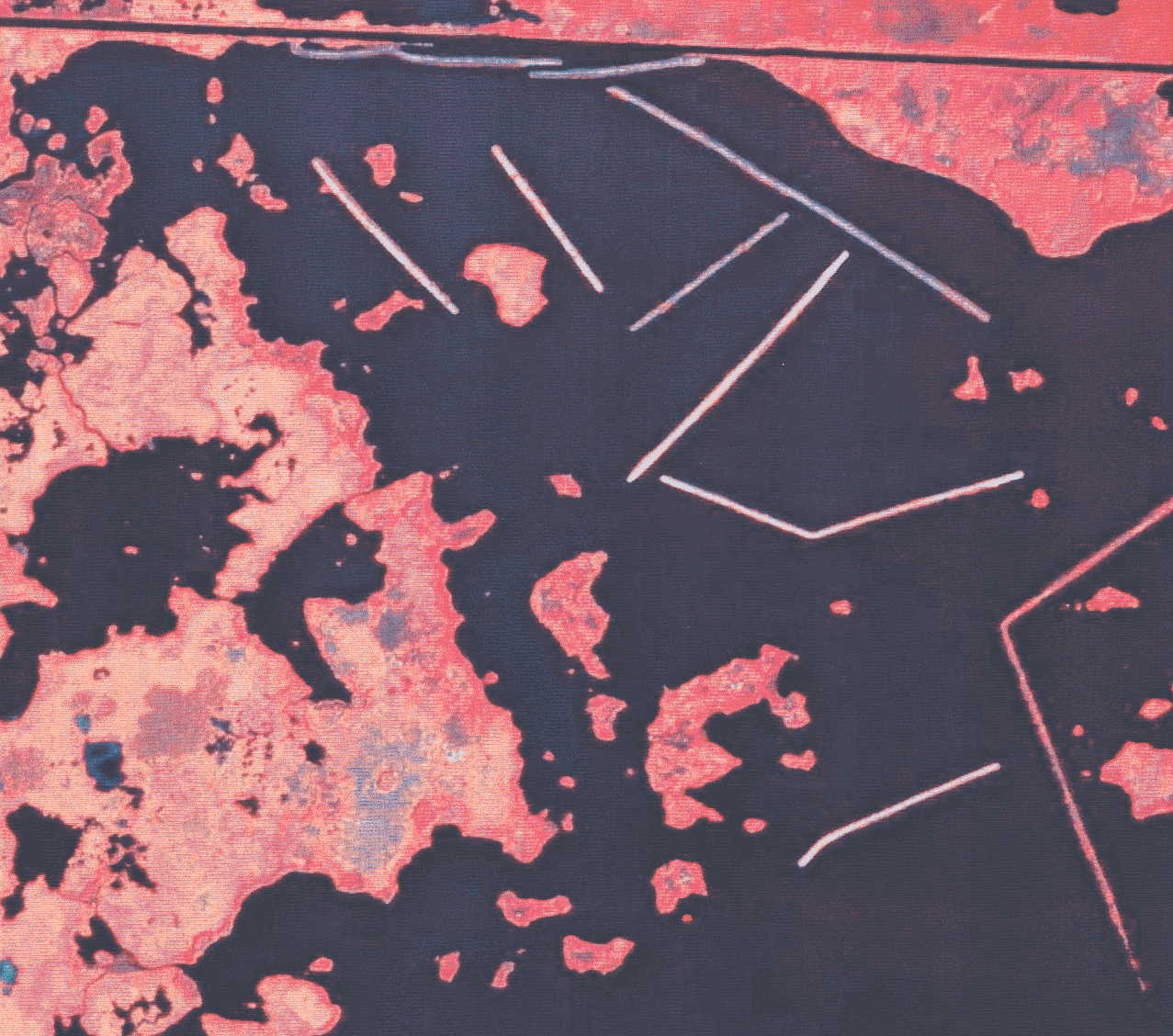 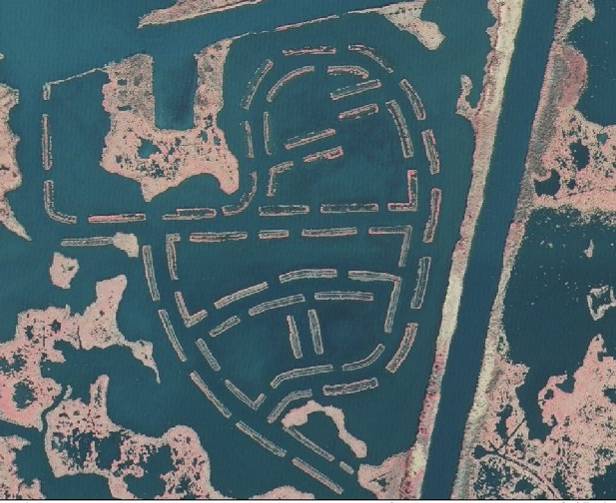 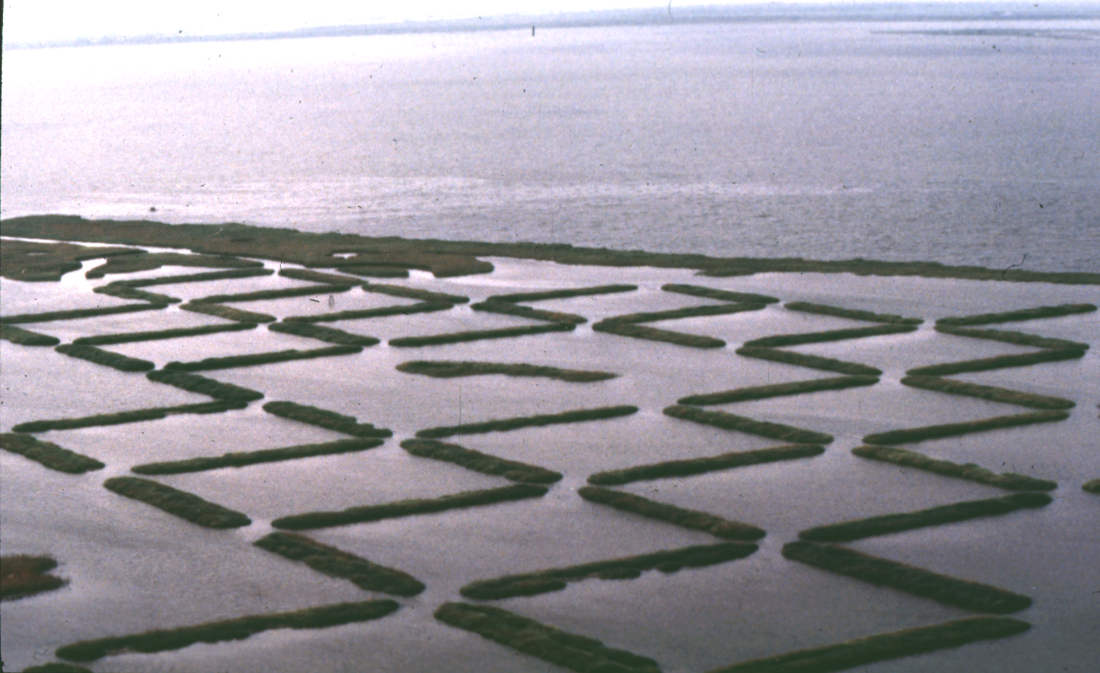 submersed aquatic vegetation
no effect 
Steyer. 1993. LDNR report.
Caldwell. 2003. LSU Thesis.
increase 
Cannaday. 2006 LSU Thesis
La Peyre et al. 2007.  Estuaries and Coasts 30:526-536
nekton:  terraces increase abundance and alter composition 
Rozas and Minello 2001. Wetlands 21:327-341.
Bush Thom et al. 2004.  Ecological Engineering 23:63-75.
Rozas et al. 2005. Journal of Coastal Research  40:37-50.
La Peyre et al. 2007.  Estuaries and Coasts 30:526-536.
whole pond scale
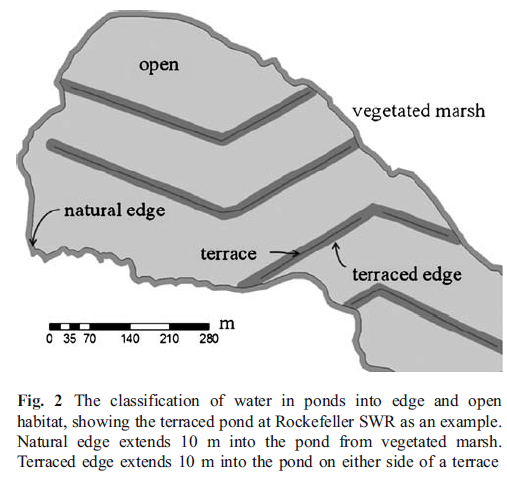 O’Connell and Nyman 2010  Wetlands 30:125-135.
whole pond scale
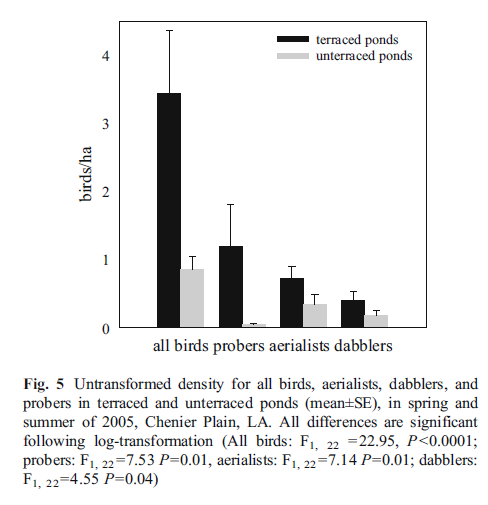 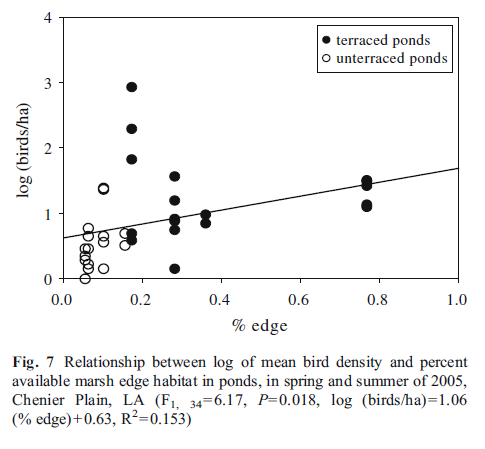 O’Connell and Nyman 2010  Wetlands 30:125-135.
Edge and salinity stress
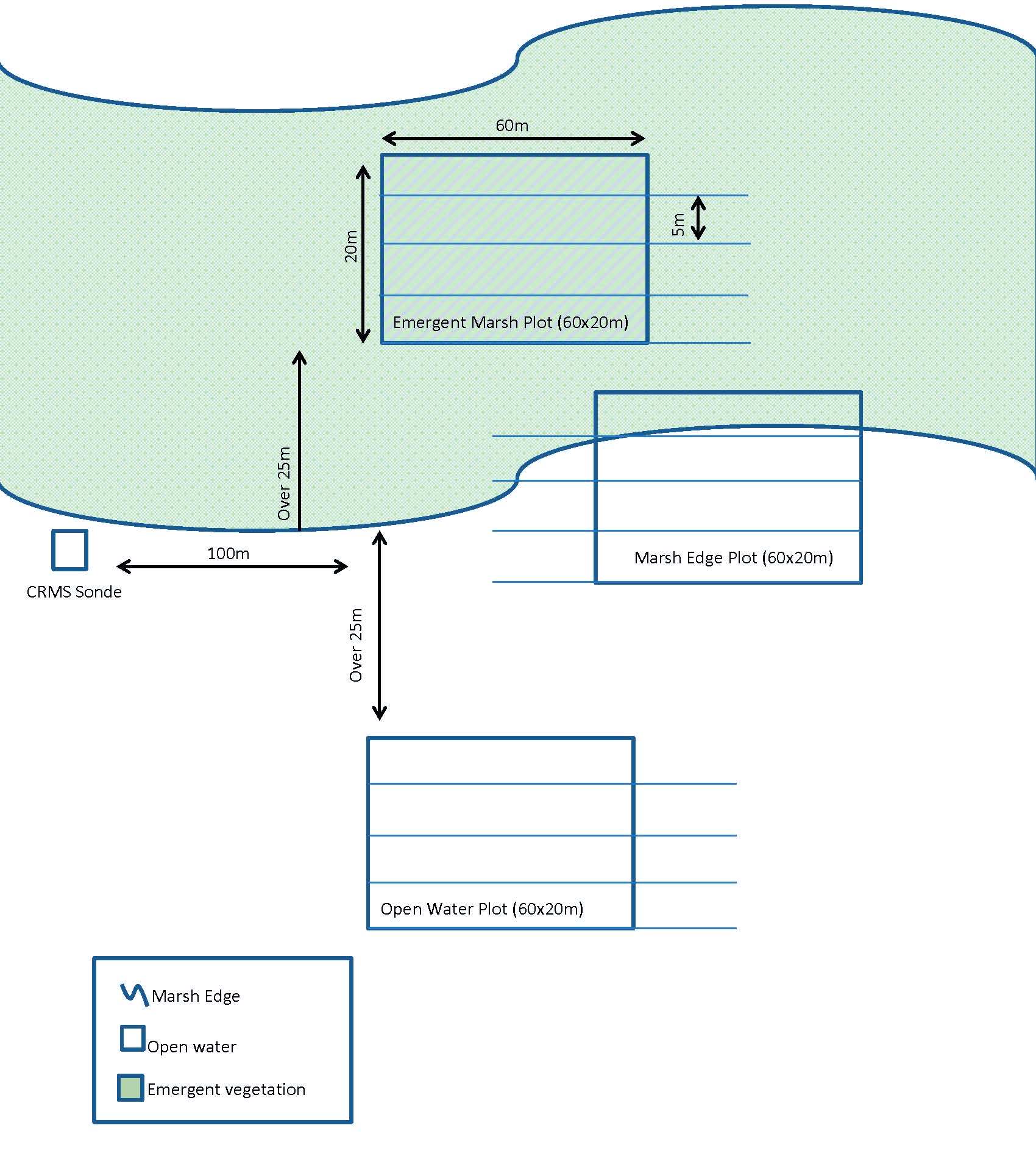 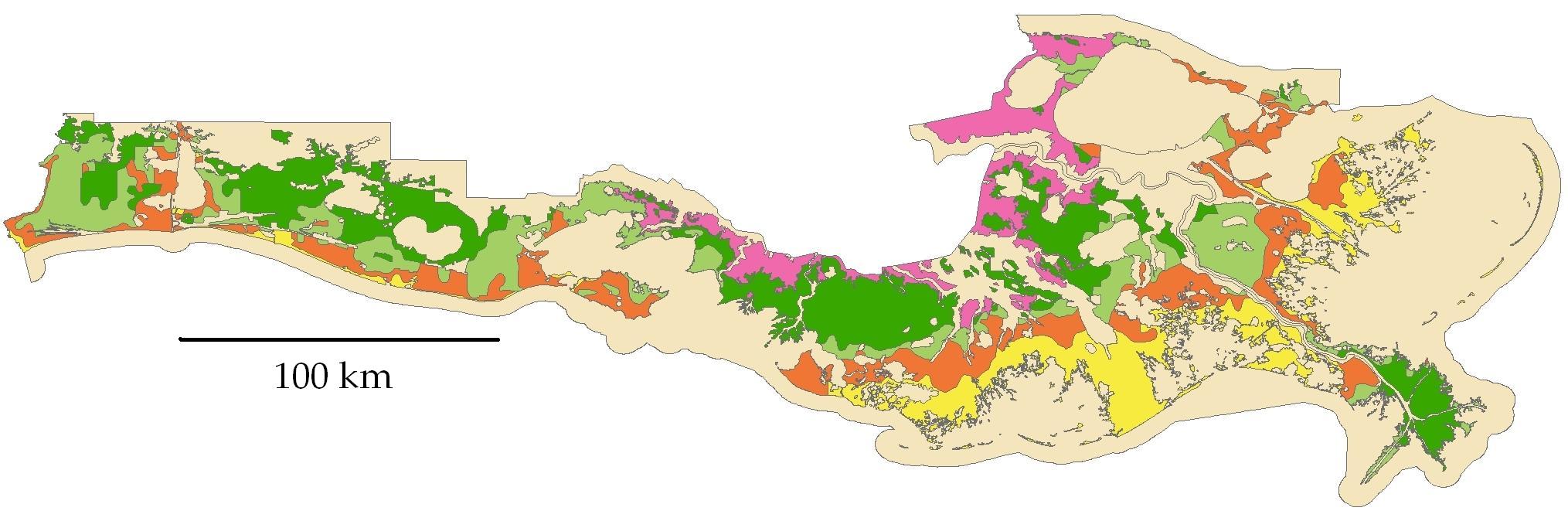 Patton 2016 LSU Thesis, Patton et al. in preparation.
Edge and salinity stress
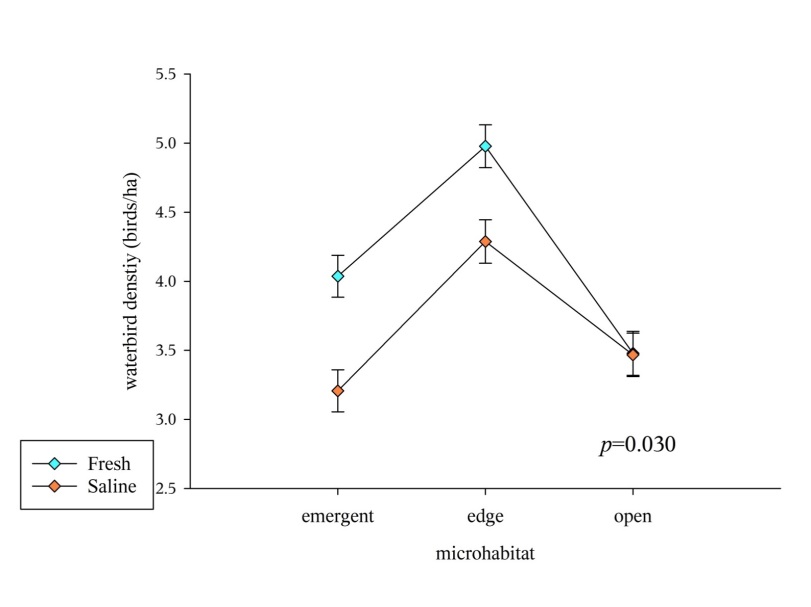 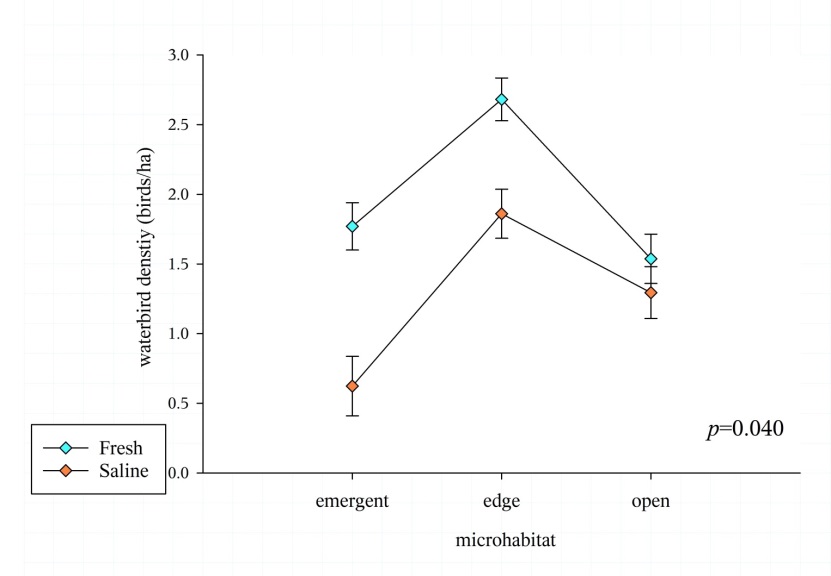 Patton 2016 LSU Thesis, Patton et al. in preparation.
stress & edges conclusions
Coastal wetland edges are associated with increased fish and bird abundance relative to emergent vegetation and open water.
The magnitude of the edge effect decreases as salinity increases.
Cycles of disturbance/succession appear more complicated/diverse in lower salinity marshes than higher salinity marshes.
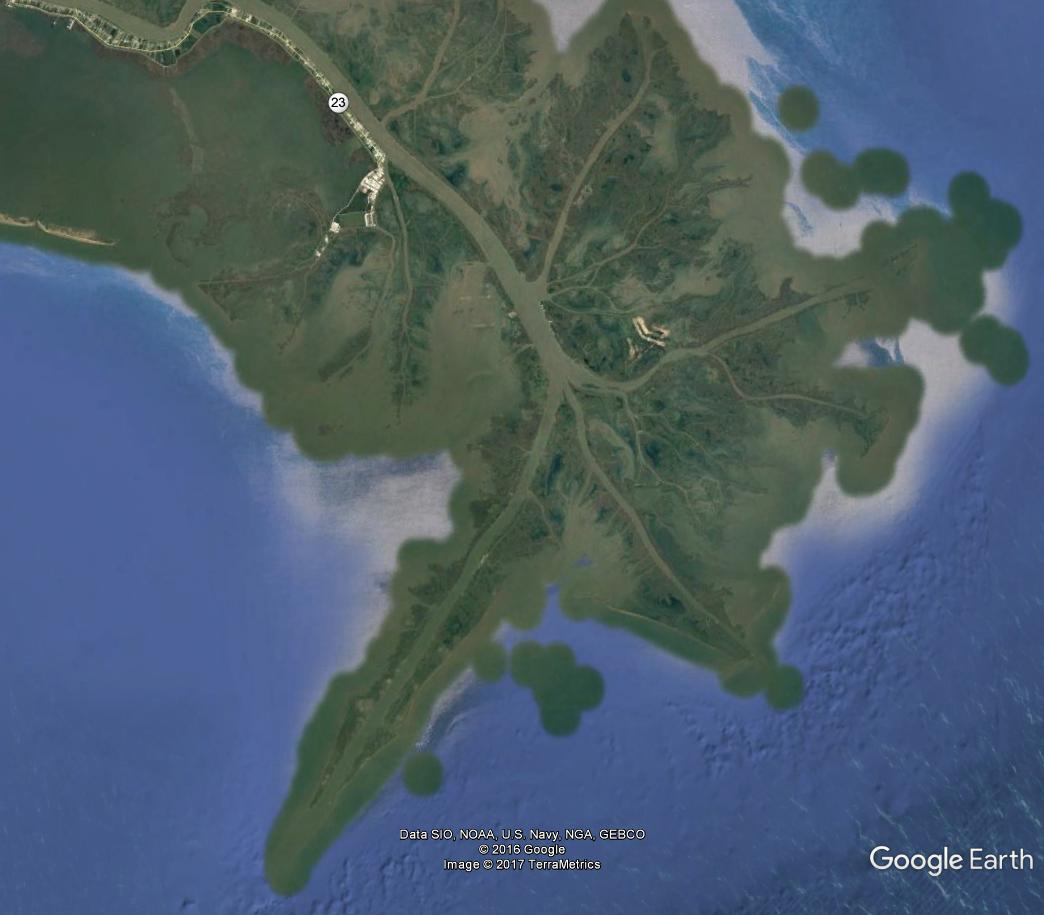 Update on Roseau Cane Die-Back in Coastal Louisiana: more questions than answers in May 2017
Andy Nyman, Ph.D.
School of Renewable Natural Resources
LSU and LSU Agricultural Center
jnyman@lsu.edu
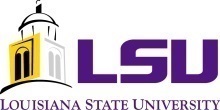 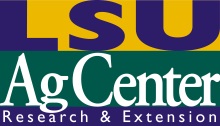 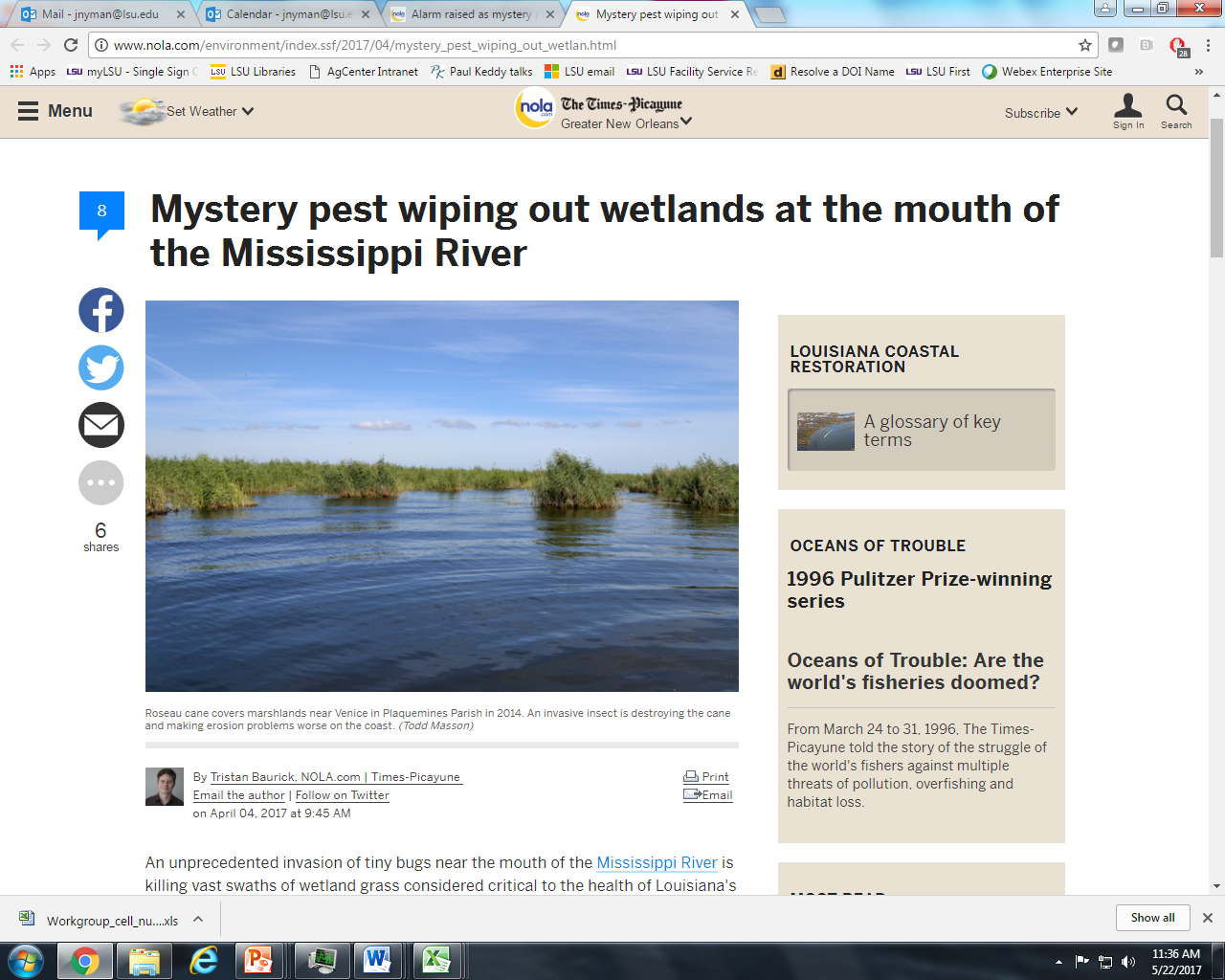 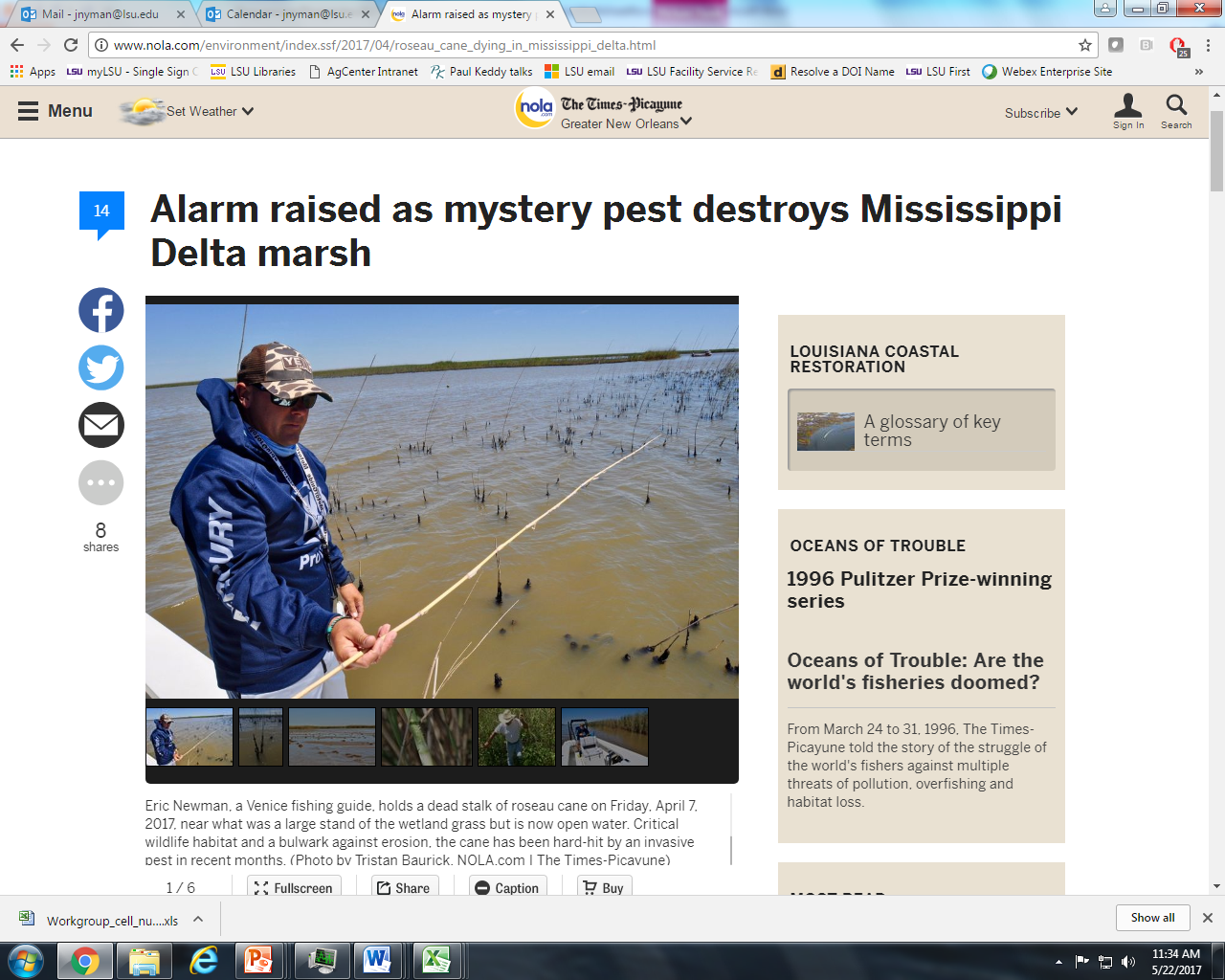 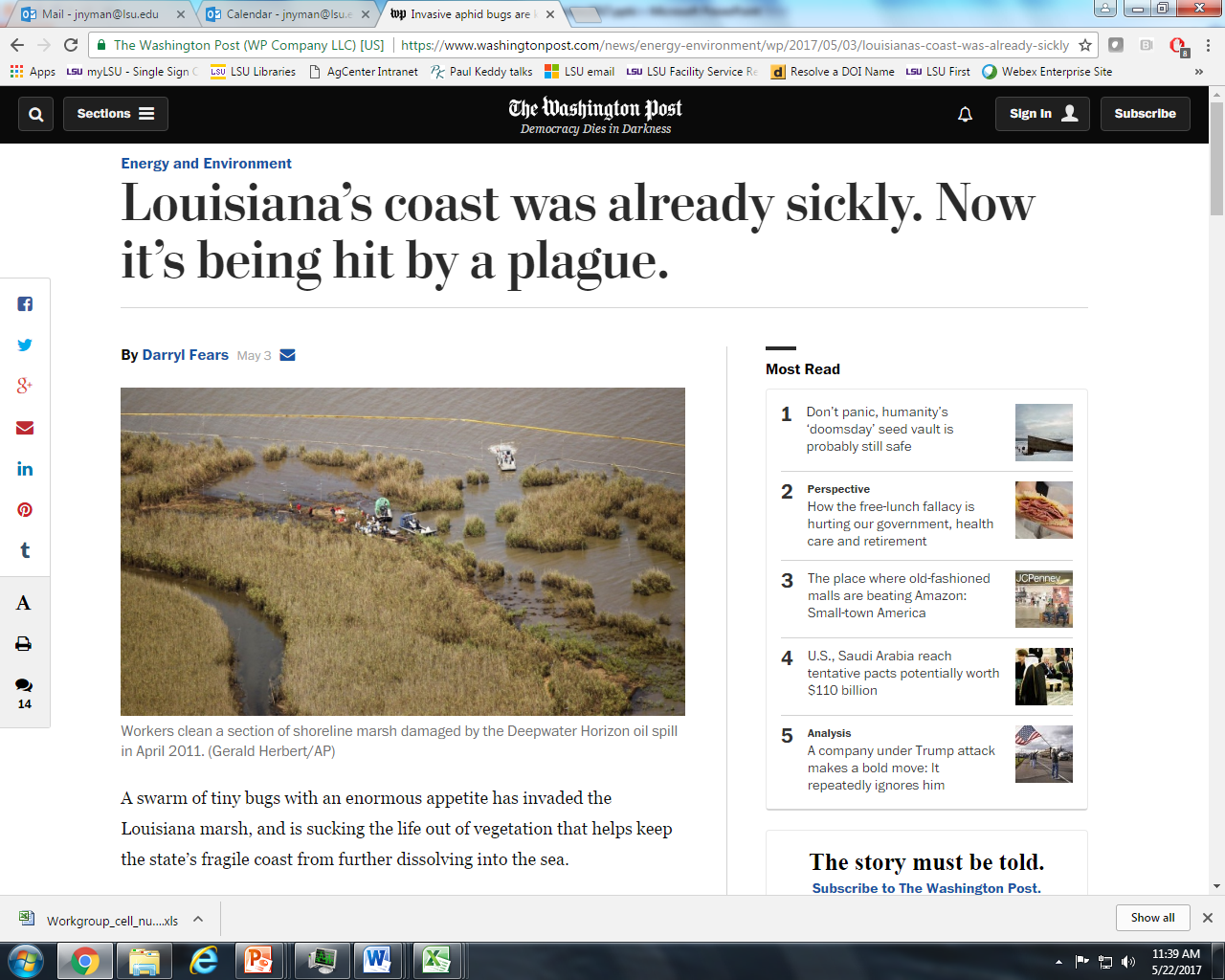 terminology
Common names
Scientific names
cane, Roseau cane, reed beds
insect, bug, scale-bug, or scale (bad bugs)

parasite or parasitoid (good bugs)
Phragmites australis or Phragmites or P. australis
Nipponaclerda biwakoensis or Nipponaclerda or N. biwakoensis
(i) Neastymachus japonicus, (ii) Boucekiella depressa,  (iii) Astymachus japonicus
insect information provided by Rodrigo Diaz, LSU Entomology
My current thinking…
Roseau Cane (Phragmites australis) die-back appears
relatively new in coastal Louisiana
caused by a scale bug (but maybe not)
In most of North America, wildlife biologists and duck hunters either wouldn’t care or would celebrate if their Roseau Cane died
If Roseau Cane declines in the Bird’s Foot Delta
I am pretty sure that 
fish and wildlife abundance will decline there
storm damage to infrastructure will increase there
I suspect that navigation dredging in the Mississippi River may need to be increased to maintain the existing channel
I’m hoping that future generations of the organism that is killing Roseau Cane are less fatal than the present generation
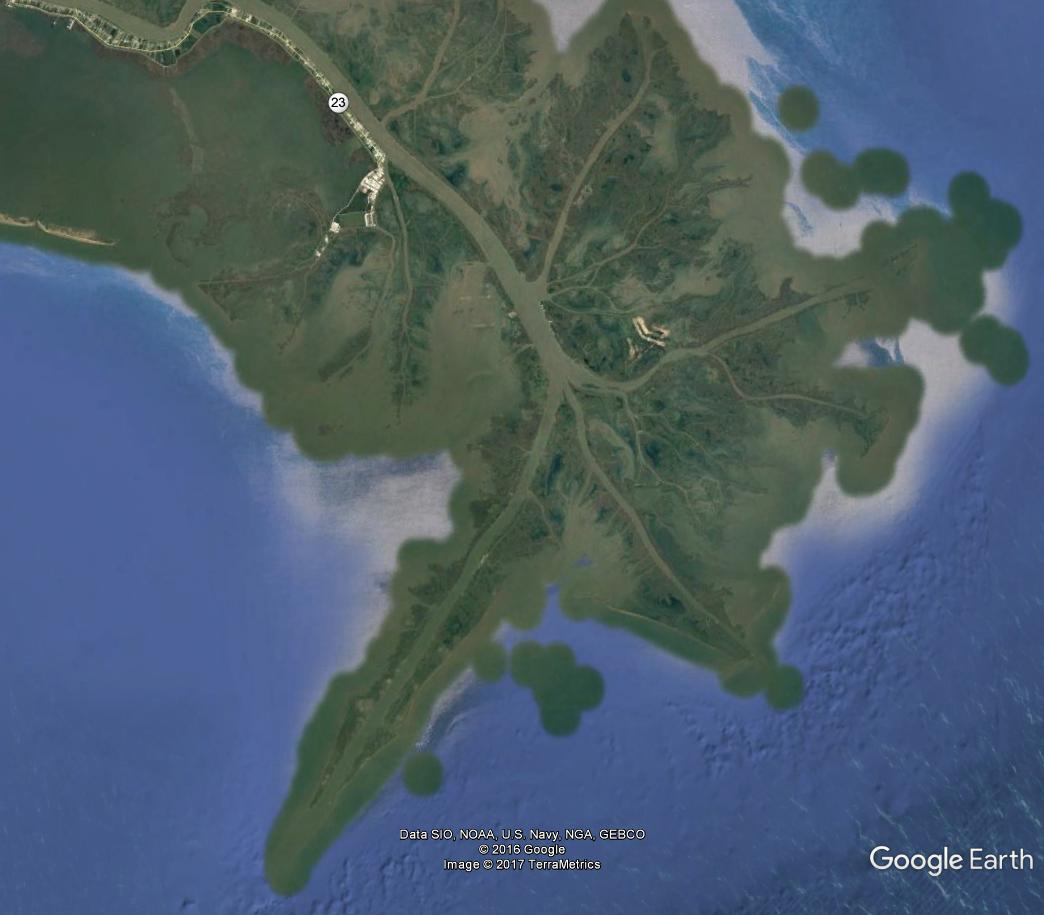 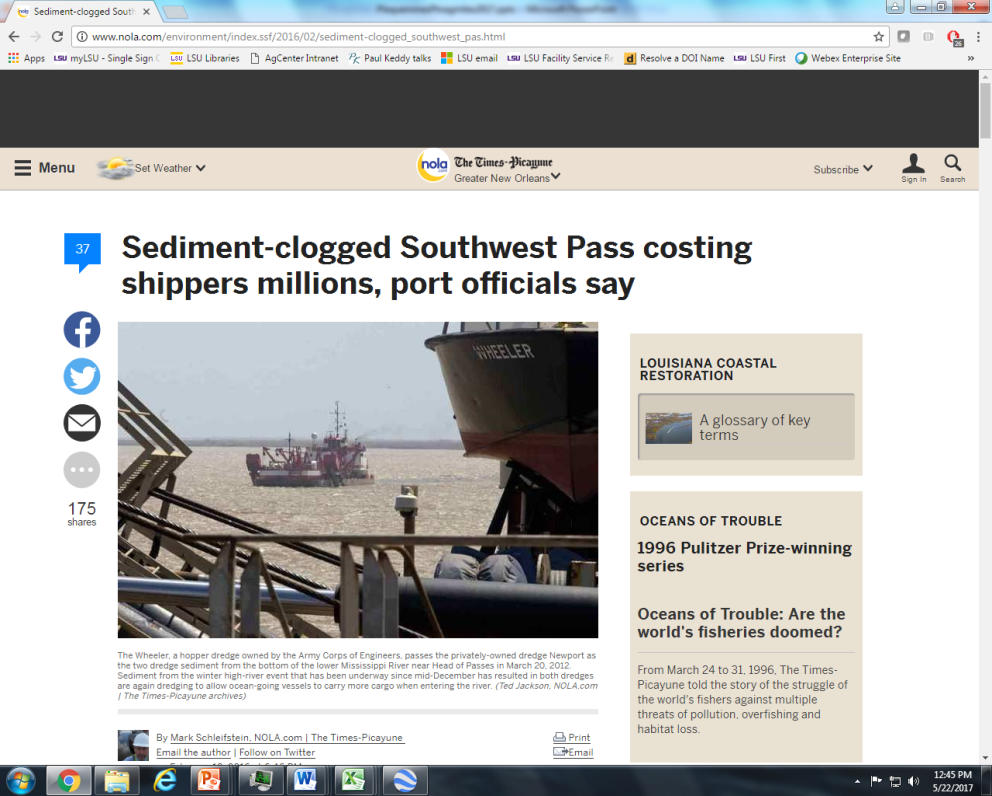 10 miles
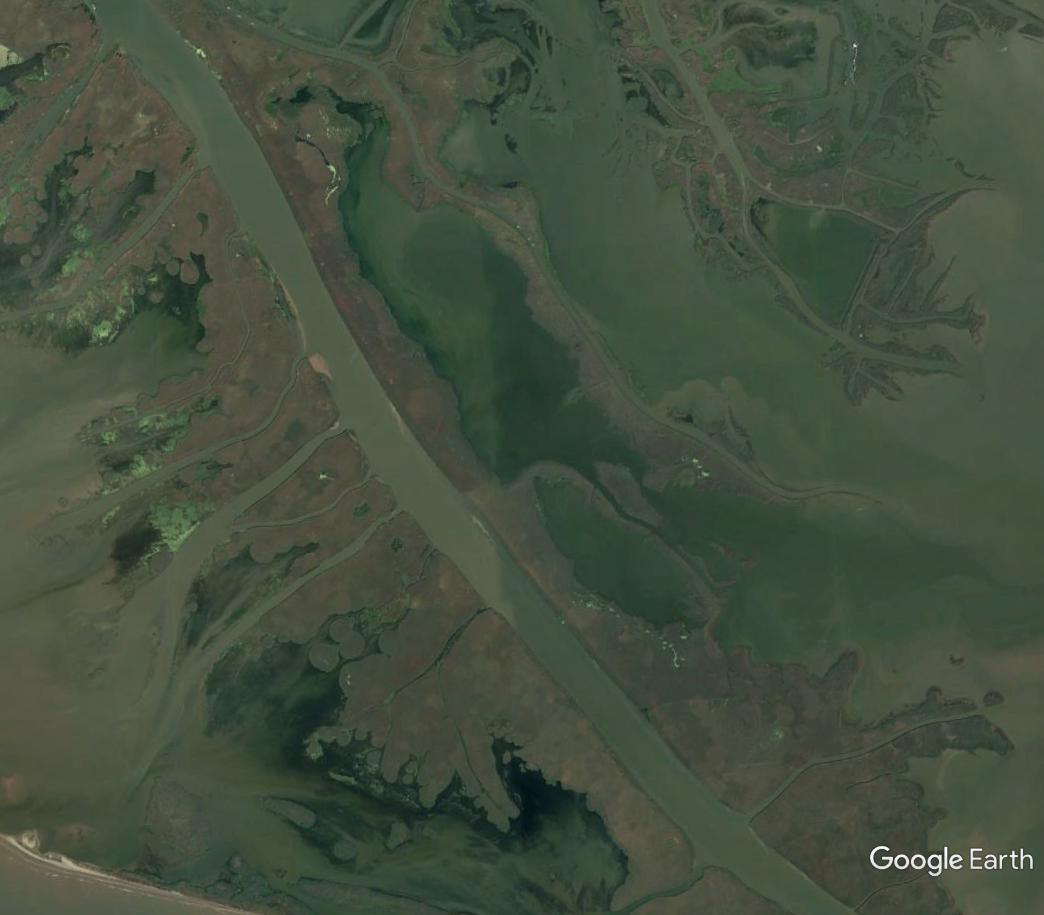 1 mile
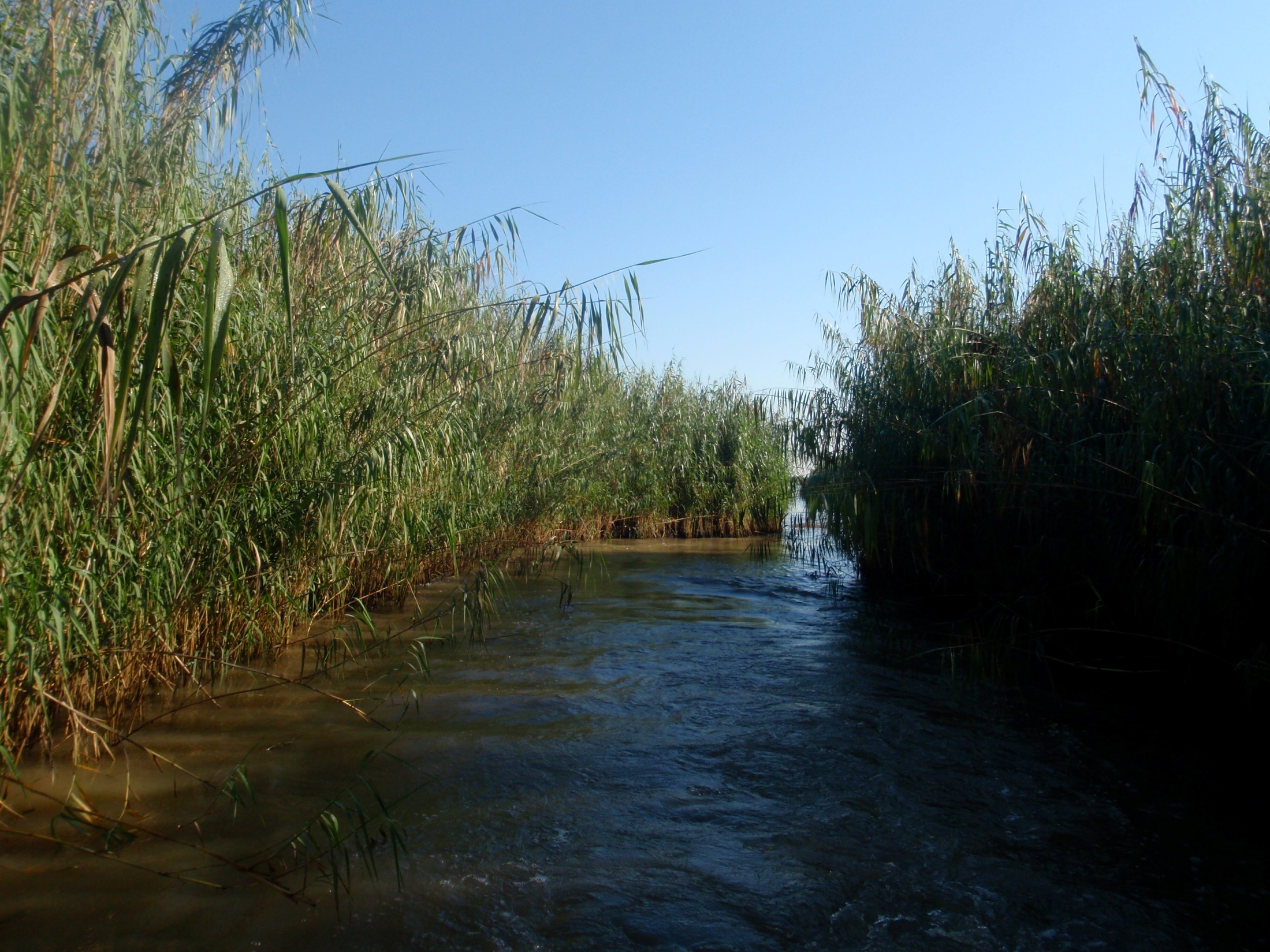 Healthy Roseau Cane
Roseau Cane is a robust plant that 
appears to channelize water.
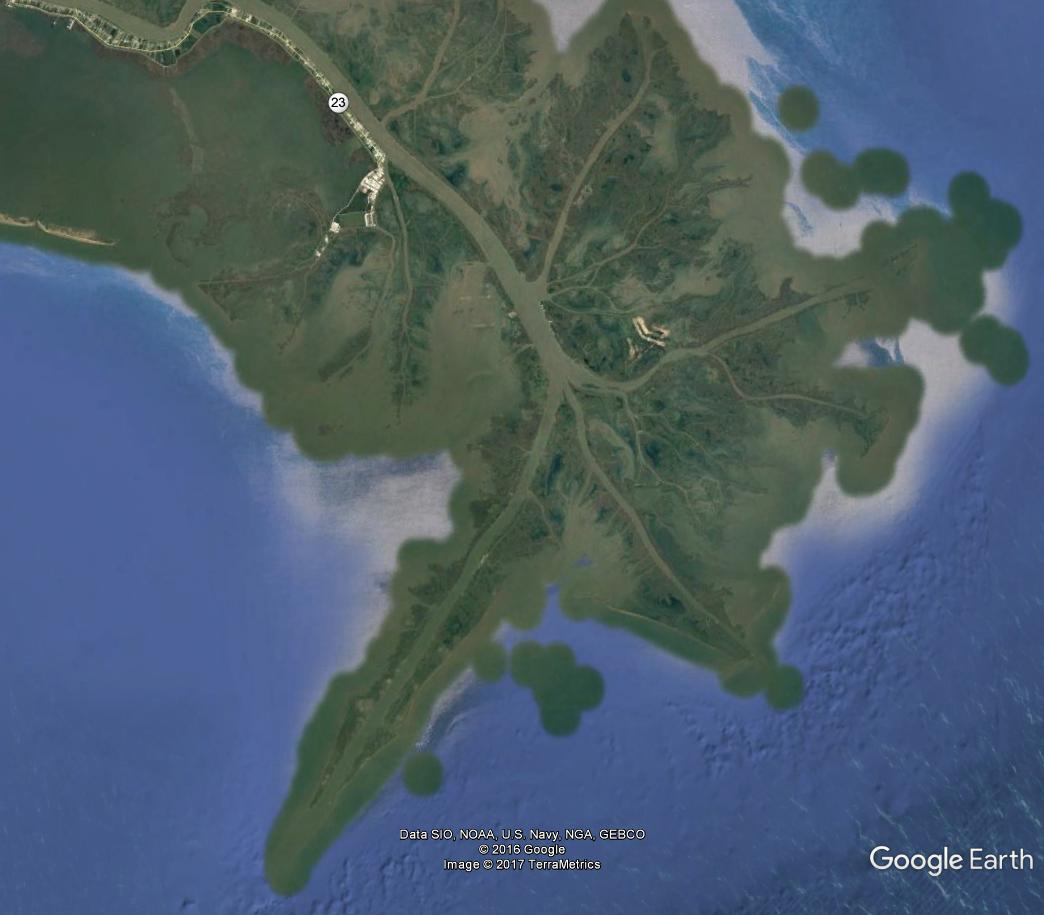 Roseau Cane that dominates the distributary channels in the Bird's Foot Delta appears unique in its extent, dominance, and desirability.
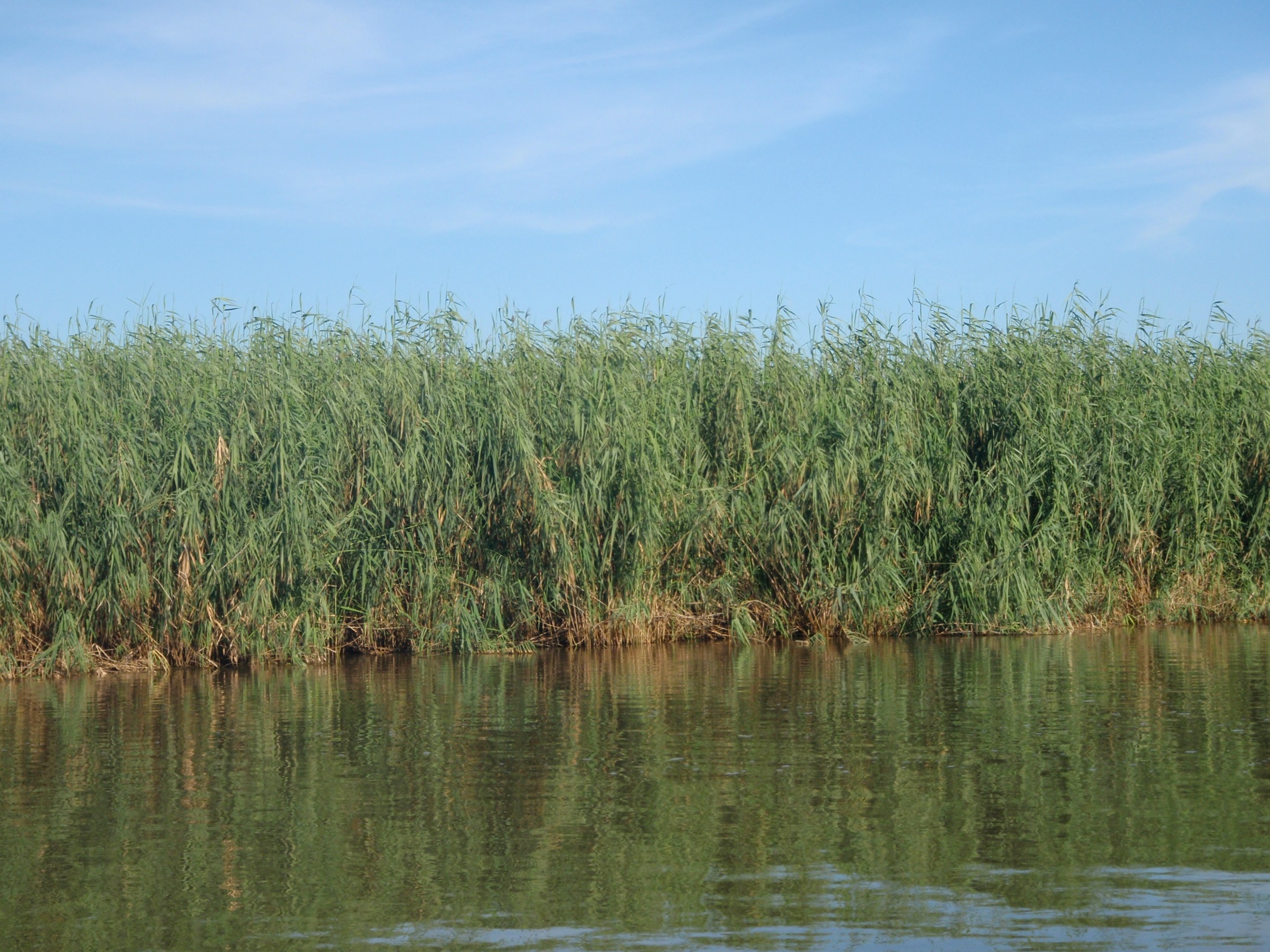 Healthy Roseau Cane
Roseau Cane is a robust plant that 
can grow in deeper water than almost any other plant.
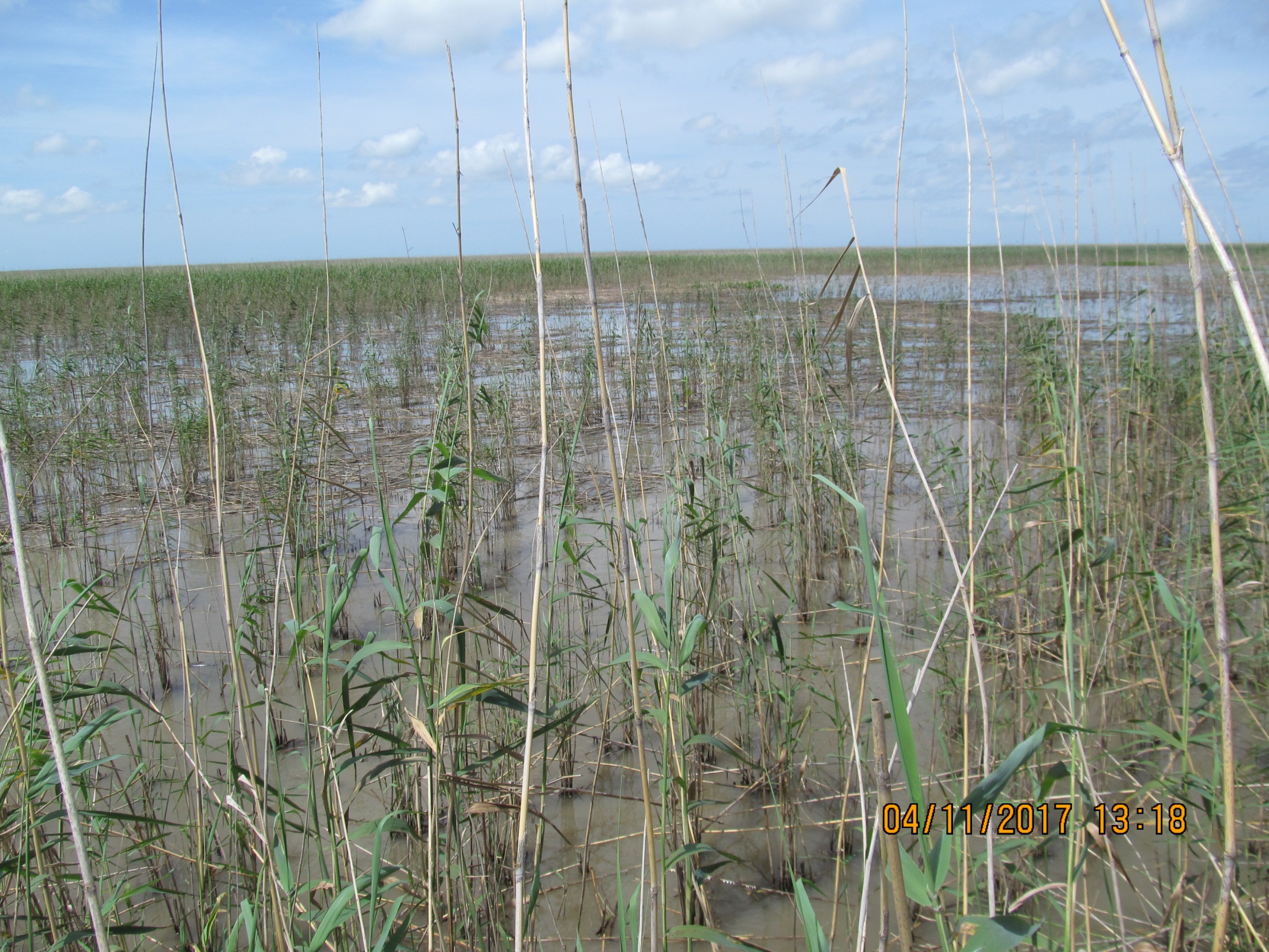 Die-back Roseau Cane
In thousands of acres of deep water (~18 inches deep)
 nothing is replacing Roseau Cane that dies.
Die-back Roseau Cane
Roseau Cane growing in shallower water is being replaced by less robust species.
Pass A Loutre WMA, 12 Apr 2017
Bayou Cutler, 17 May 2017
Scale Bug Life cycle  (bad guys)
Eggs inside a dead female
Young female
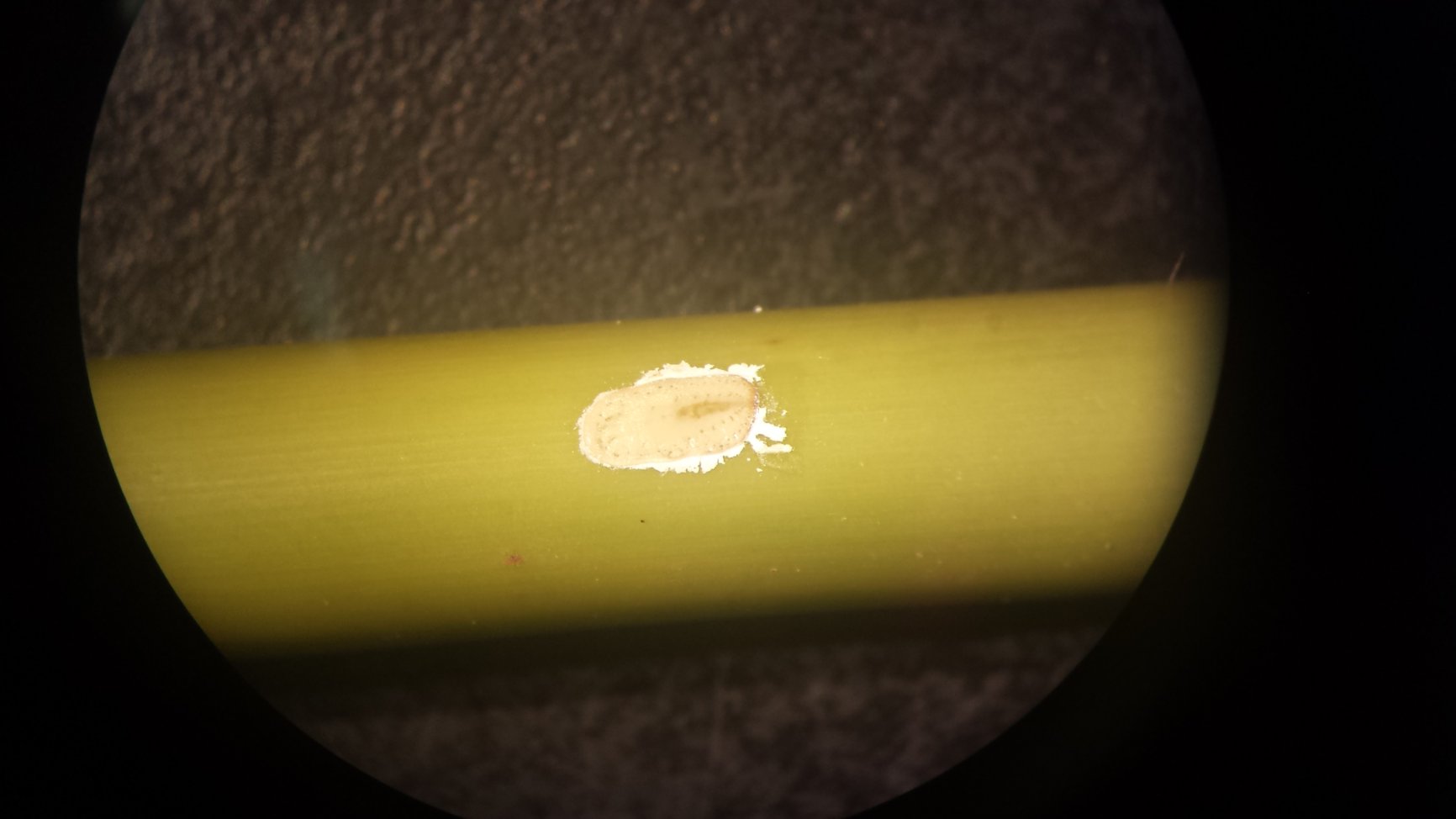 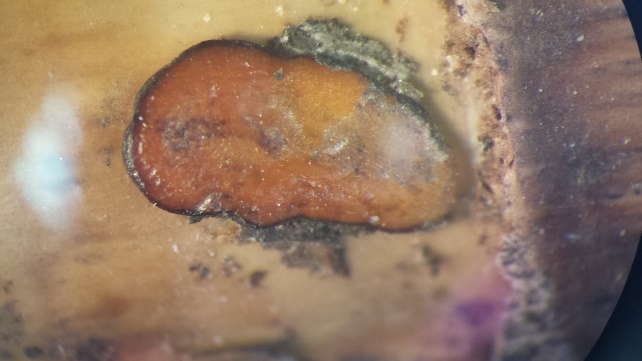 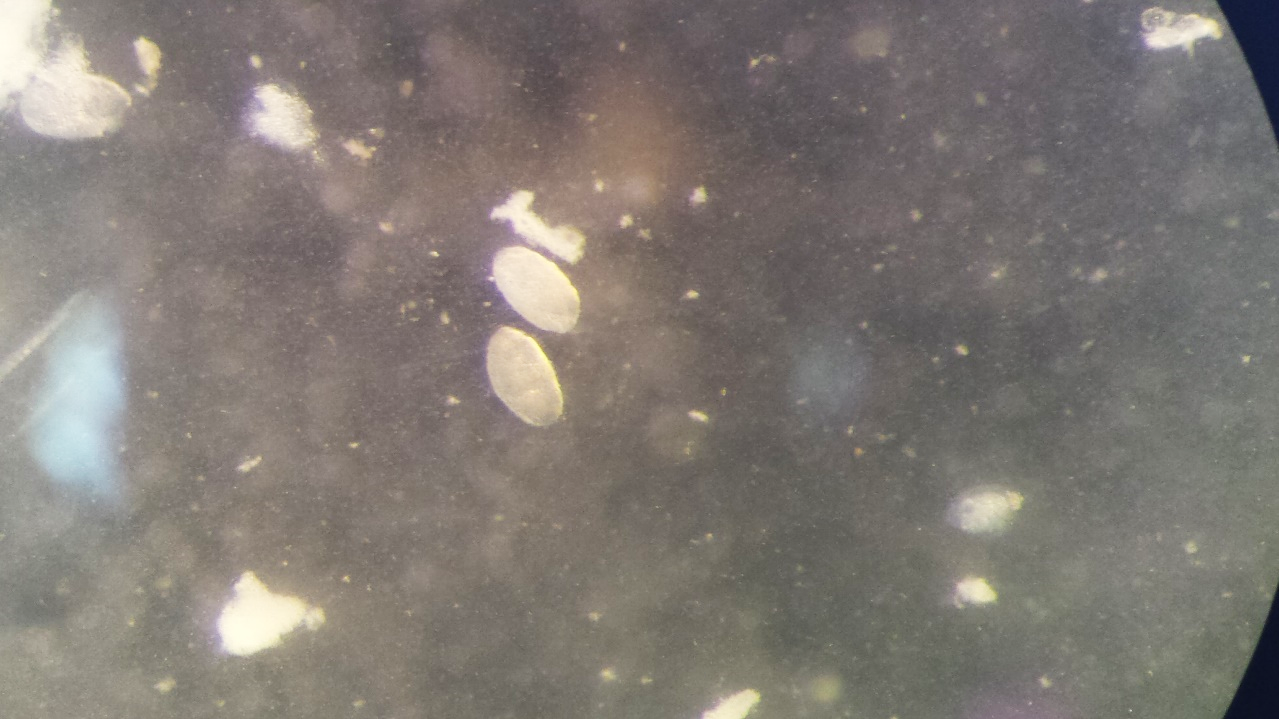 Eggs 
extracted
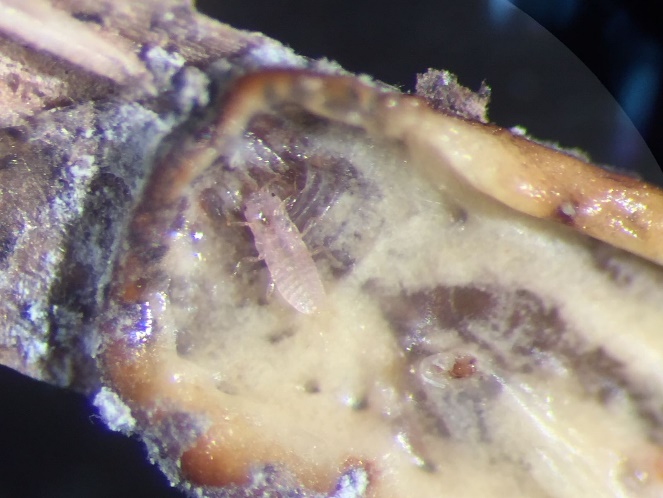 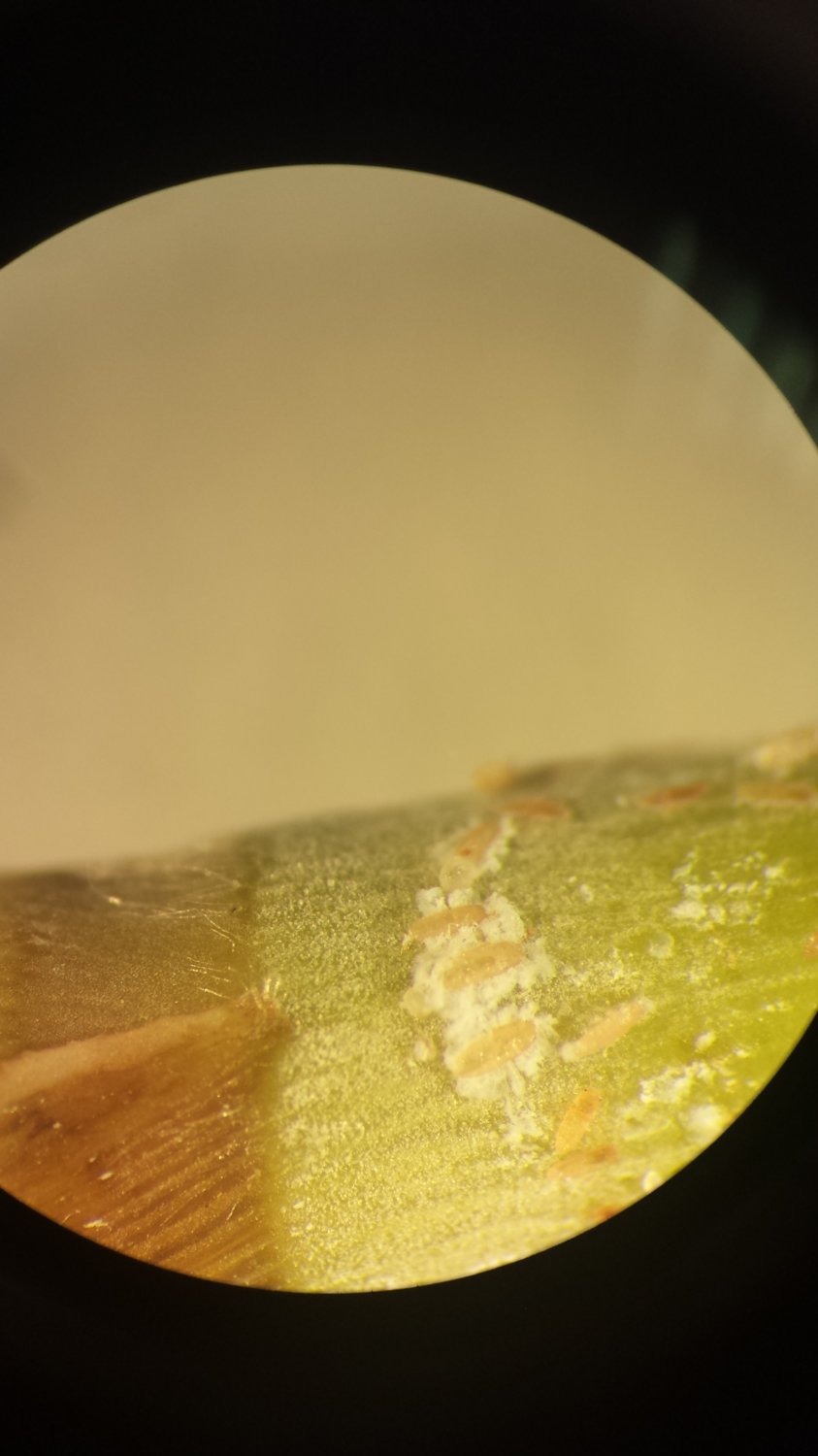 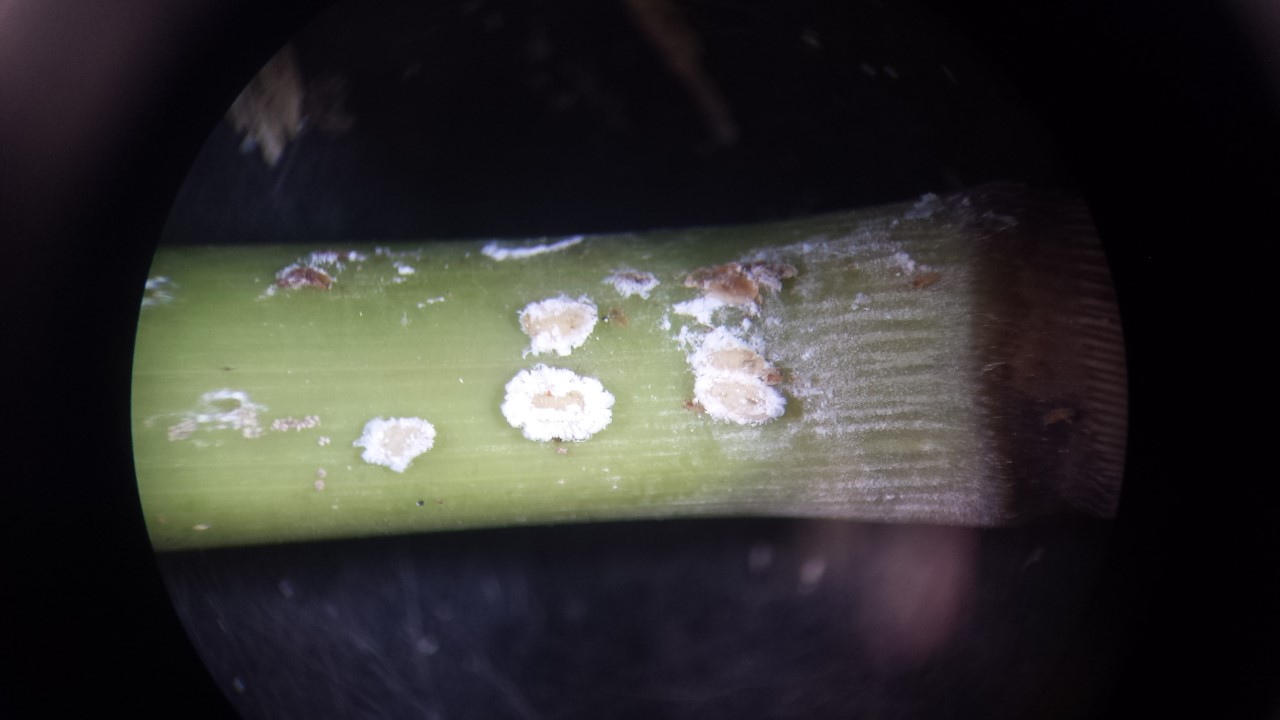 Crawlers or first nymphs
Crawlers settled
Second and third nymphs
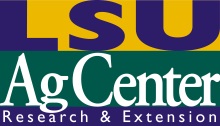 images provided Rodrigo Diaz, LSU Entomology
Parasitoids (good guys)
images provided Rodrigo Diaz, LSU
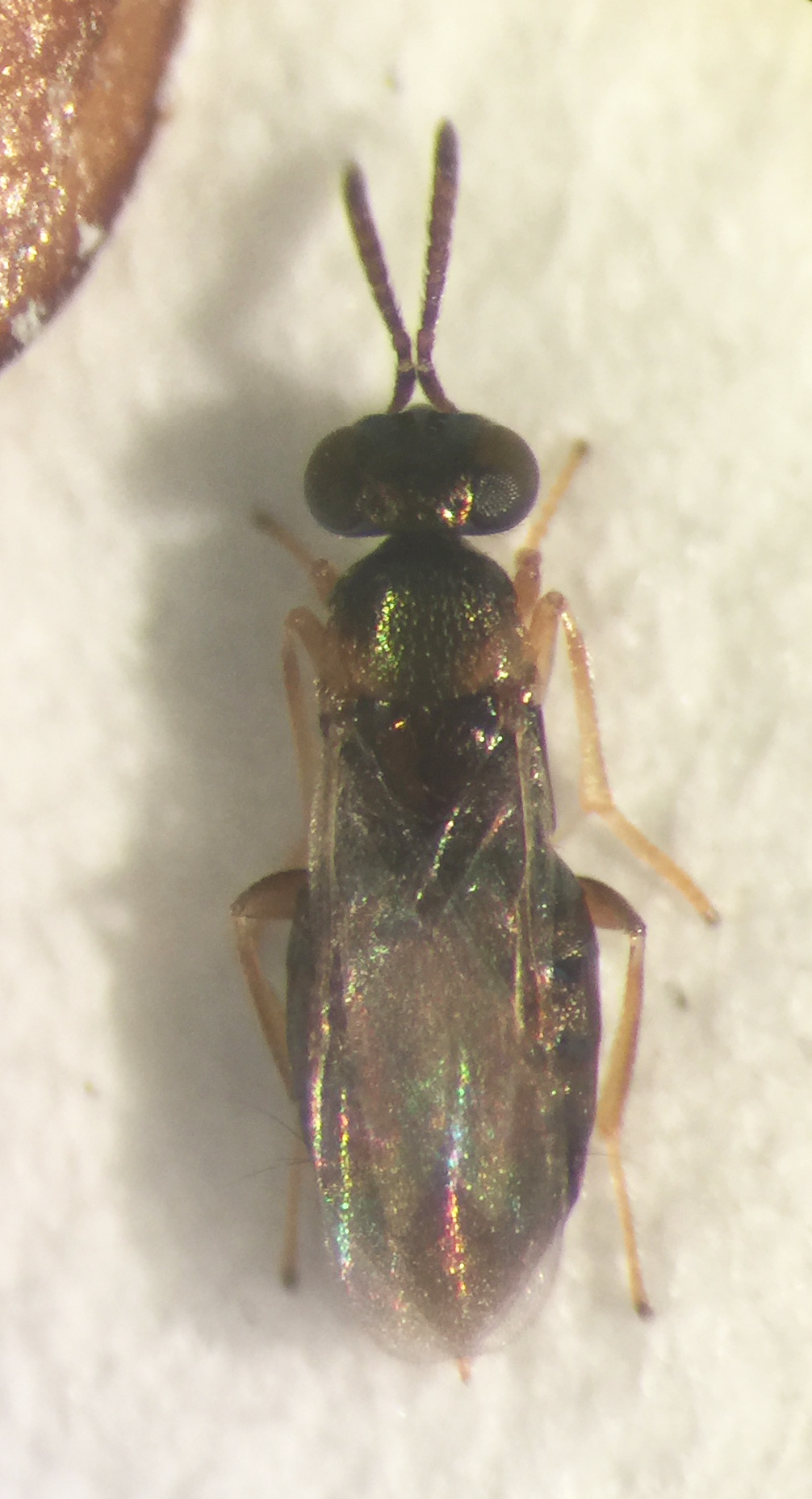 Tentative ID: Neastymachus japonicus (Encyrtidae)
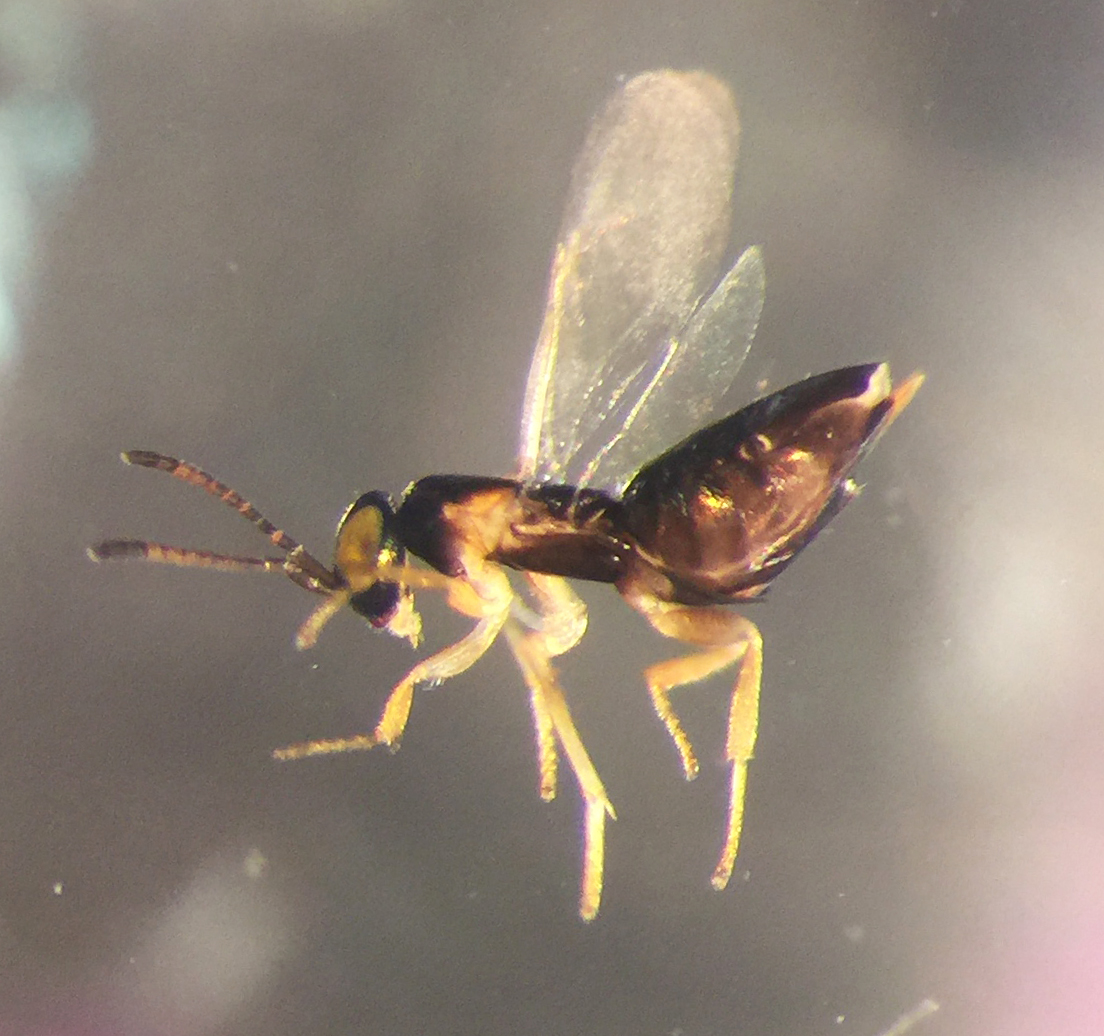 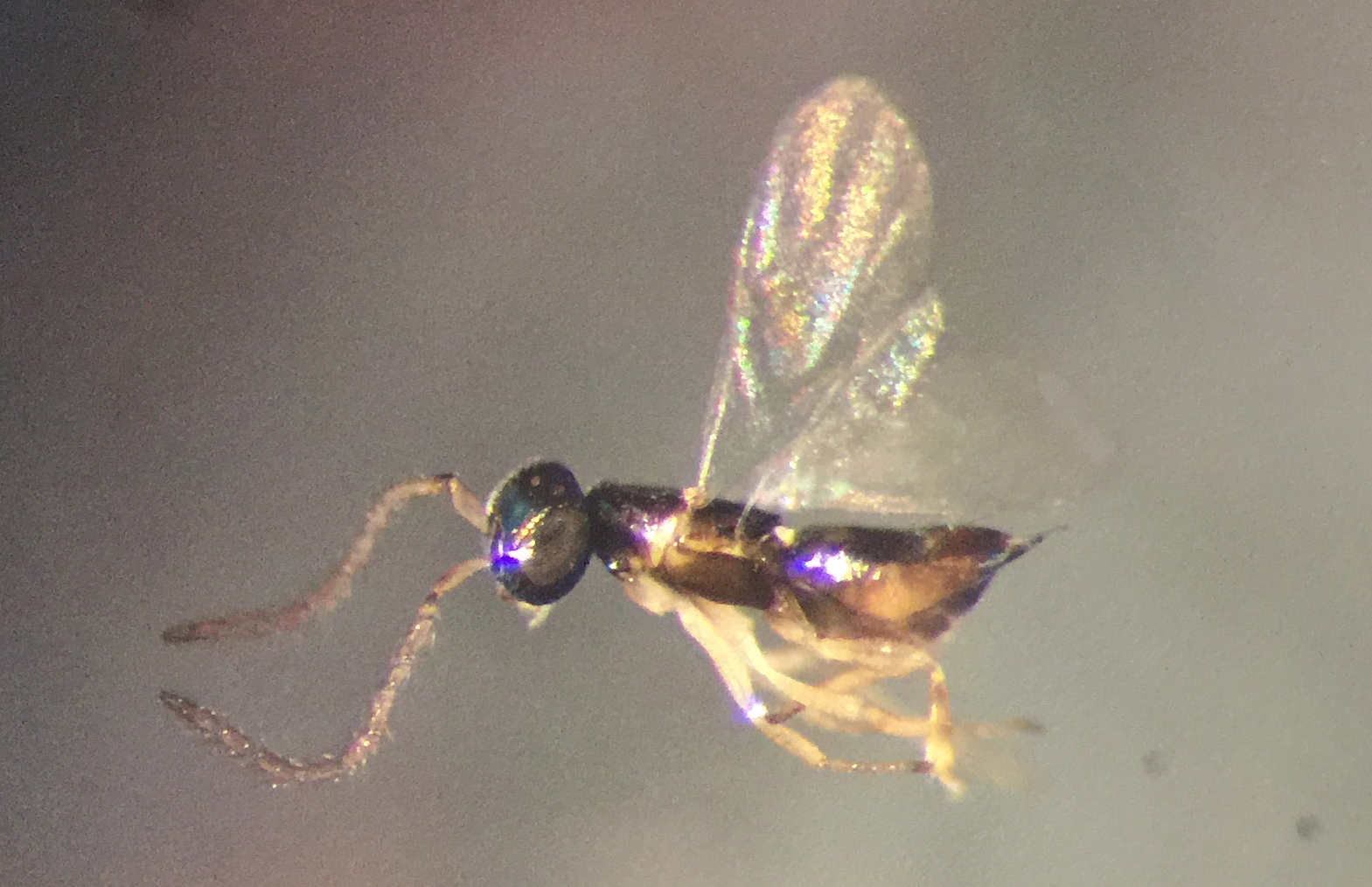 Tentative ID: Astymachus japonicus (Encyrtidae) (Encyrtidae)
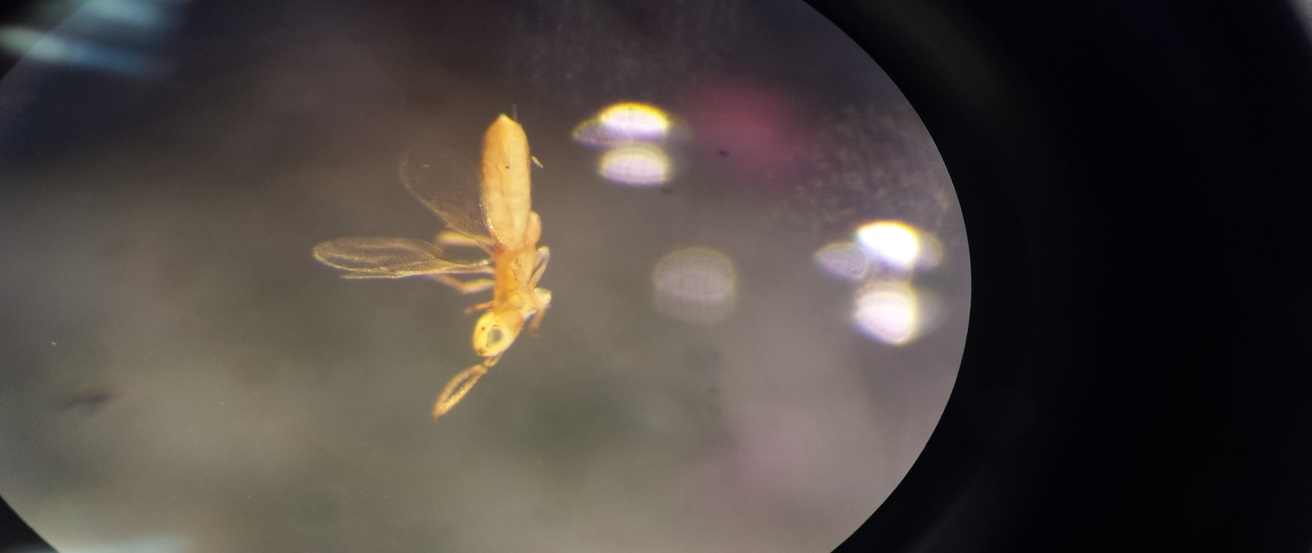 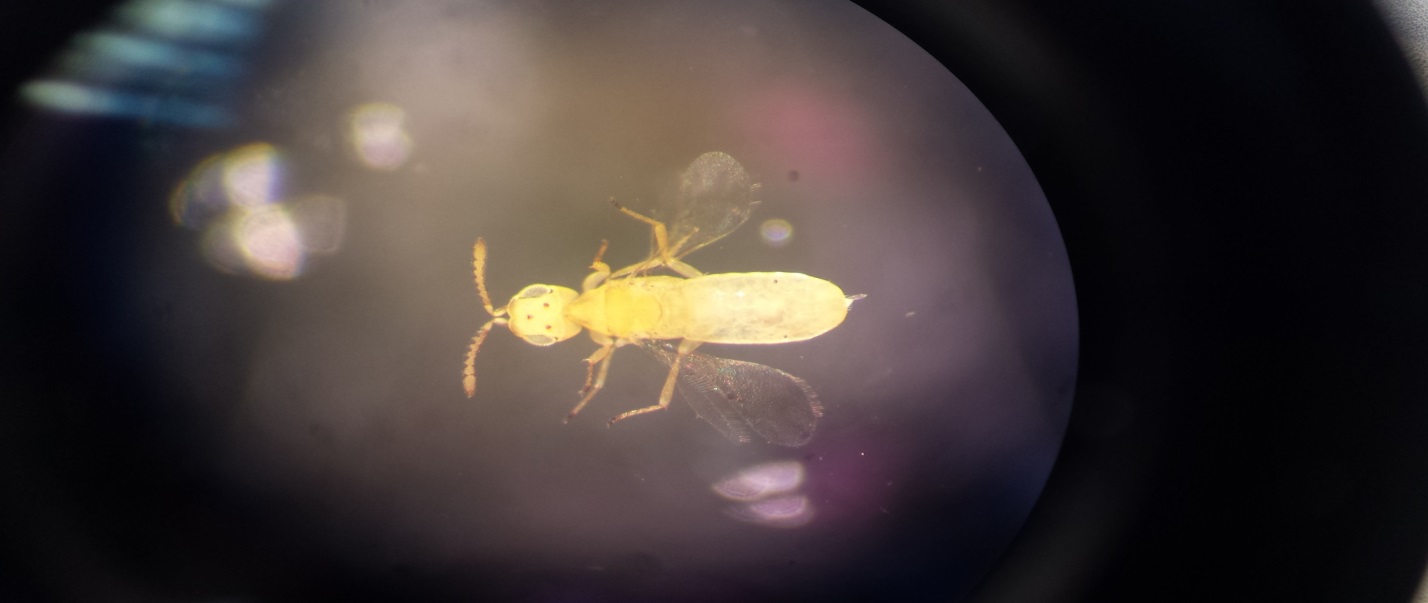 Tentative ID: Boucekiella depressa (Encyrtidae)
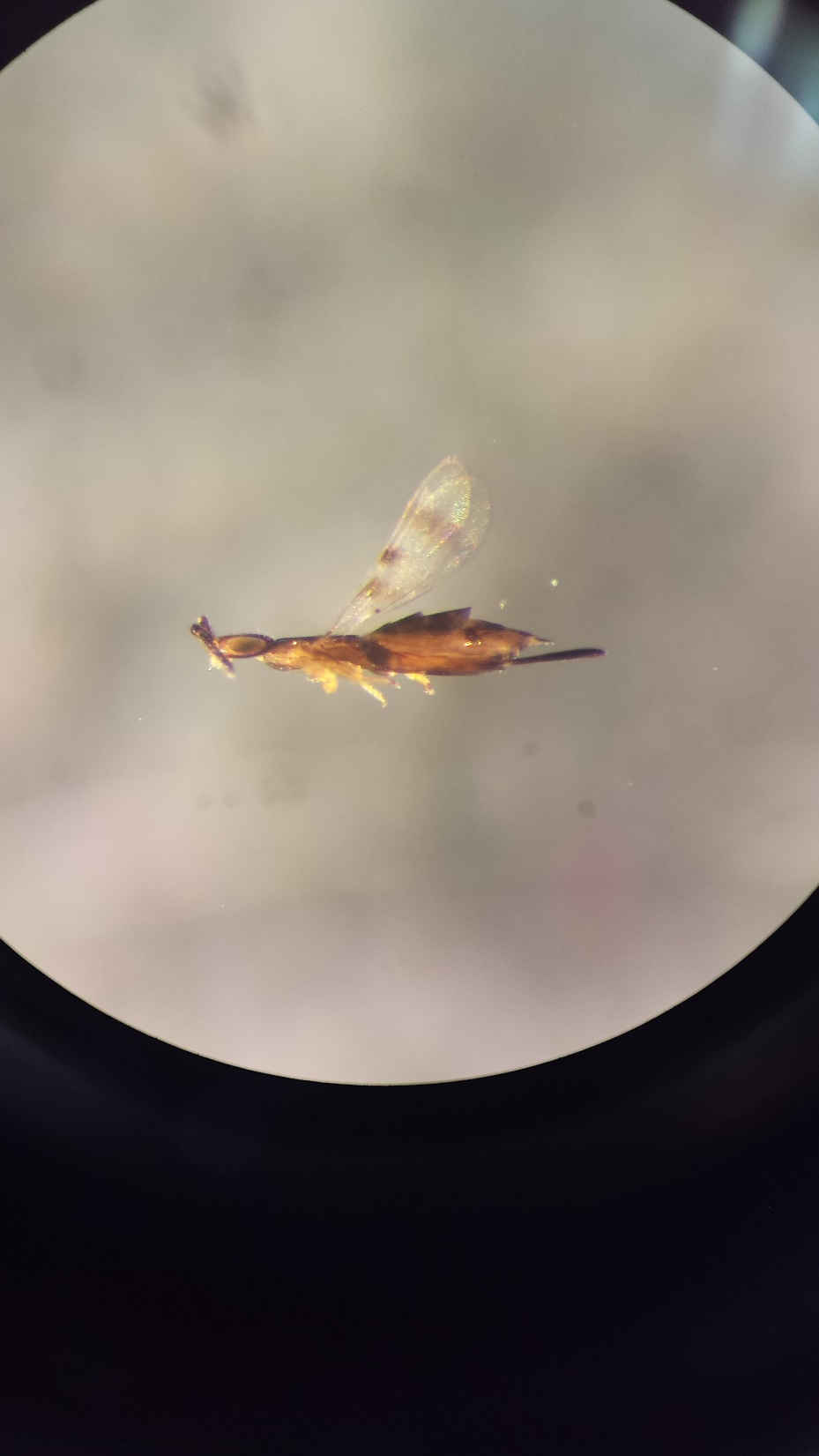 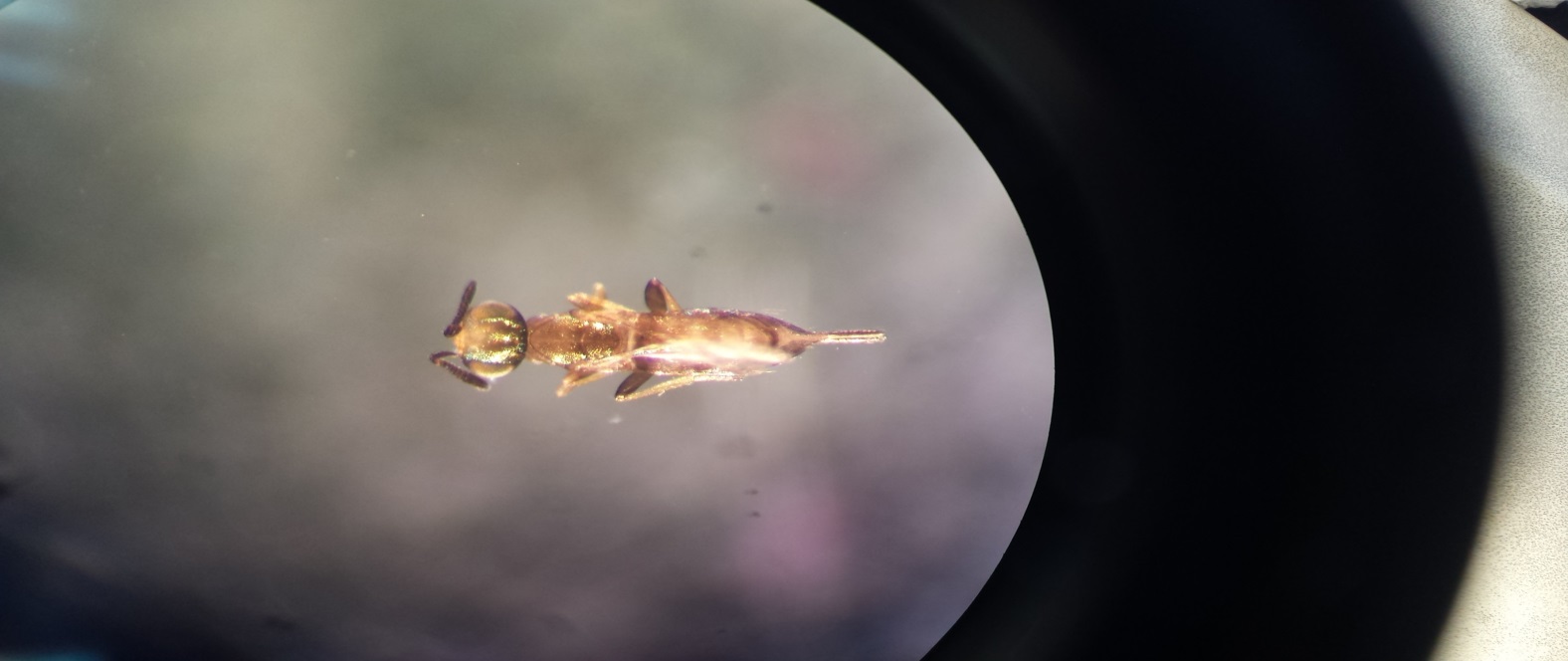 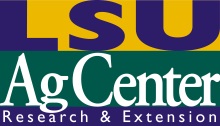 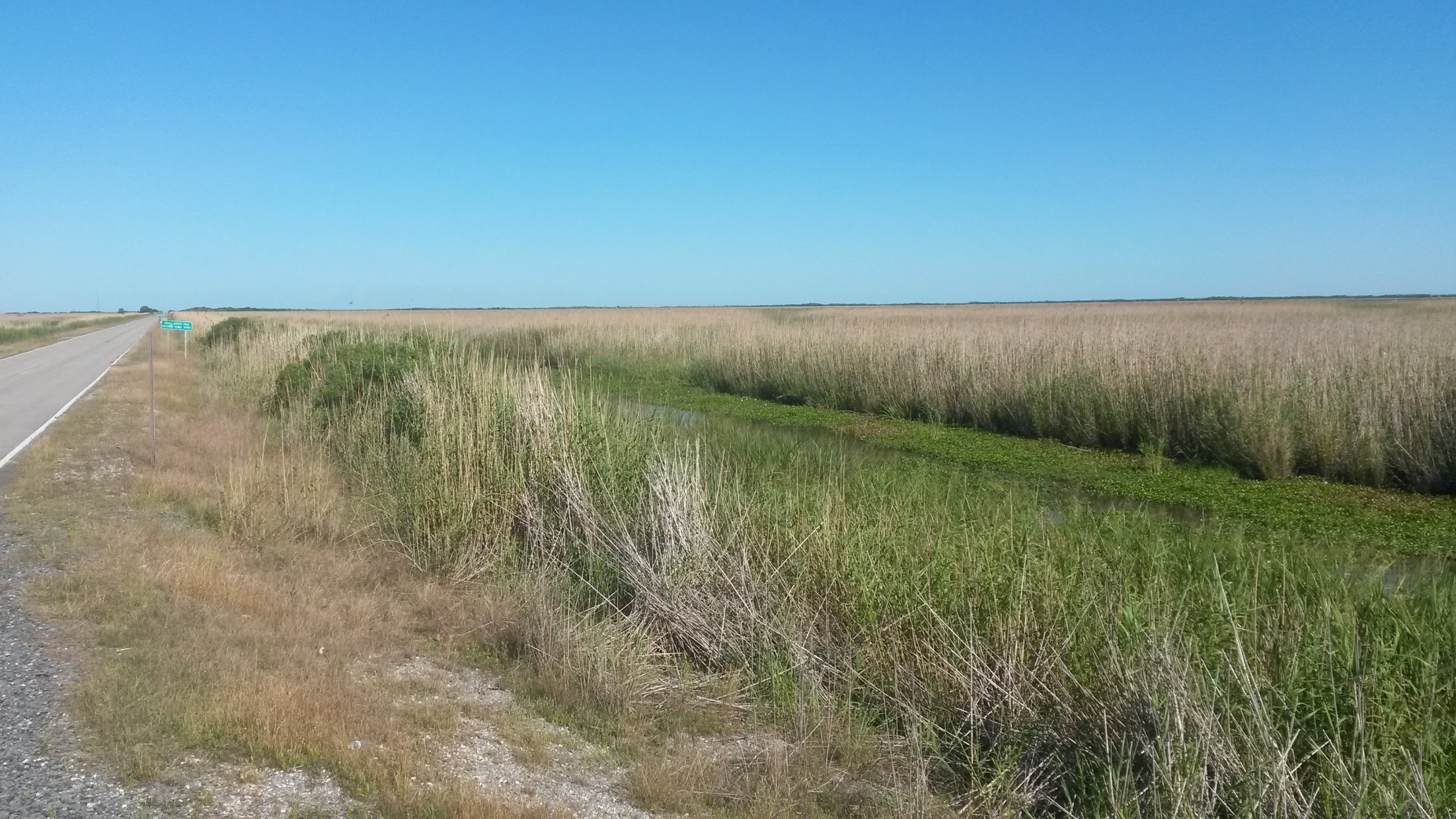 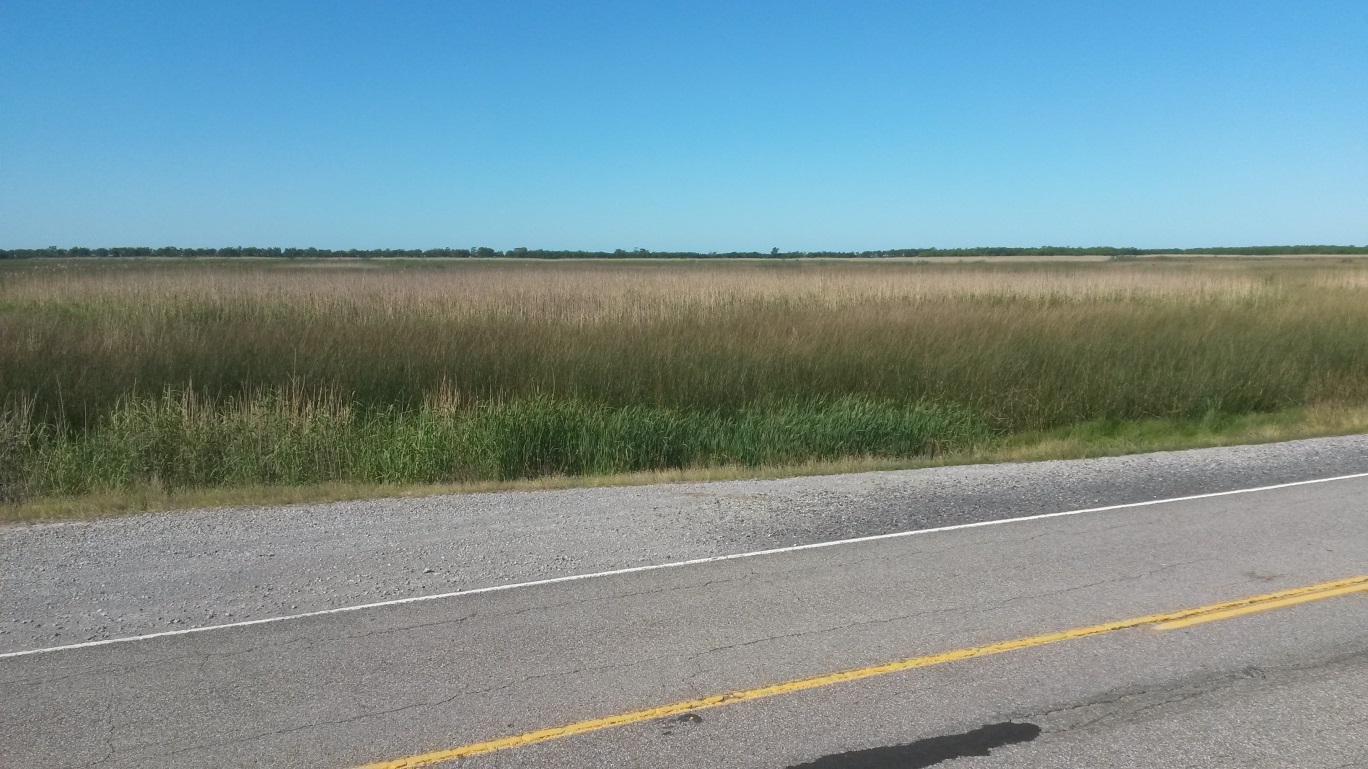 2 May 2017
Hwy 82, West of Rockefeller Refuge
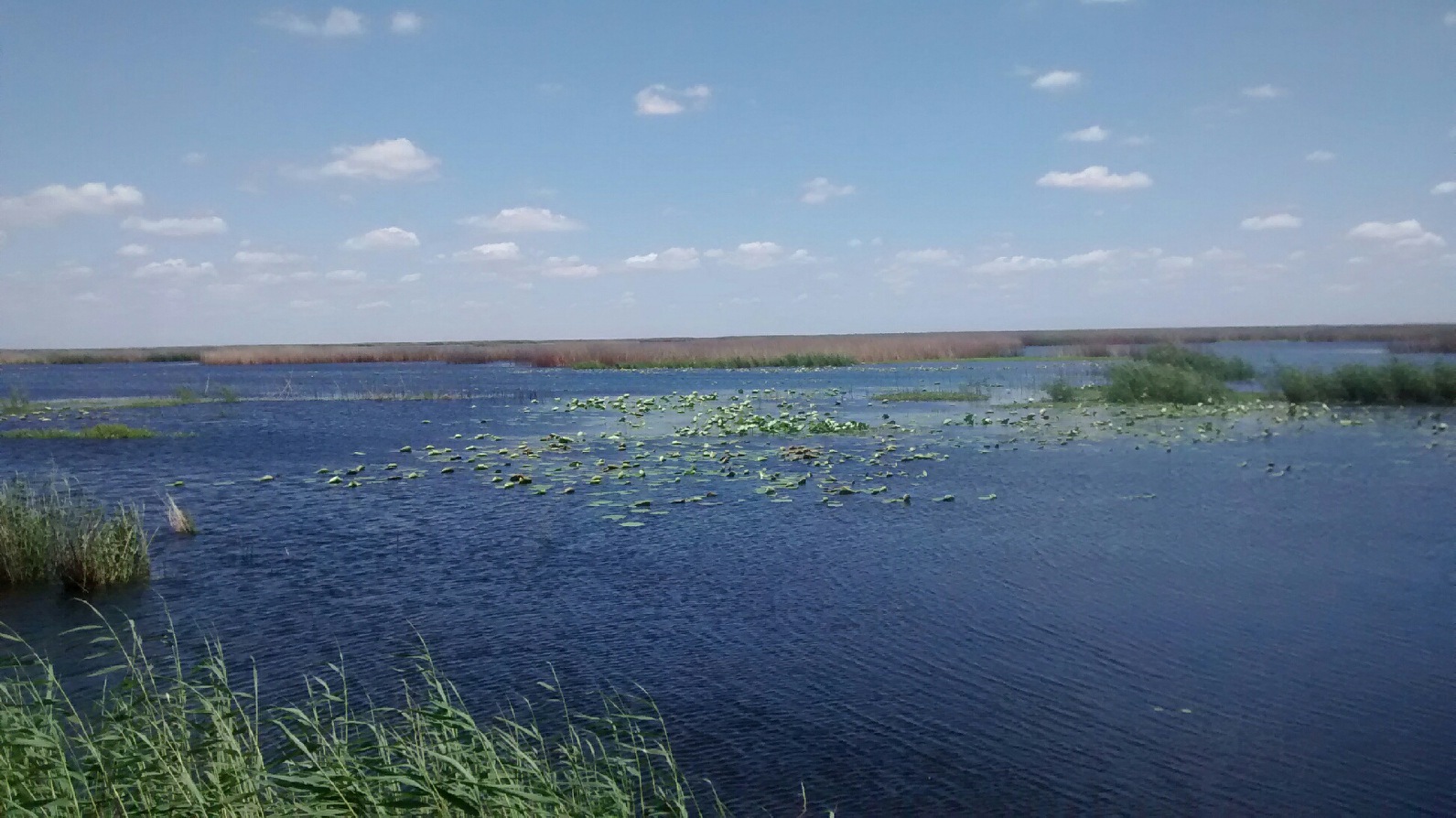 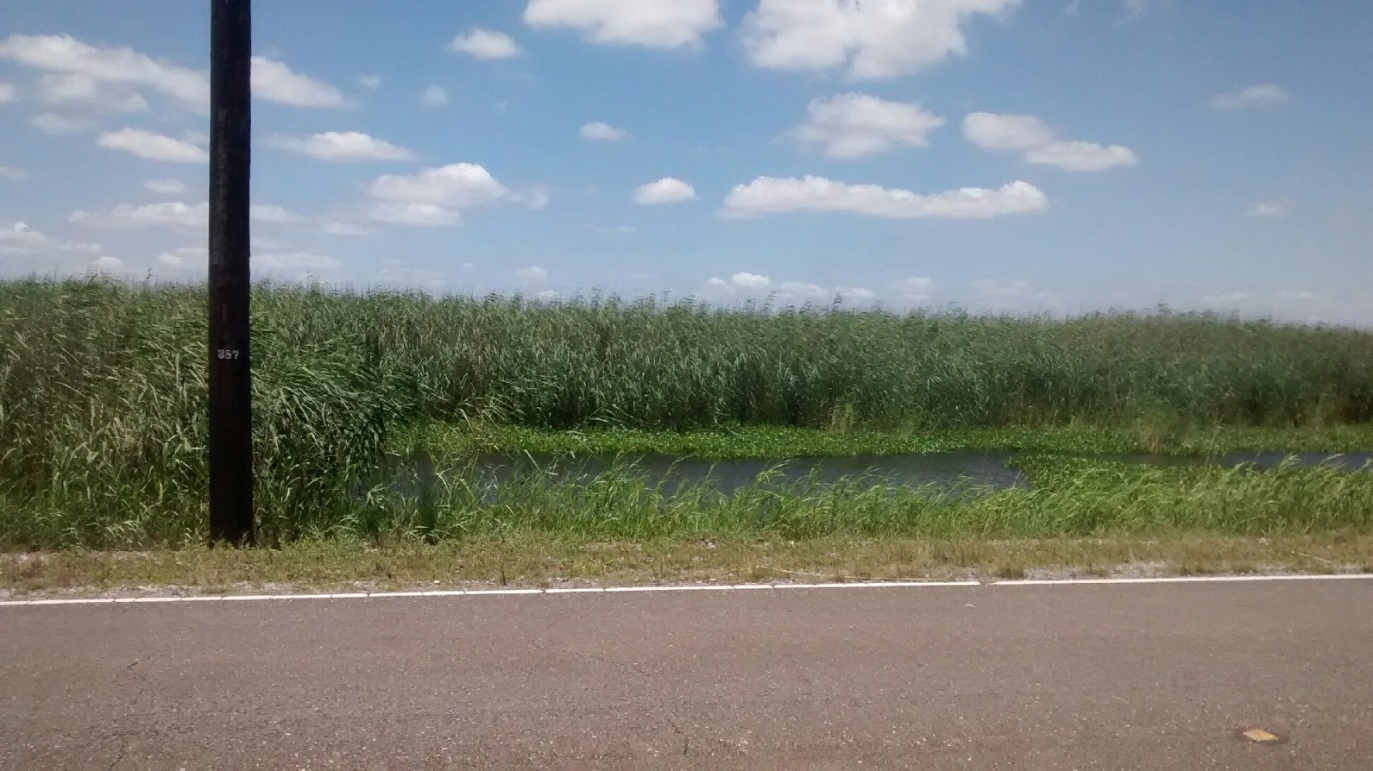 25 May 2017
Hwy 82, West of Rockefeller Refuge
My current thinking…
Roseau Cane (Phragmites australis) die-back appears
relatively new in coastal Louisiana
caused by a scale bug (but maybe not)
In most of North America, wildlife biologists and duck hunters either wouldn’t care or would celebrate if their Roseau Cane died
If Roseau Cane declines in the Bird’s Foot Delta
I am pretty sure that 
fish and wildlife abundance will decline there
storm damage to infrastructure will increase there
I suspect that navigation dredging in the Mississippi River may need to be increased to maintain the existing channel
I’m hoping that future generations of the organism that is killing Roseau Cane are less fatal than the present generation
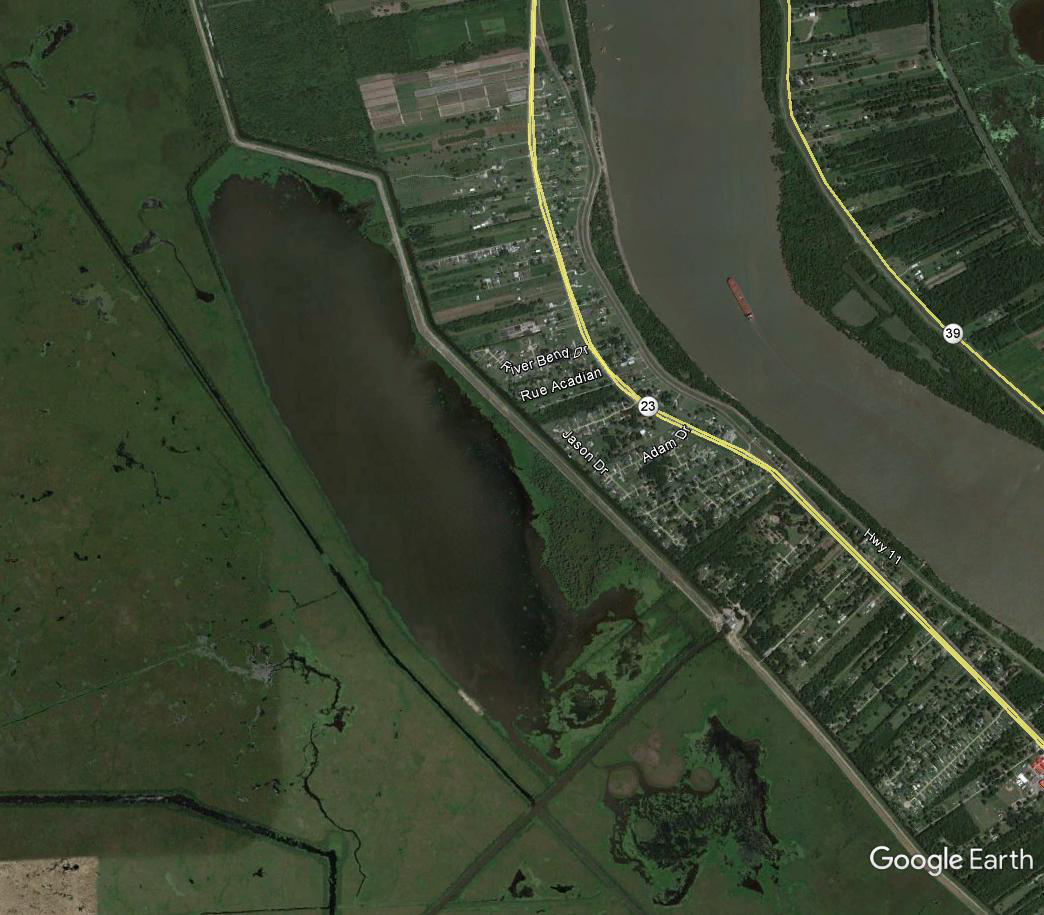 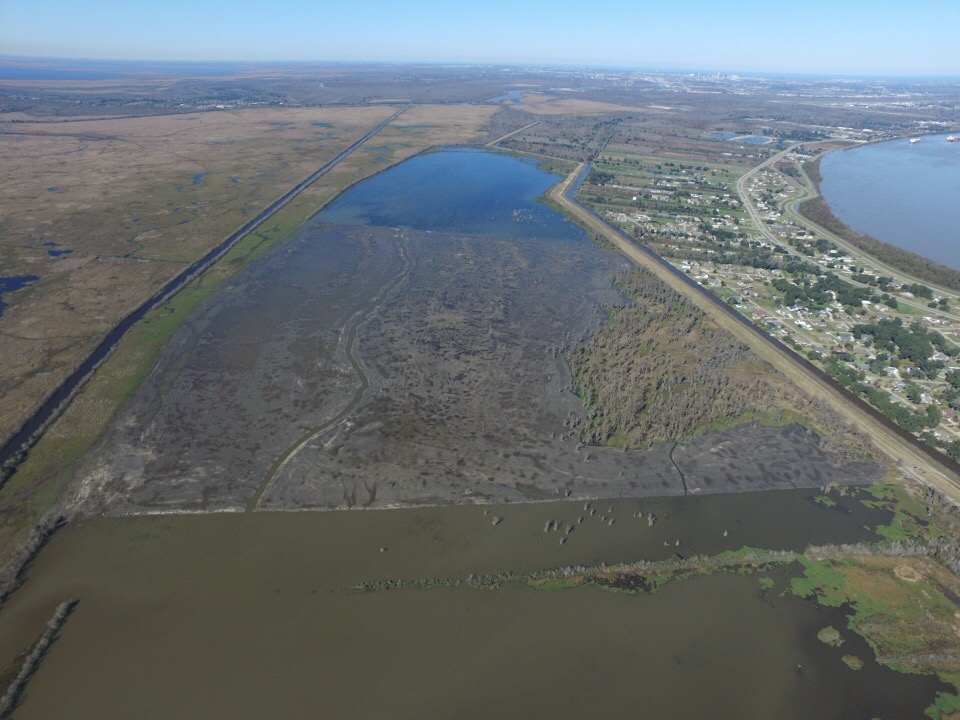 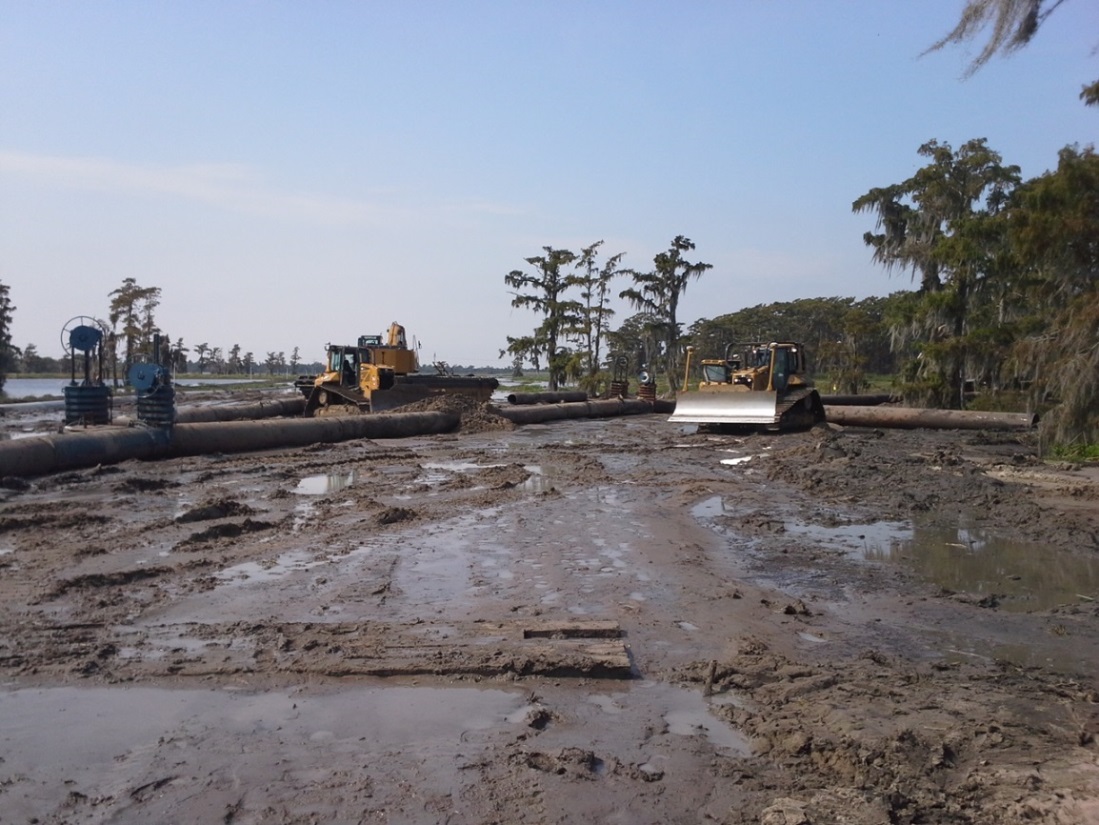 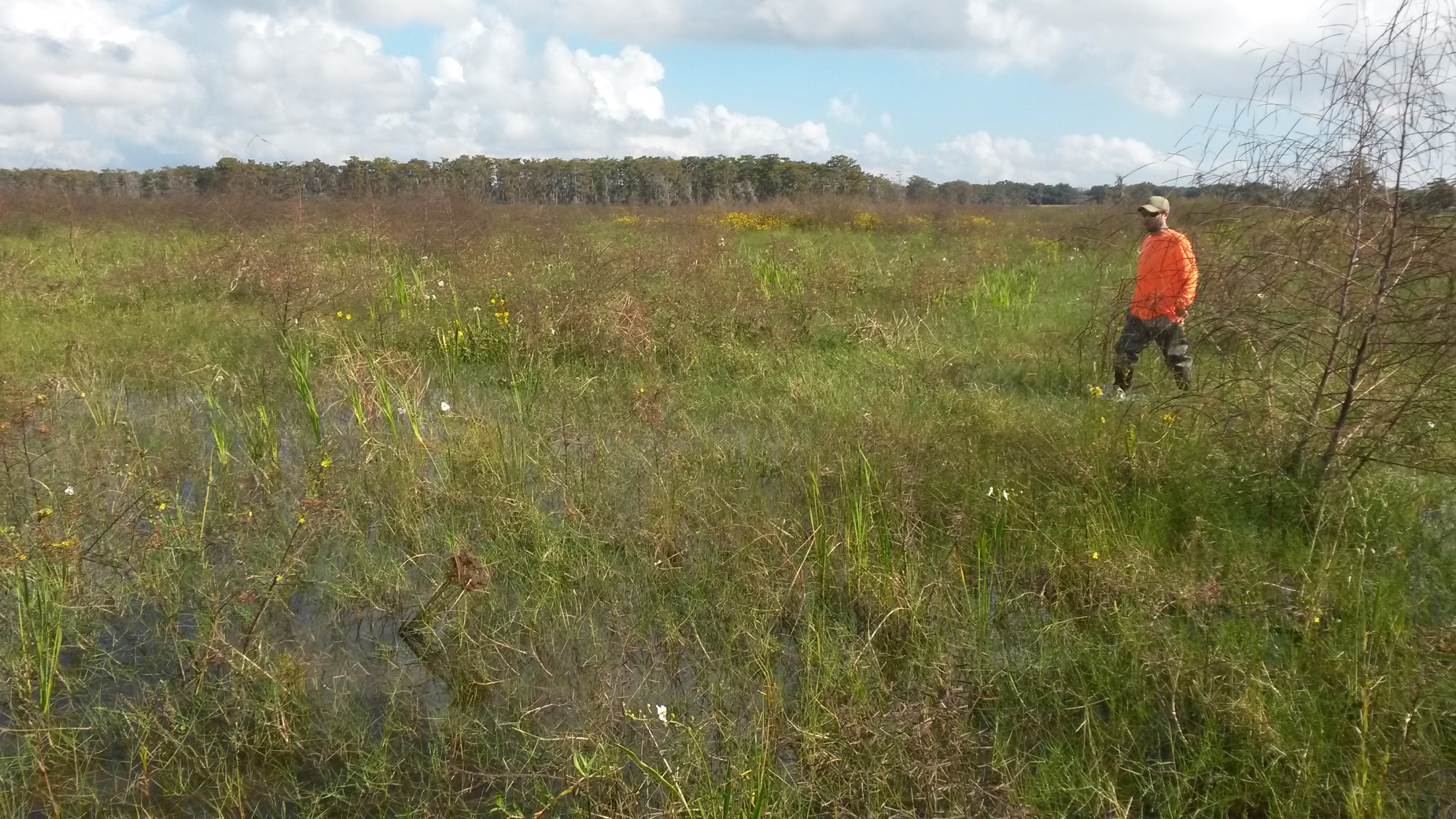 We Measure Emergent Vegetation to Measure Restoration Success
Why vegetation?
reduces storm surge speed
reduces wave height
creates fish and wildlife food and habitat
creates elevation (marsh vertical accretion via vegetative growth)
[Speaker Notes: ACCRETION]
Emergent Vegetation as a Measure of Performance
Routinely monitored:  
area of emergent vegetation (acres)
cover (%) within emergent vegetation
species richness within emergent vegetation
Vegetative monitoring data show that marsh creation projects succeed.
Fish and Wildlife as Measures of Performance
For over 50 years, almost every presentation and document addressing Louisiana’s wetland loss problem mentions fish and wildlife.
Public Law creating the Coastal Wetland Planning, Protection and Restoration Act (101st Congress, 1989-1990) has 5 references to wetlands and “the fish wildlife dependent thereon” or similar wording.
Almost all restoration controversy involves fish and/or wildlife.
[Speaker Notes: WHY COMPLICATED ASSESSMENT WITH FISH & WILDLIFE?]
Fish and Wildlife as Measures of Performance
I’m unaware of routine monitoring of fish and wildlife use of created wetlands
A few studies of fish and wildlife in created wetlands
Creating Emergent Wetlands
Fish: Llewellyn and La Peyre (2011) Estuaries and Coasts 34:172-184, Harlamert in progress. M.S. Thesis.
Wildlife: Sullivan 2015.  M.S. Thesis
Creating Barrier Islands and Back Barrier Marshes
Fish: Bilodeau and Bourgeois (2004) Journal of Coastal Research 20:931-936.  
Wildlife:  Raynor et al. (2012) Auk 129:763-772
[Speaker Notes: FISH & WILDLIFE ARE NOT MONITORED IN ANY RESTORATION PROGRAM THAT I KNOW

BARRIER ISLANDS/BACK BARRIER MARSHES; BAD NEWS:

FISH: PROBABLY CREATE SOME HABITAT FOR SOME FISH BUT ONLY STUDY FOCUSED ON LOSS OF HABITAT FOR BURROWING SHRIMP

WILDLIFE: BARRIER ISLANDS AND BACK BARRIER MARSHES ARE SO LARGE AND HIGH THAT THEY HOLD FRESHWATER PONDS AND CREATE HABITAT FOR RACOONS, COYOTES , AND/OR HOGS.

NONE OF THESE PROBLEMS ARE APPARENT IF ONLY VEGETATION IS USED AS PERFORMANCE MEASURE; PROBLEMS ARE GREATEST WITH THE MOST COMMON RESTORATION TYPE BEING CONSTRUCTED FOR THE PAST 10 YEARS.]
Casual observations and ongoing research suggest that many created wetlands are too high to support wetland fish and wildlife typical of coastal Louisiana
Bayou Labranche Wetland Creation, St. Charles
Goose Point/Point Platte Marsh Creation, Big Branch NWR, St. Tammany 
West Belle Pass Headland Restoration, Lafourche
Bayou Dupont Sediment Delivery System, Jefferson and Plaquemines
Near No-Name-Bayou Marsh Creation
These problems are not apparent if vegetation is the only performance measure.
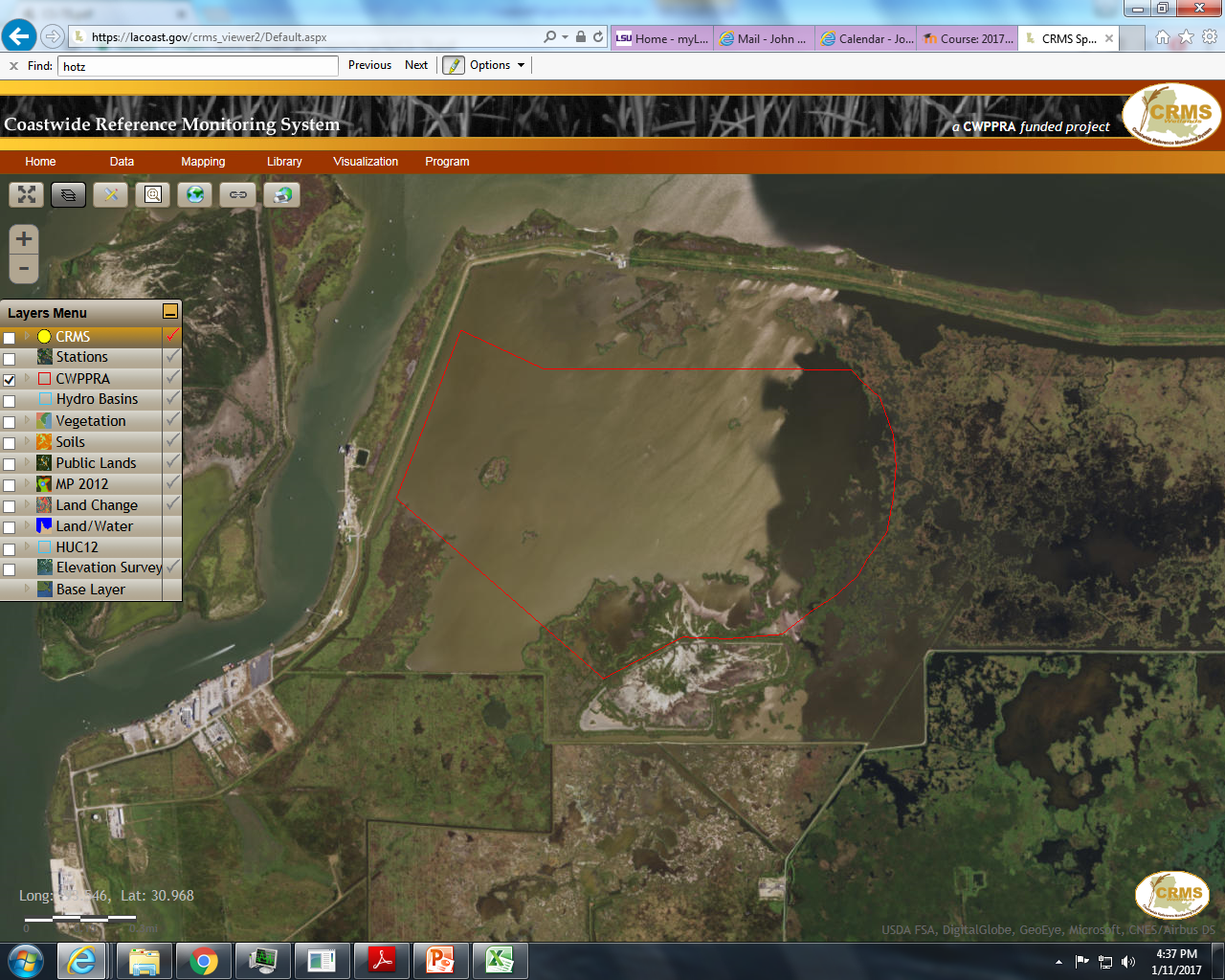 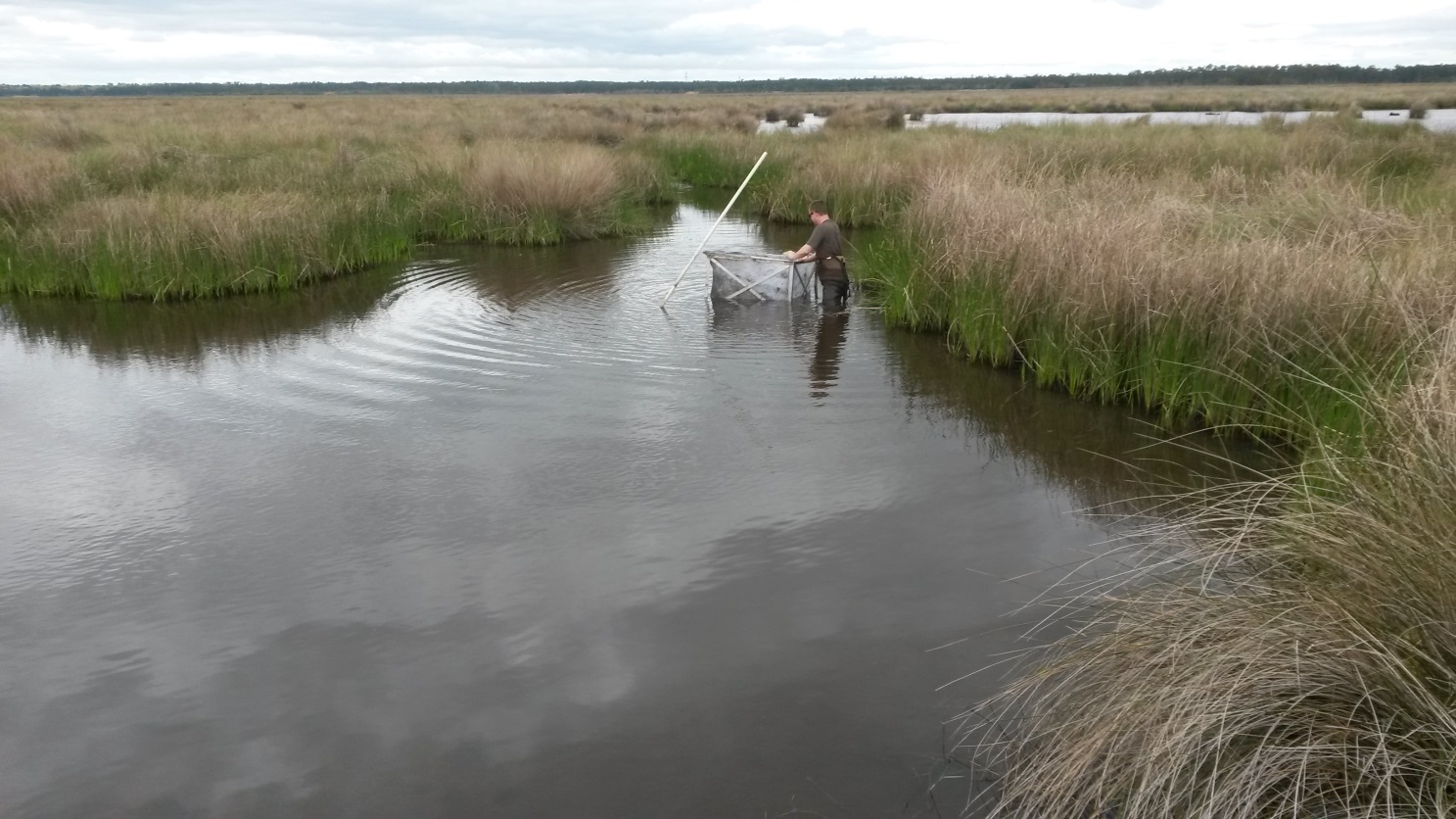 Pre-existing marsh
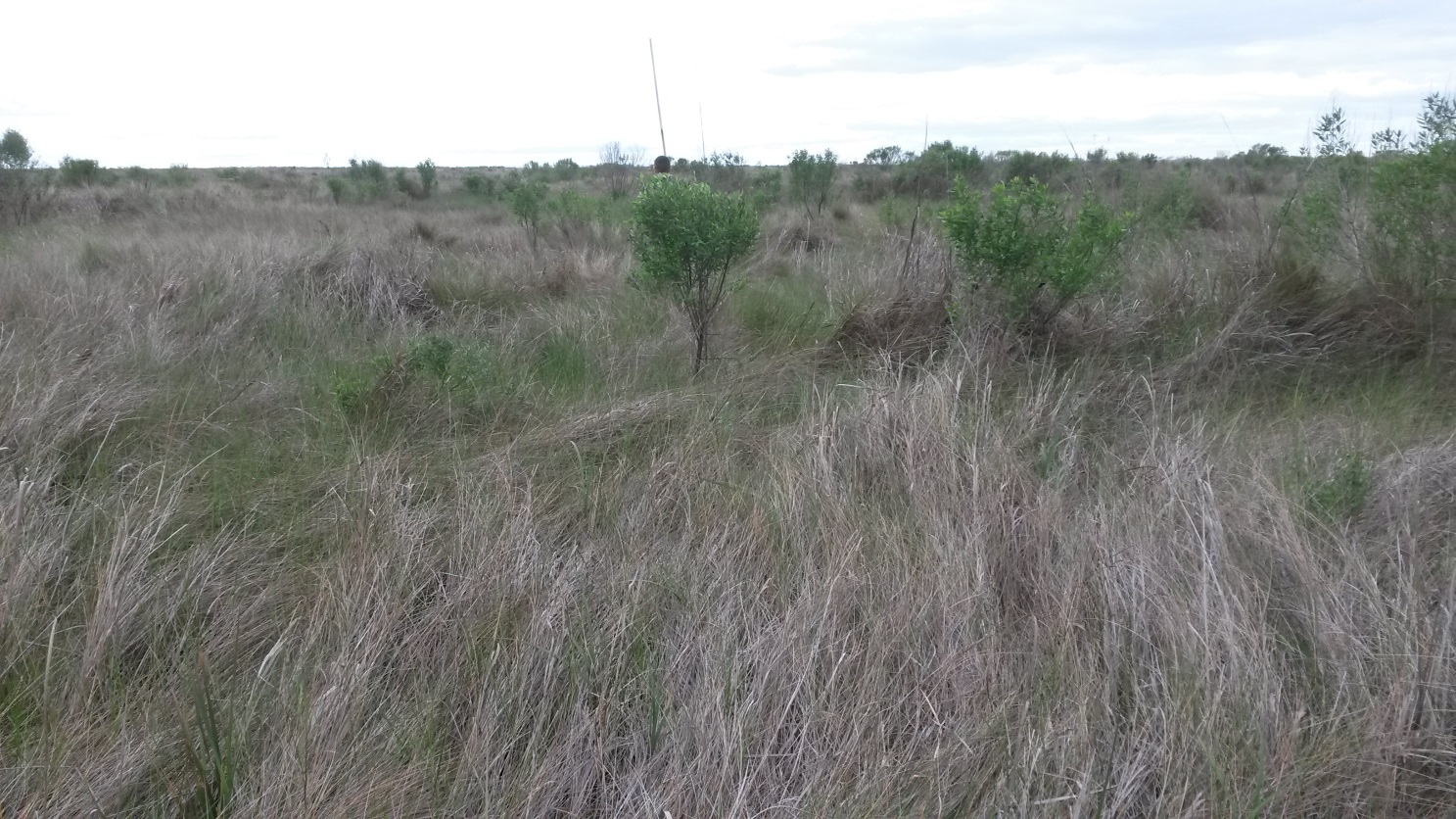 Marsh created with dredged material
Goose Point/Point Platte Marsh Creation, Big Branch NWR, St. Tammany
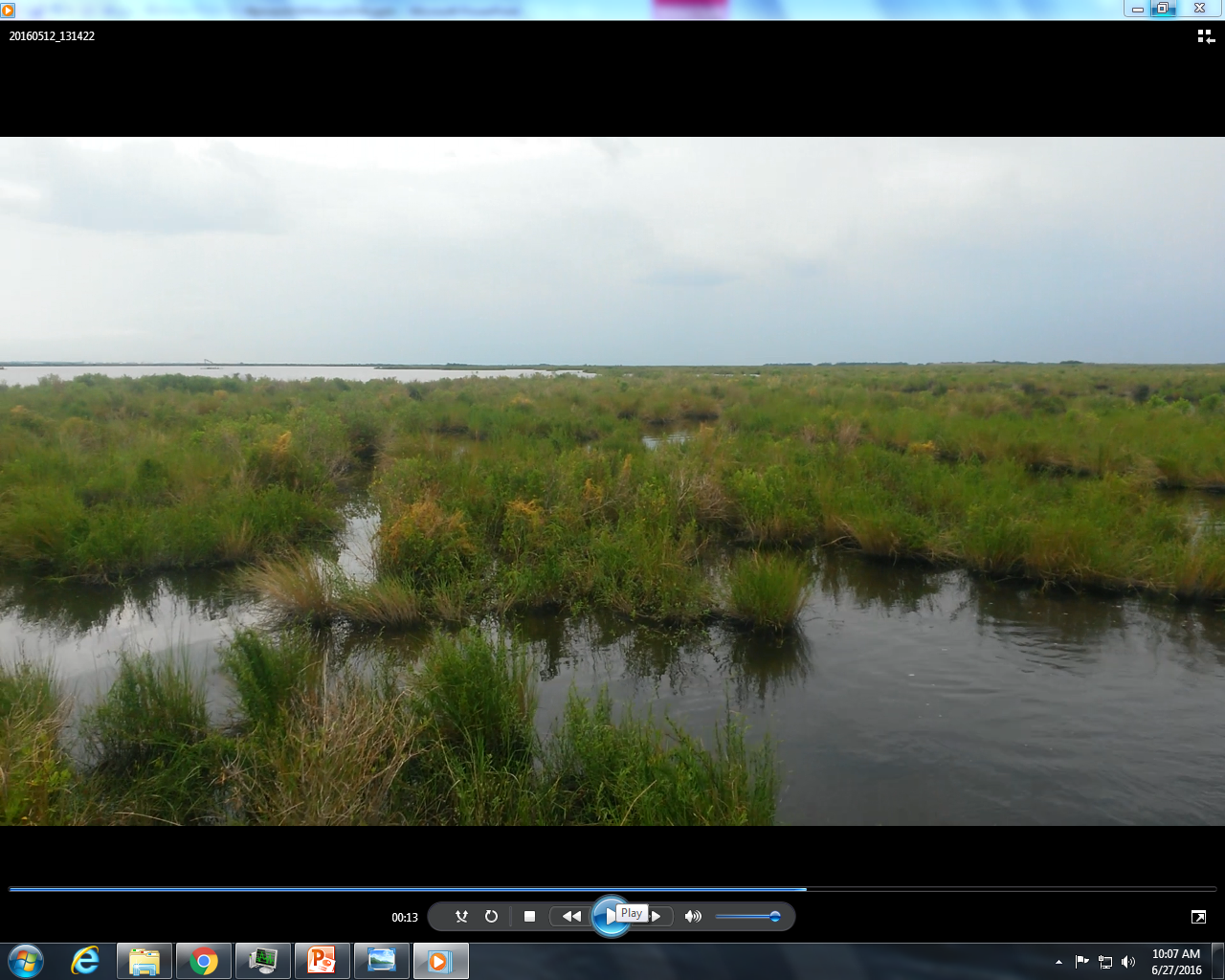 Pre-existing marsh
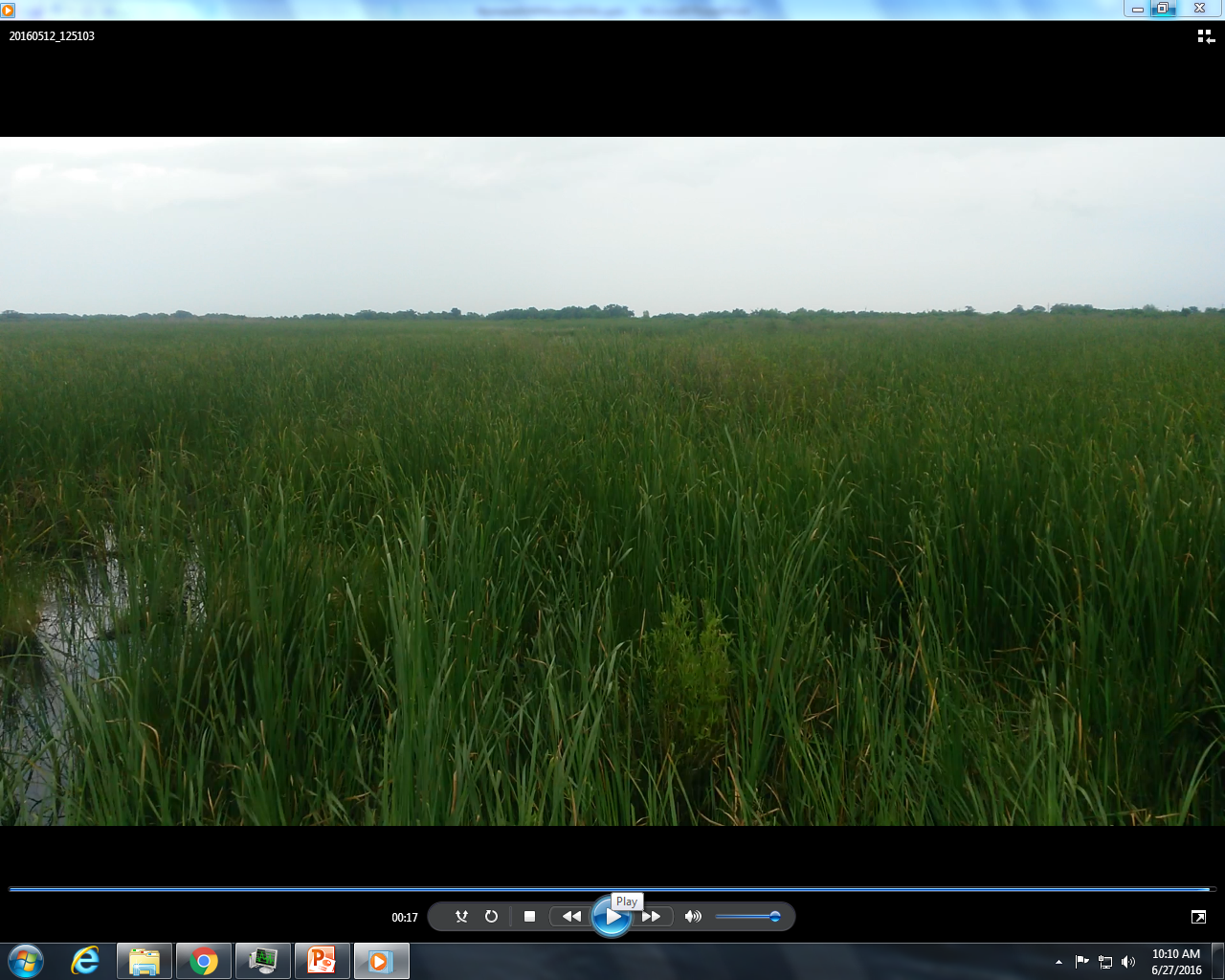 Marsh created with dredged material
Bayou Dupont Sediment Delivery System, Jefferson and Plaquimines
[Speaker Notes: PROBLEMS RELATE TO ELEVATION OF DREDGED MATERIAL WETLANDS, BARRIER ISLANDS, AND BACK BARRIER MARSHES.

HARDER TO CREATE COASTAL MARSHES ON THE GULF COAST THAN ON ATLANTIC OR PACIFIC COAST BECAUSE TIDAL RANGE IS SMALLER.

FURTHERMORE, GULF COAST MARSHES OCCURR WITHIN A NARROW RANGE WITHIN THE TIDAL RANGE THAN ATLANTIC COAST MARSHES.]
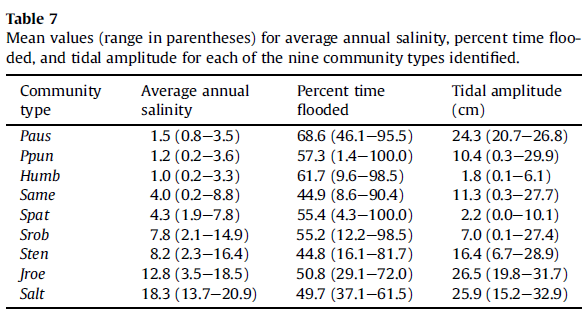 1. Begin with most appropriate natural flooding
Snedden and Steyer (2013) Estuarine, Coastal & Shelf Science 118:11-123
[Speaker Notes: 3.  HOW TO SELECT ELEVATION
PICK MOST APPROPRIATE SALINITY TO EXPECT AT YOUR SITE; THEN SELECT PLANT COMMUNITY, WHICH DICTATES A FLOODING %

BUT REDUCE FLOODING TO ACCOUNT FOR LACK OF PLANT ROOTS IN NEW WETLAND; FIRST REASON TO BUILD HIGH; THIS IS A LEGETIMATE REASON TO BUILD HIGHER THAN ADJACENT MARSHES]
2.  reduce target flooding using best professional judgement
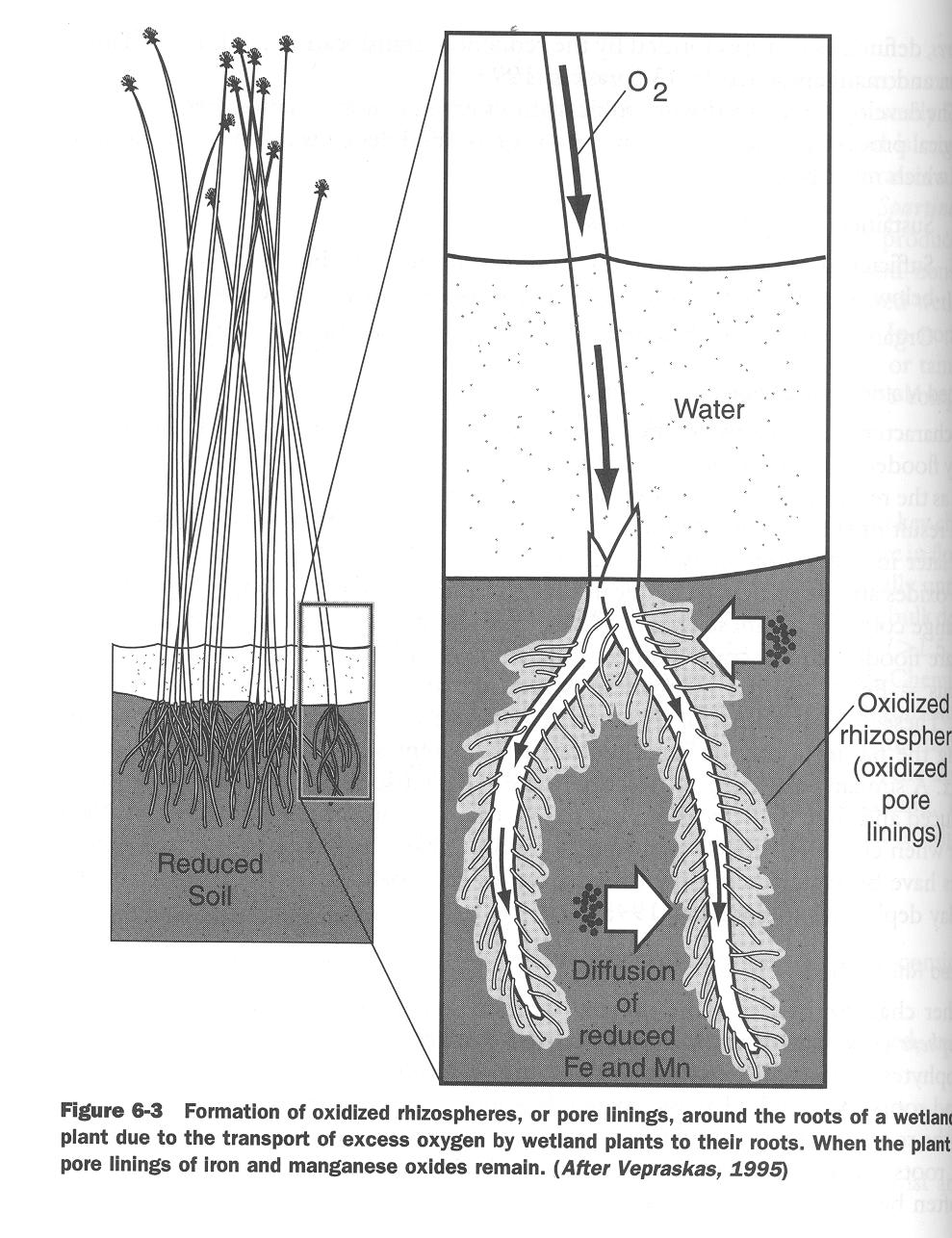 The initial (1-2 years after construction) elevation of created wetlands must be higher than natural wetlands because created wetlands begin without the mature root system of natural marshes.
3. Construct an exceedance curve with most appropriate data.
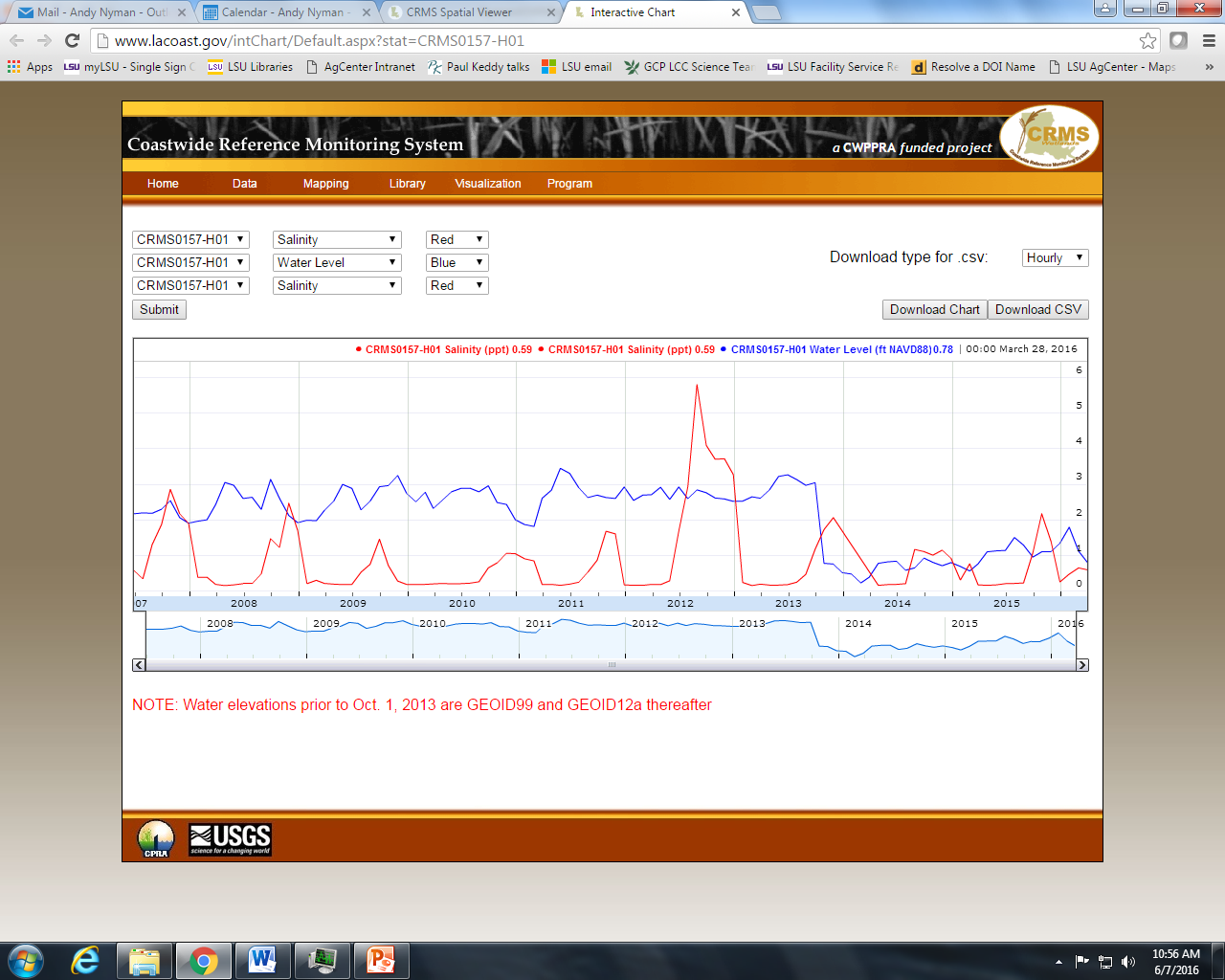 [Speaker Notes: ALSO TOO HIGH BECAUSE MARSH VERTICAL ACCRETION IS IGNORED

1.  OBTAIN WATER LEVEL DATA FROM CRMS SITE NEAREST RESTORATION SITE]
3. Construct an exceedance curve with most appropriate data.
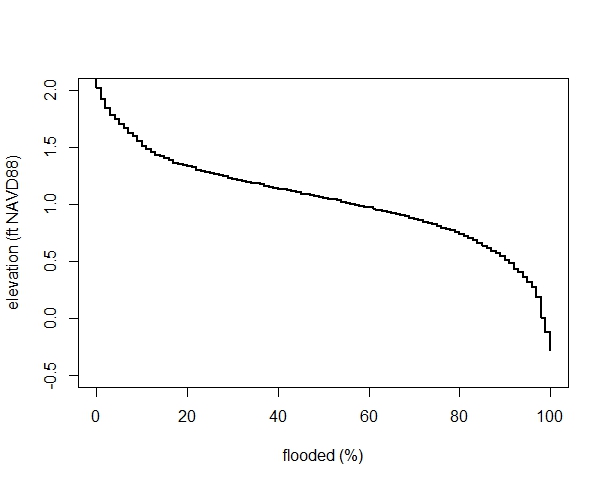 [Speaker Notes: 2.  CREATE EXCEEDENC CURVE; PICK A FLOODING DURATION, WHICH DICTATES YOUR ELEVATION.]
4. Select target elevation from target flooding.
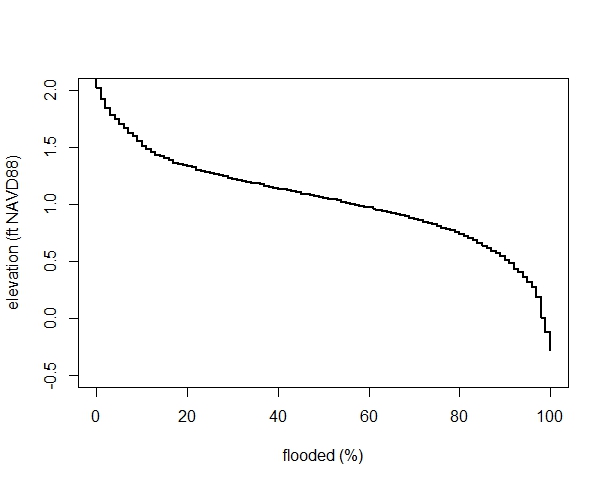 [Speaker Notes: 2.  CREATE EXCEEDENC CURVE; PICK A FLOODING DURATION, WHICH DICTATES YOUR ELEVATION.]
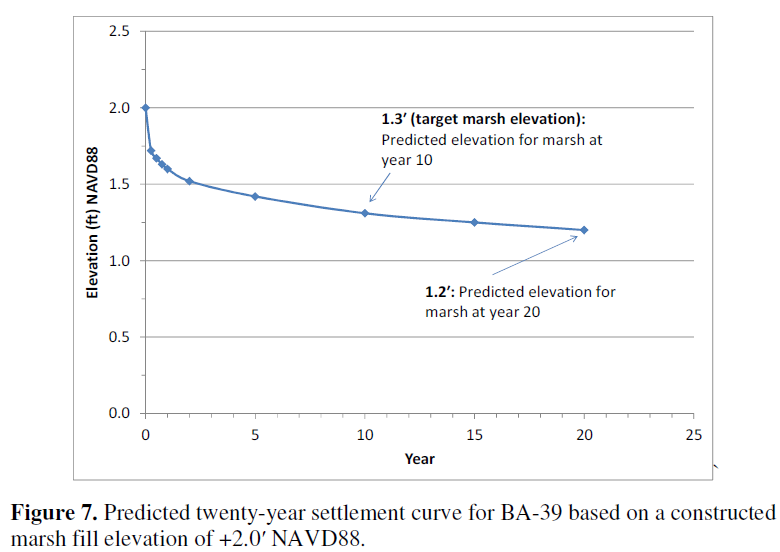 5. do NOT account for subsidence and sea-level rise without also accounting for accretion (current standard practice)
[Speaker Notes: PROJECT 20 YEARS OF SUBSIDENCE AND SEA-LEVEL RISE; 2ND REASON TO BUILD HIGH

BUT MARSHES VERTICALLY ACCRETE]
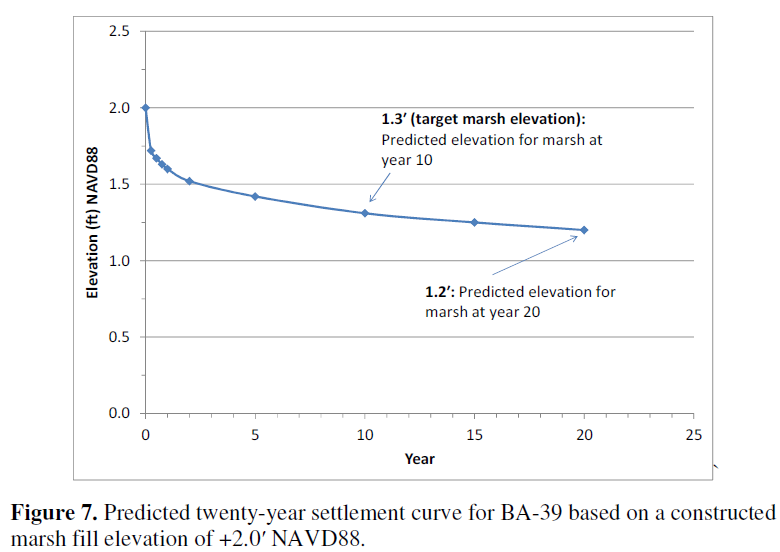 5. do NOT account for subsidence and sea-level rise without also accounting for accretion (current standard practice)
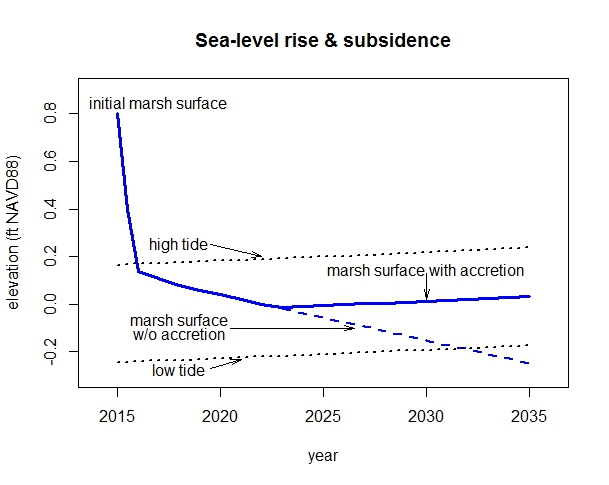 5. account for accretion
[Speaker Notes: ACKNOWLEDGING THAT ALL COASTAL MARSHES THAT EXPERIENCE SUBSIDENCE AND SEA-LEVEL RISE AND THAT HAVE BEEN STUDIED, ACCRETE.]
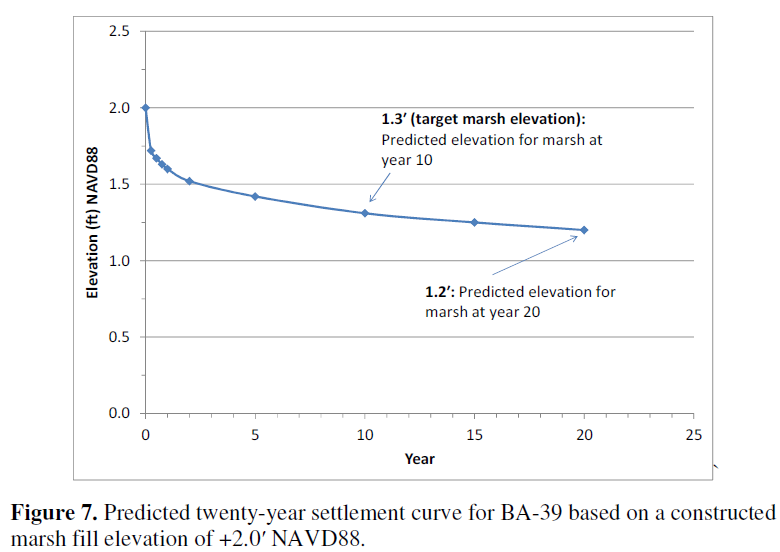 too high to perform for many years as a natural wetland with regards to fish and wildlife habitat.
quickly performs as a natural wetland with regards to fish and wildlife habitat.
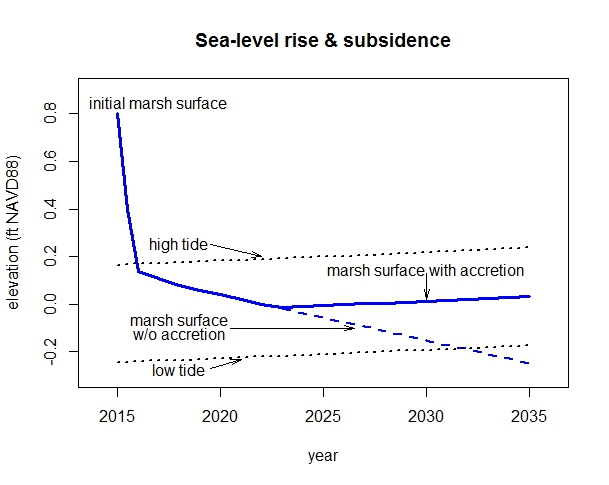 [Speaker Notes: ACKNOWLEDGING THAT ALL COASTAL MARSHES THAT EXPERIENCE SUBSIDENCE AND SEA-LEVEL RISE AND THAT HAVE BEEN STUDIED, ACCRETE.]
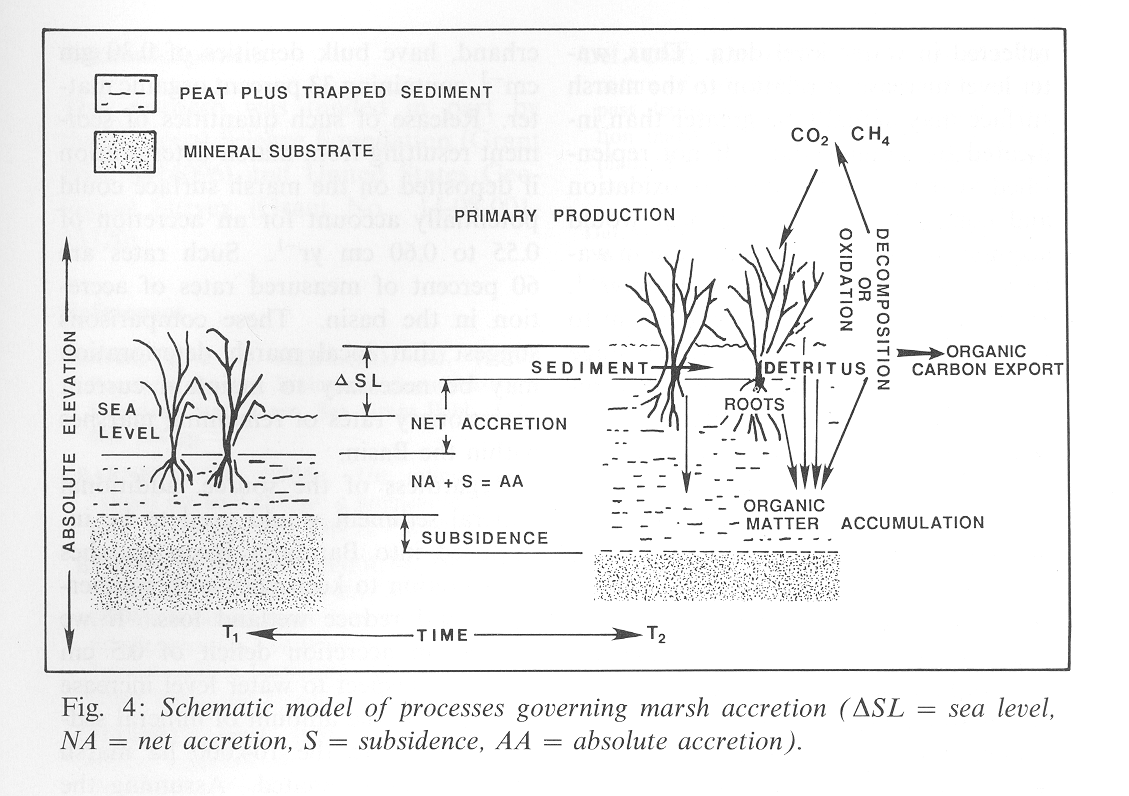 Marsh Vertical Accretion then will create this
Marsh Creation Projects only need to create this
DeLaune et al. 1990.  Catena 17:277-288
[Speaker Notes: delta lobe cycle creates subsidence, so subsidence as well as gslr; travel a few km and subsidence differs
delta lobe cycle also creates wetland loss (18 ha/day from 1930-1990; 44.5 ac/day from 1930-1990)]
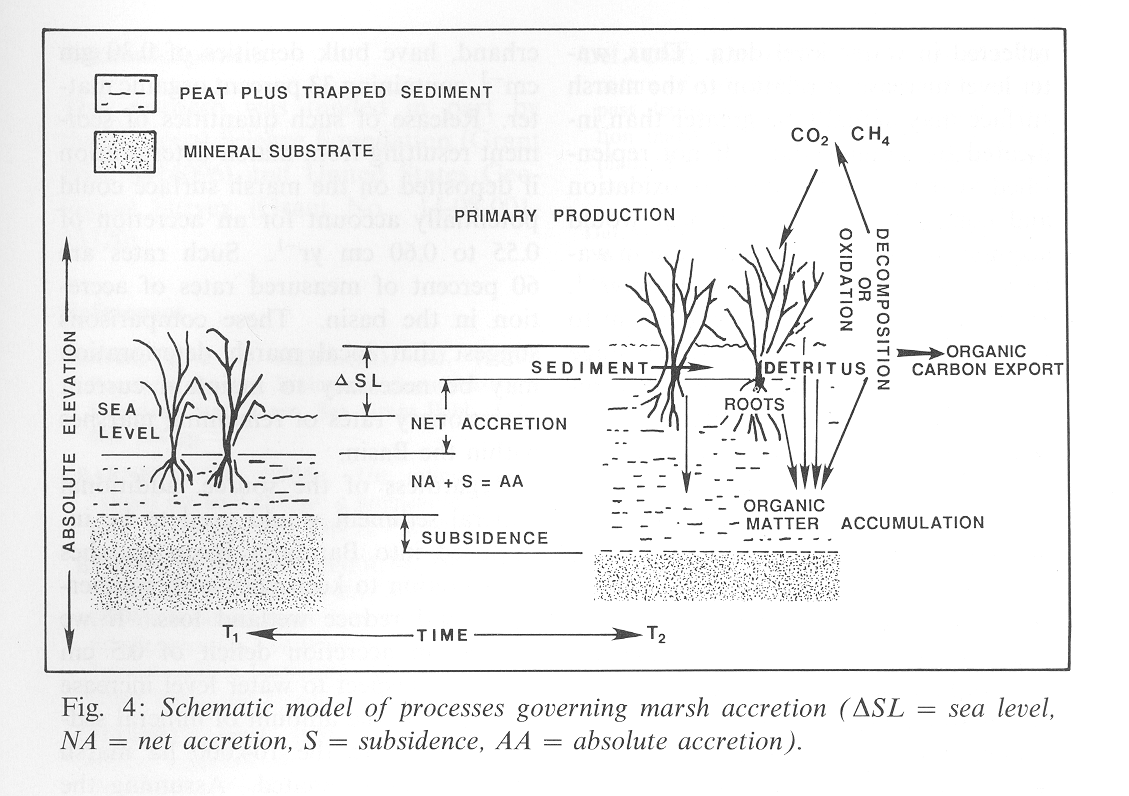 Marsh Vertical Accretion then will create this
Marsh Creation Projects only need to create this
DeLaune et al. 1990.  Catena 17:277-288
[Speaker Notes: delta lobe cycle creates subsidence, so subsidence as well as gslr; travel a few km and subsidence differs
delta lobe cycle also creates wetland loss (18 ha/day from 1930-1990; 44.5 ac/day from 1930-1990)]
Conclusions
Whether restoration seeks to slow the loss of existing wetlands or to create new wetlands
emergent vegetation is an excellent but incomplete measure of performance for restored Gulf Coast Wetlands
limited data and much observation suggests that many created wetlands are too elevated to support the types and/or amounts of fish and wildlife found in natural wetlands
Conclusions
Valid reasons to create wetlands higher than natural wetlands:
Young plants lack extensive roots systems common in natural wetlands
Invalid reasons to create wetlands higher than natural wetlands:
extend wetland benefits; delay fish & wildlife benefits
wetlands to not accrete; wetlands do accrete	
Advantages of creating marshes at lower elevations than currently used:
fish & wildlife benefits happen much sooner
costs are slightly reduced